Please note, these are the actual video-recorded proceedings from the live CME event and may include the use of trade names and other raw, unedited content.
Beyond the GuidelinesInvestigator Perspectives on Current Clinical Issues and Ongoing Research in the Management of Lymphoma, Chronic Lymphocytic Leukemia and Multiple MyelomaSunday, June 3, 20187:00 PM – 9:30 PMChicago, Illinois
Faculty
Stephen Maxted Ansell, MD, PhD
Matthew S Davids, MD, MMSc
Rafael Fonseca, MD
Paul G Richardson, MD
Laurie H Sehn, MD, MPH
Anas Younes, MD
ModeratorNeil Love, MD
MODULE 1: Induction and Maintenance Therapy for Multiple Myeloma (MM)
Regulatory and reimbursement issues aside, do you plan to administer daratumumab outside of a clinical trial in the up-front setting?
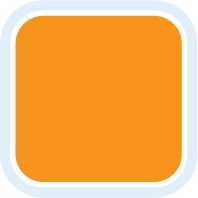 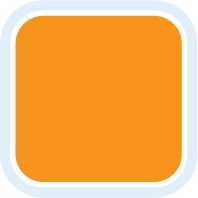 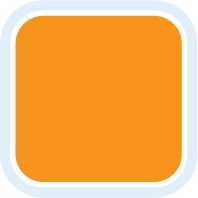 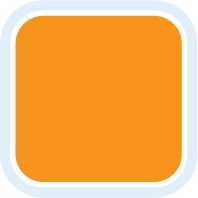 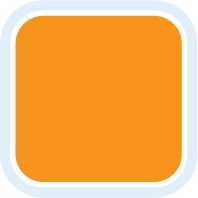 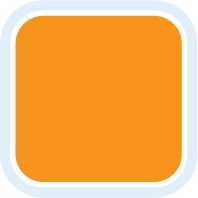 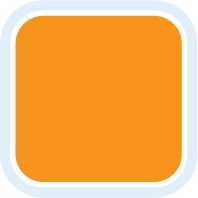 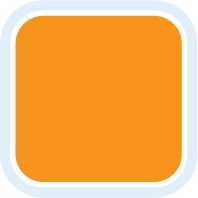 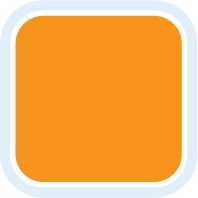 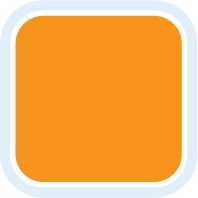 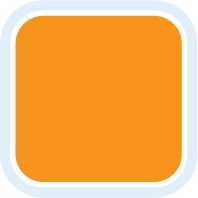 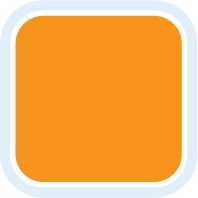 No
12
In combination with a proteasome inhibitor/lenalidomide/dexamethasone (KRD or RVD)
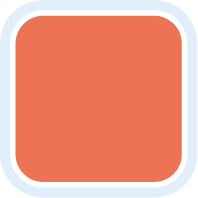 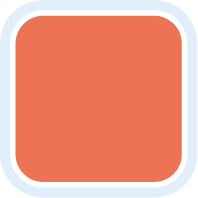 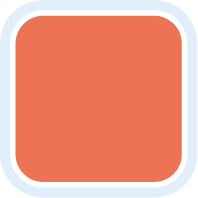 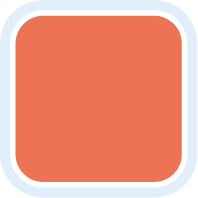 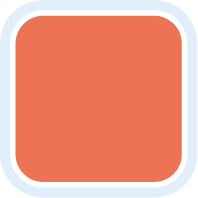 5
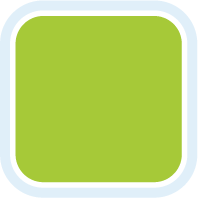 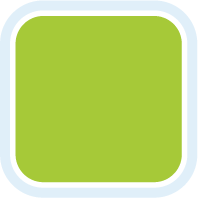 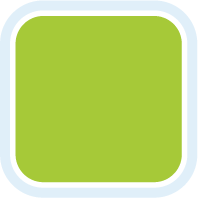 In combination with MPV
3
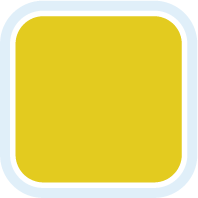 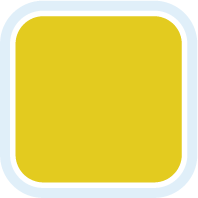 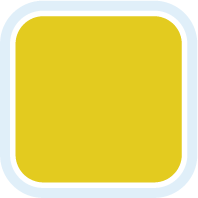 In combination with RD or VD
3
N = 23
Regulatory and reimbursement issues aside, what is the optimal induction regimen prior to transplant for a 60-year-old otherwise healthy patient with newly diagnosed MM, normal renal function and no high-risk features who presents with rib and back pain as a result of lytic lesions?
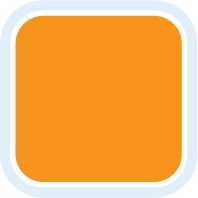 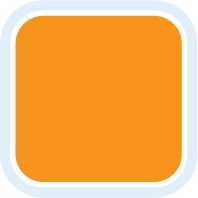 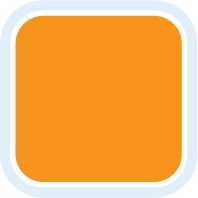 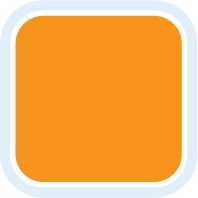 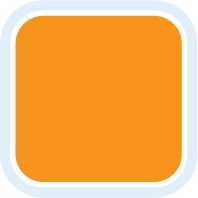 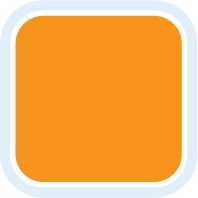 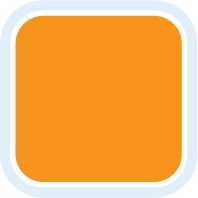 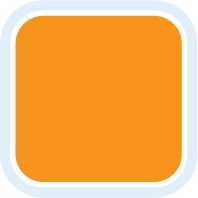 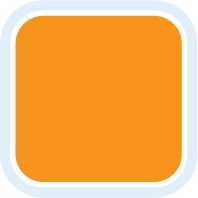 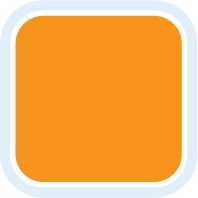 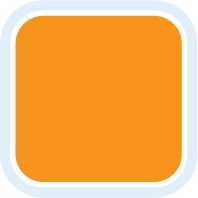 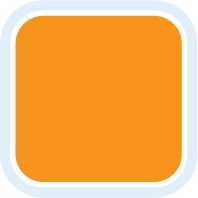 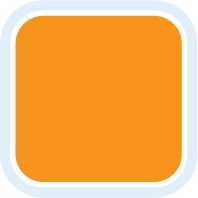 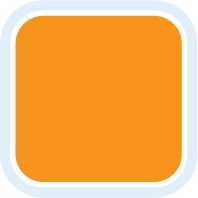 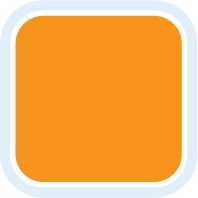 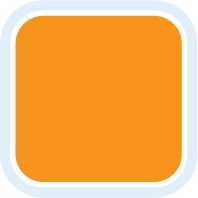 RVD
20
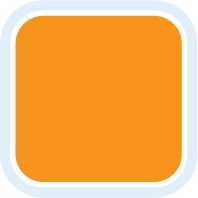 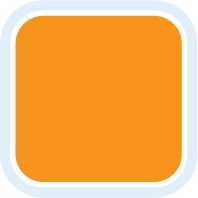 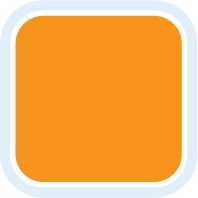 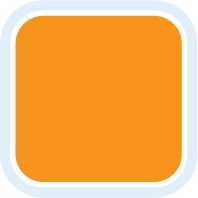 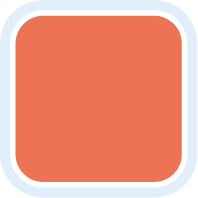 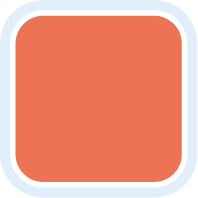 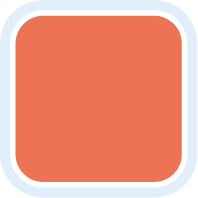 KRd
3
N = 23
What is your usual induction regimen for an otherwise healthy 57-year-old patient with IgG MM and del(17p)?
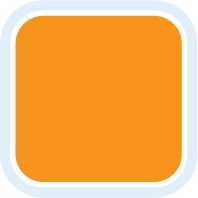 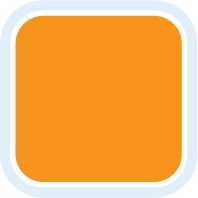 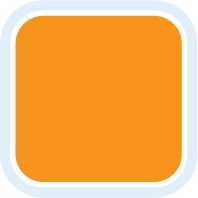 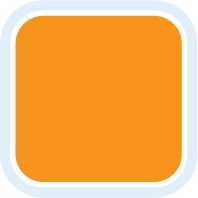 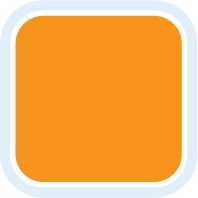 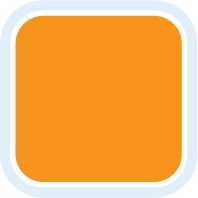 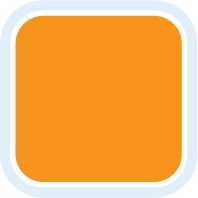 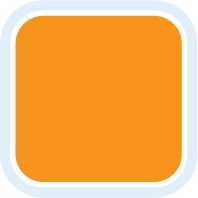 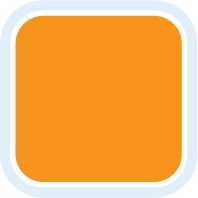 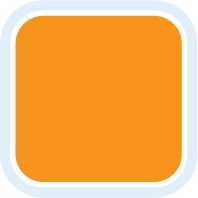 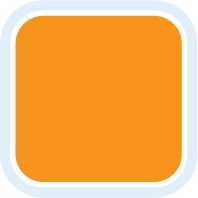 Lenalidomide/bortezomib/dexamethasone (RVD)
11
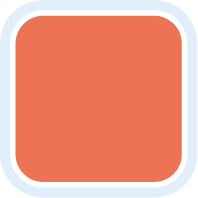 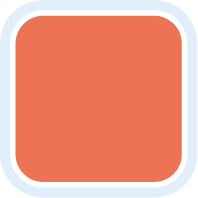 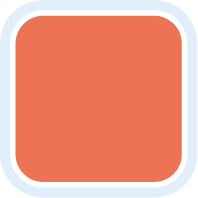 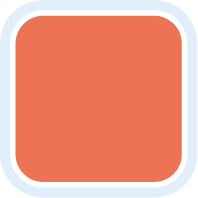 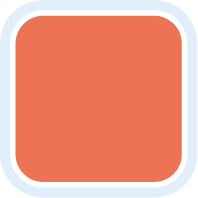 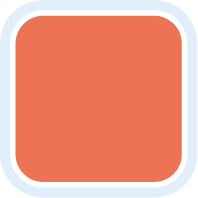 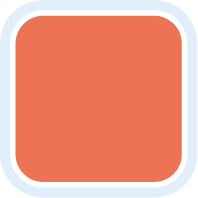 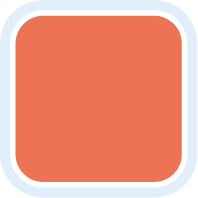 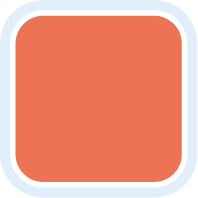 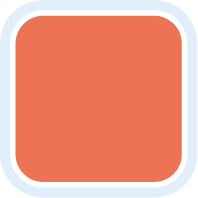 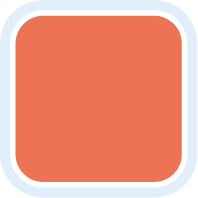 Carfilzomib/Rd (KRd)
11
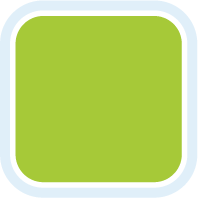 Bortezomib/thalidomide/dexamethasone (VTD)
1
N = 23
What is your usual induction regimen for an otherwise healthy 78-year-old transplant-ineligible patient with ISS Stage II MM, normal renal function and no high-risk features?
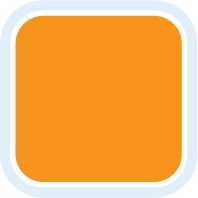 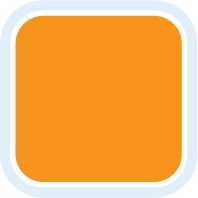 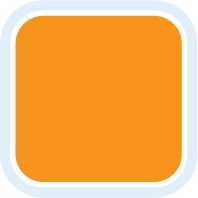 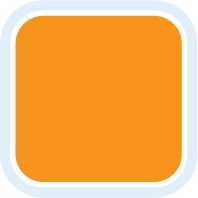 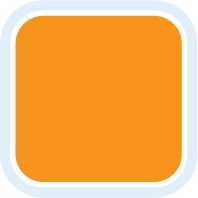 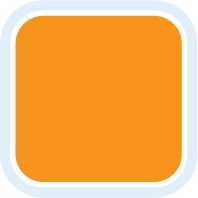 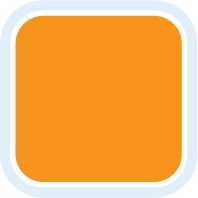 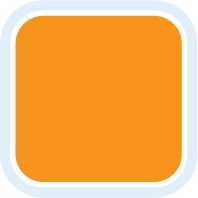 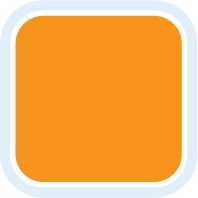 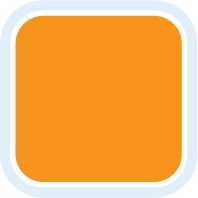 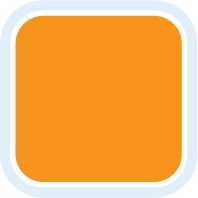 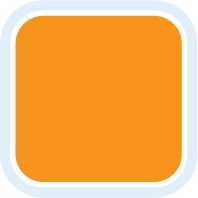 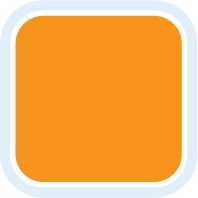 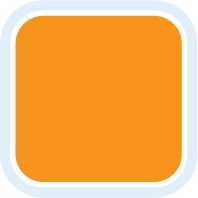 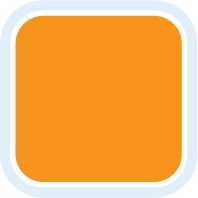 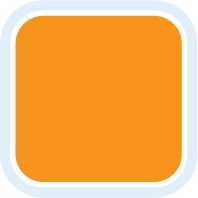 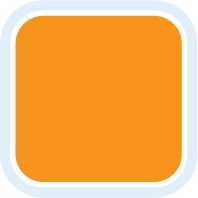 19
RVD or RVD lite
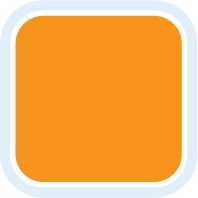 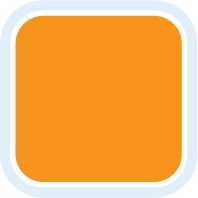 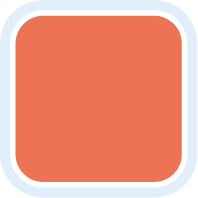 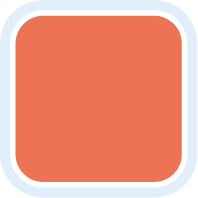 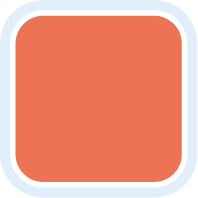 Rd
3
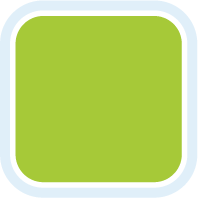 1
Daratumumab/MPV
N = 23
Regulatory and reimbursement issues aside, are there situations outside of a clinical trial in which you believe the use of MRD assessment is clinically useful?
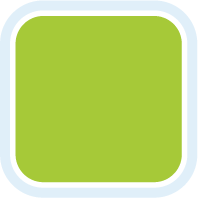 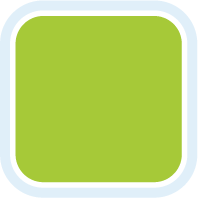 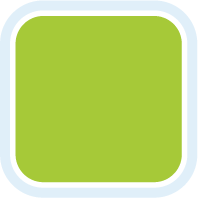 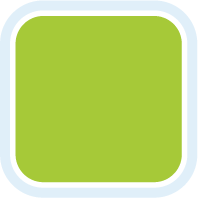 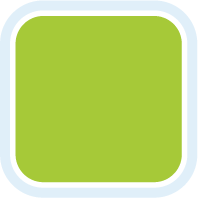 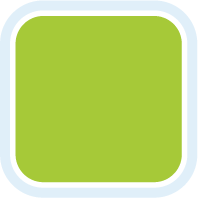 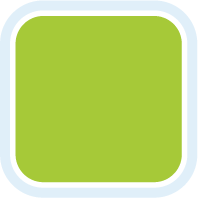 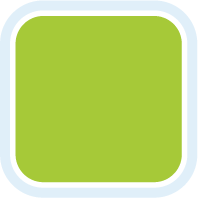 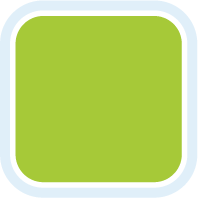 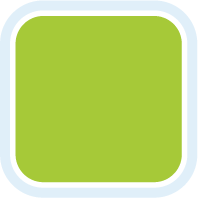 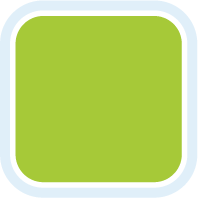 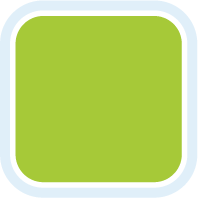 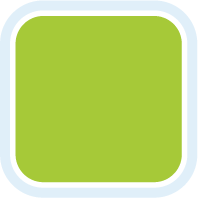 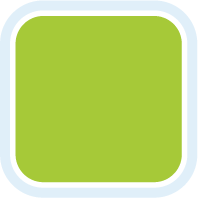 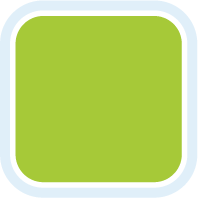 Yes
15
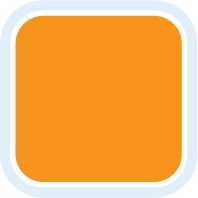 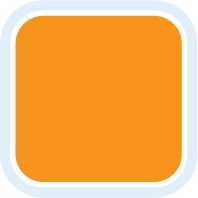 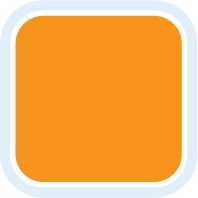 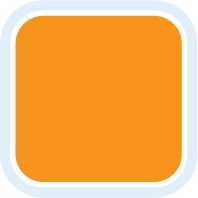 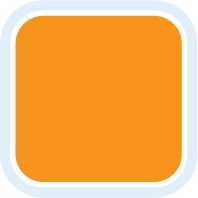 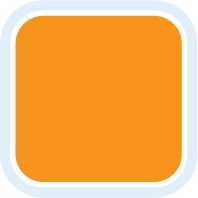 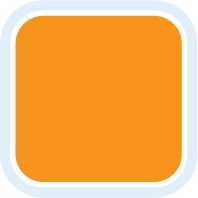 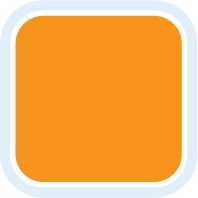 No
8
N = 23
What is your usual recommendation for post-ASCT maintenance in patients with MM and del(17p)?
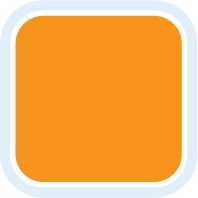 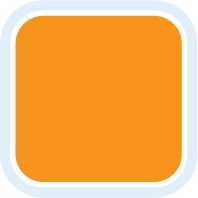 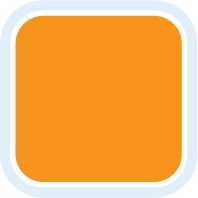 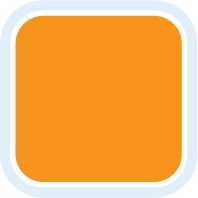 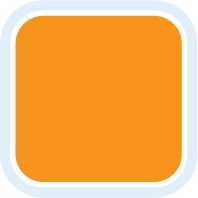 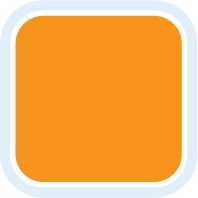 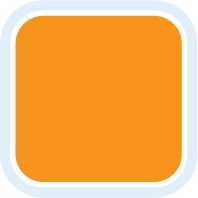 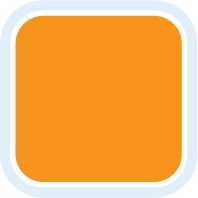 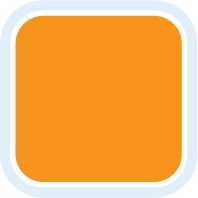 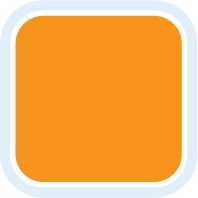 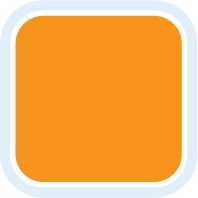 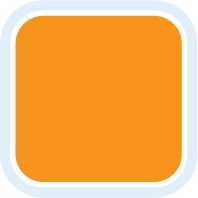 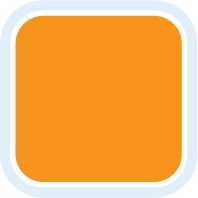 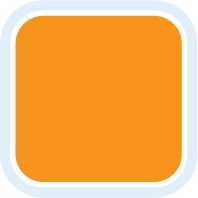 Lenalidomide + bortezomib +/- dexamethasone
14
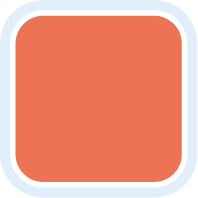 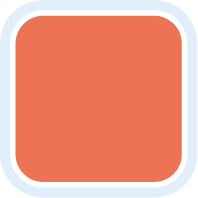 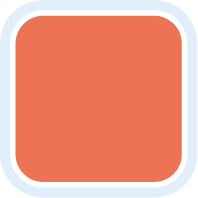 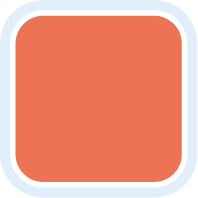 Bortezomib +/- dexamethasone
4
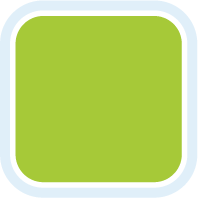 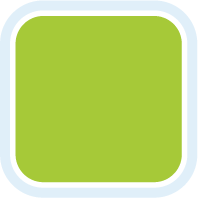 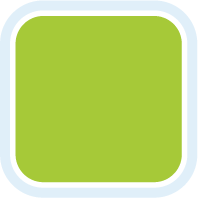 3
Lenalidomide +/- dexamethasone
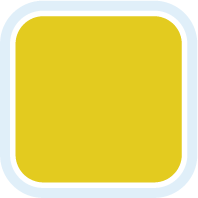 Lenalidomide + ixazomib +/- dexamethasone
1
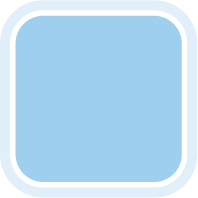 1
Carfilzomib/lenalidomide ± dexamethasone
N = 23
What prophylactic medications do you recommend for your patients with MM who are about to start therapy with RVD? (Select all that apply)
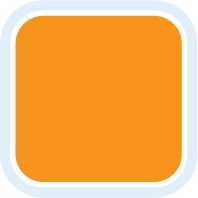 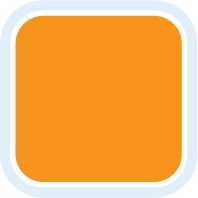 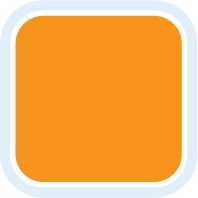 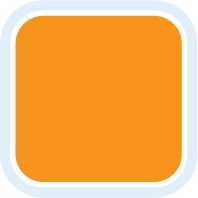 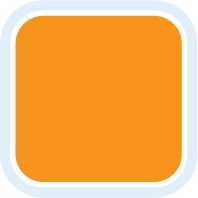 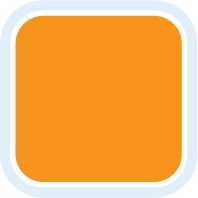 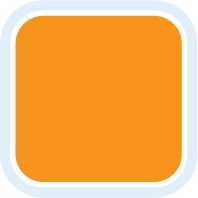 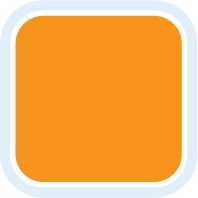 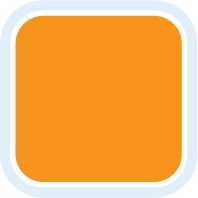 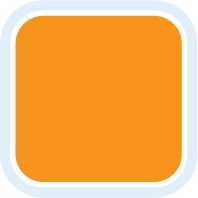 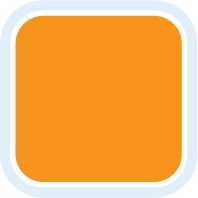 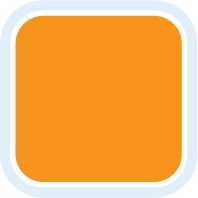 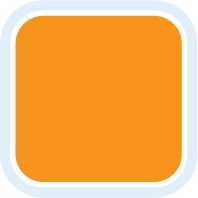 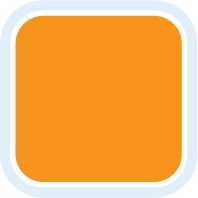 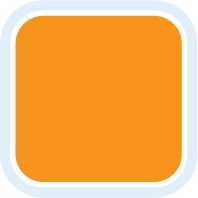 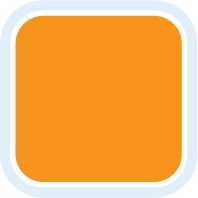 Acyclovir
16
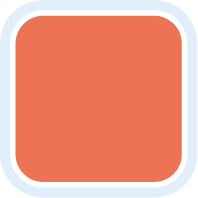 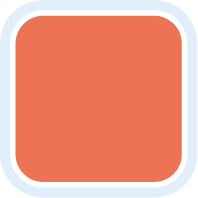 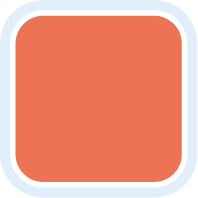 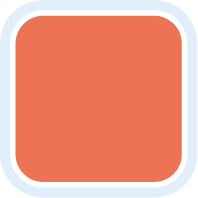 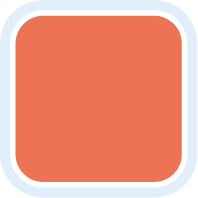 Acyclovir and sulfamethoxazole/trimethoprim
5
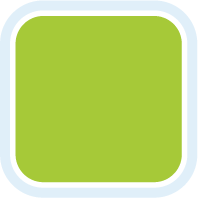 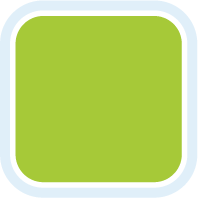 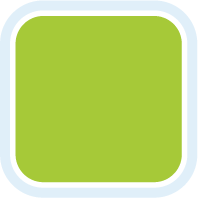 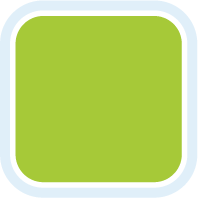 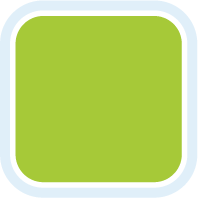 5
Levofloxacin
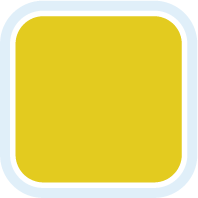 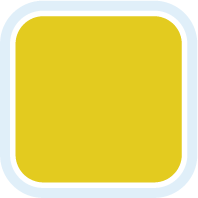 Aspirin
2
Levofloxacin and acyclovir
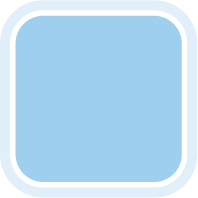 1
N = 22
In general, how would you compare the rate of peripheral neuropathy with subcutaneous bortezomib to that of carfilzomib?
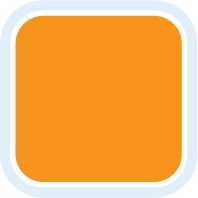 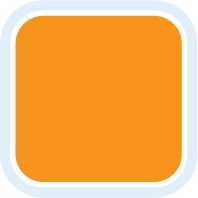 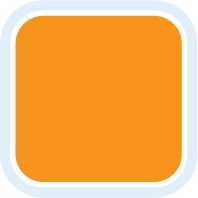 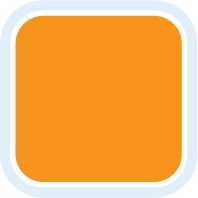 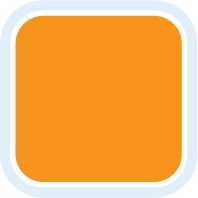 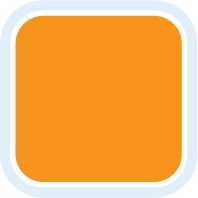 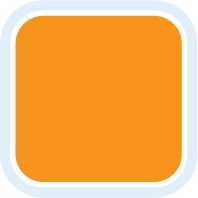 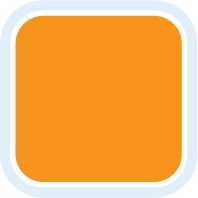 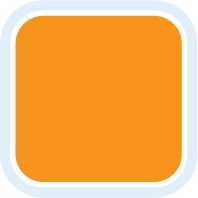 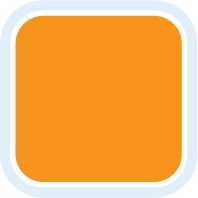 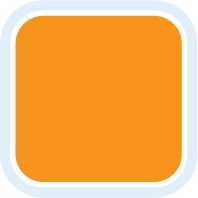 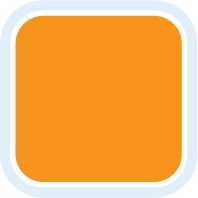 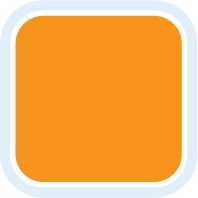 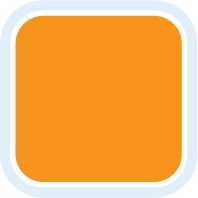 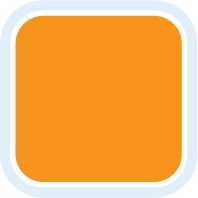 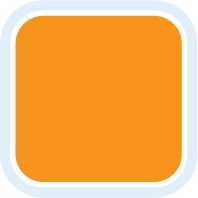 22
The rate of peripheral neuropathy is higher with subcutaneous bortezomib
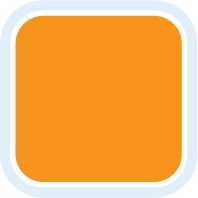 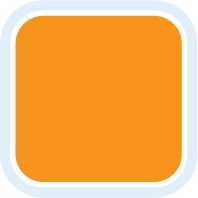 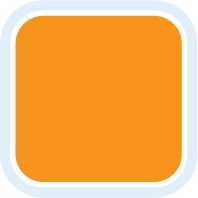 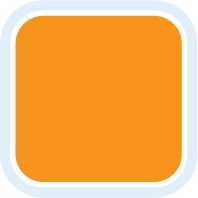 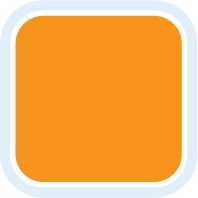 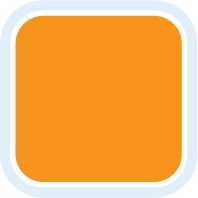 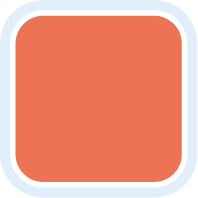 The rate of peripheral neuropathy is equivalent
1
N = 23
In general, how would you compare the rate of peripheral neuropathy with subcutaneous bortezomib to that of ixazomib?
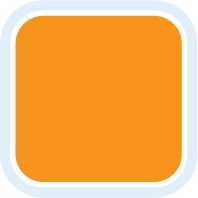 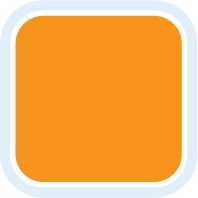 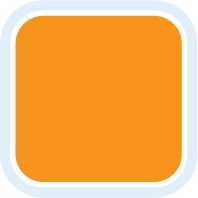 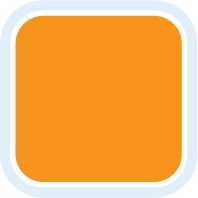 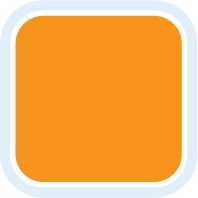 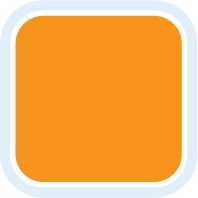 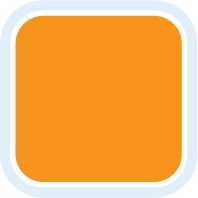 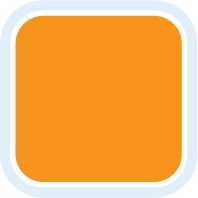 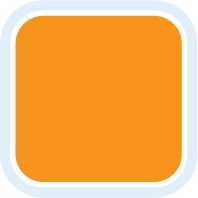 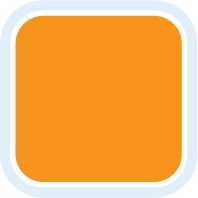 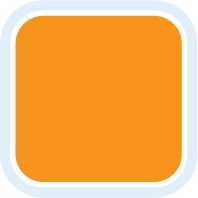 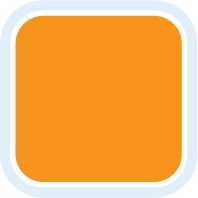 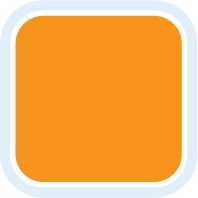 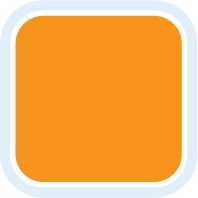 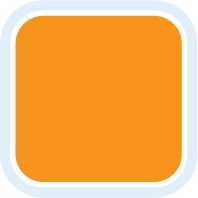 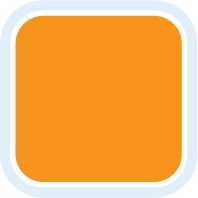 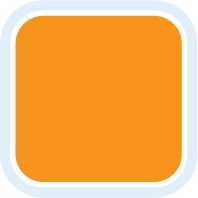 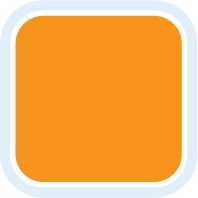 The rate of peripheral neuropathy is higher with subcutaneous bortezomib
18
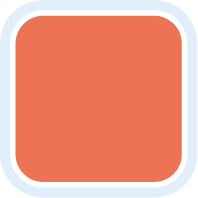 The rate of peripheral neuropathy is higher with ixazomib
1
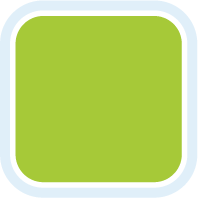 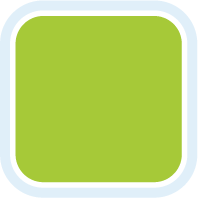 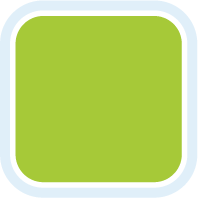 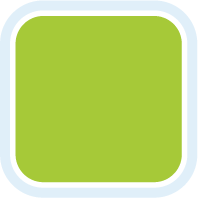 The rate of peripheral neuropathy is equivalent
4
N = 23
In general, how would you compare the rate of peripheral neuropathy with carfilzomib to that of ixazomib?
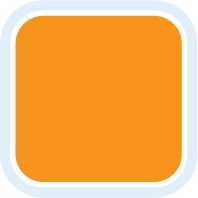 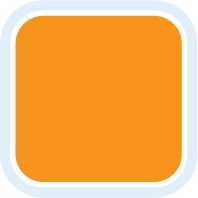 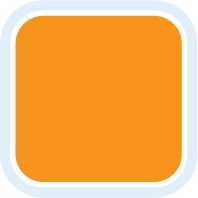 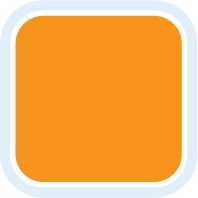 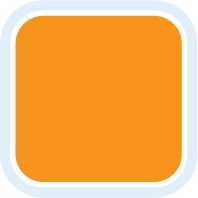 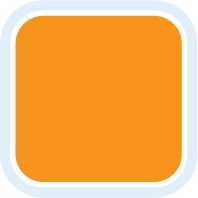 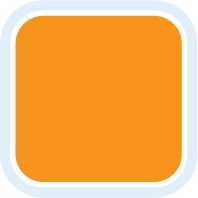 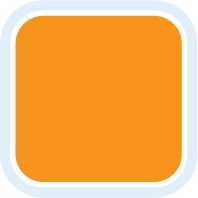 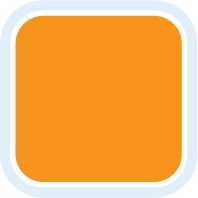 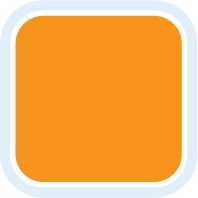 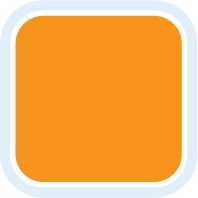 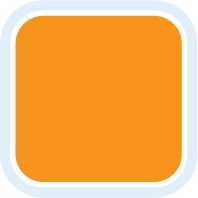 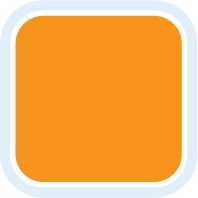 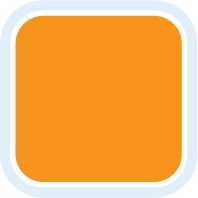 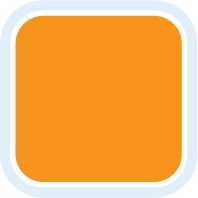 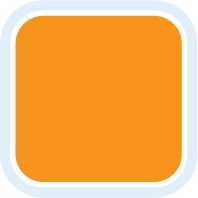 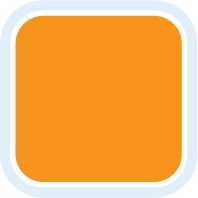 The rate of peripheral neuropathy is higher with ixazomib
17
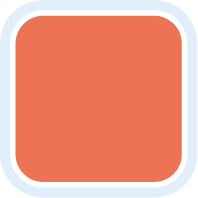 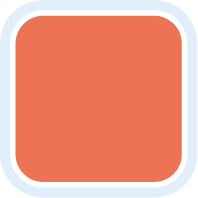 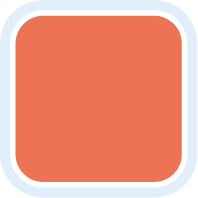 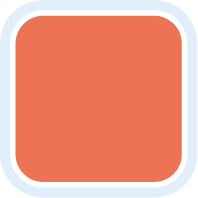 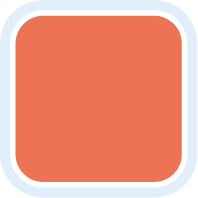 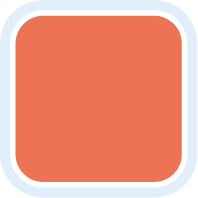 The rate of peripheral neuropathy is equivalent
6
N = 23
The use of carfilzomib may be associated with BNP elevations that are not indicative of systolic dysfunction.
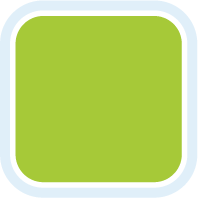 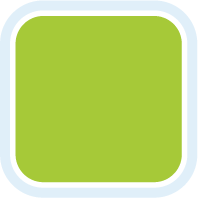 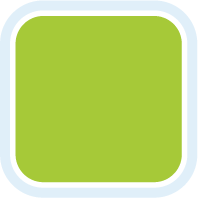 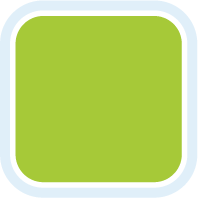 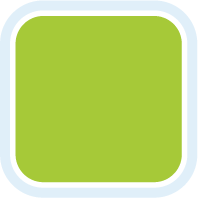 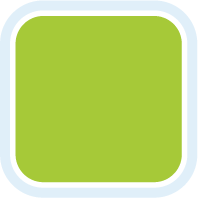 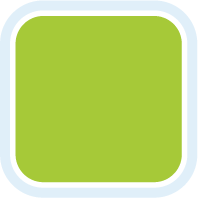 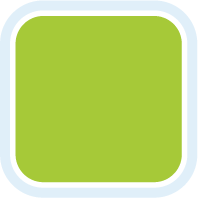 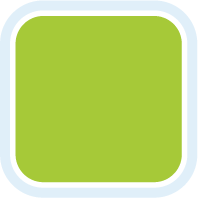 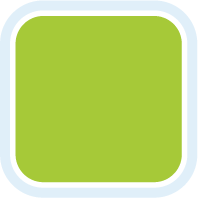 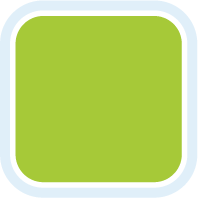 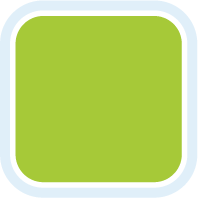 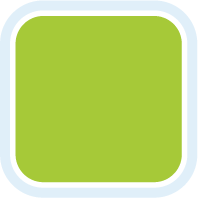 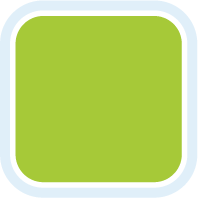 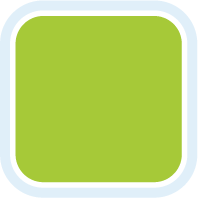 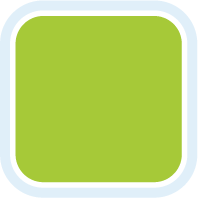 Agree
16
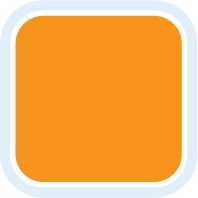 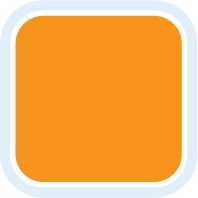 Disagree
2
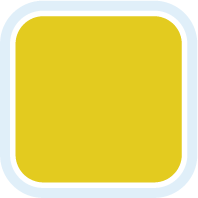 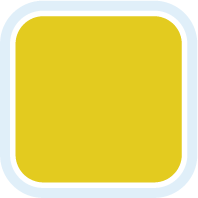 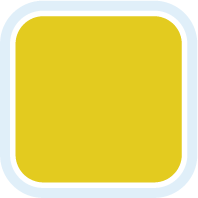 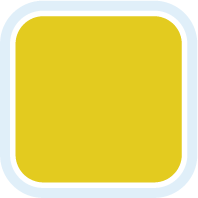 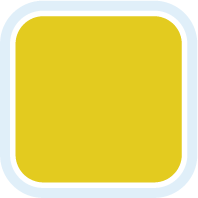 I don’t know
5
N = 23
Carfilzomib can cause cardiotoxicity in up to 20% of patients, but most will experience prodromal symptoms so that it can be safely interrupted before clinical effects are observed.
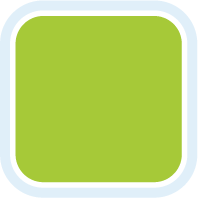 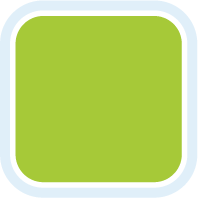 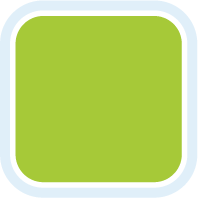 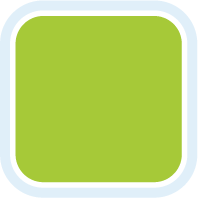 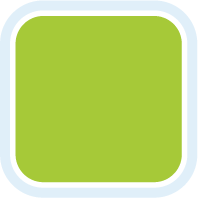 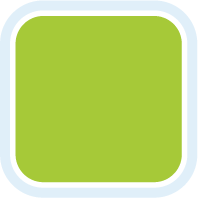 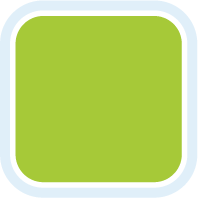 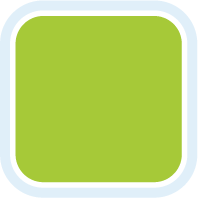 Agree
8
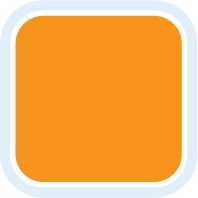 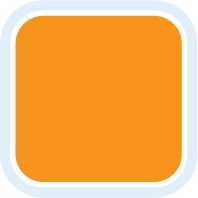 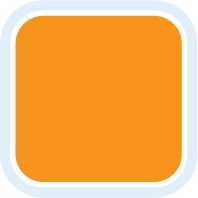 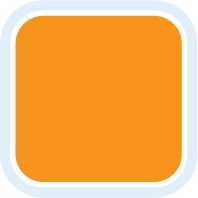 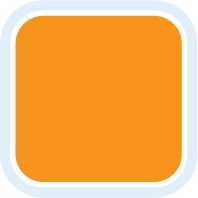 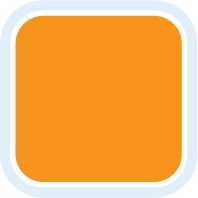 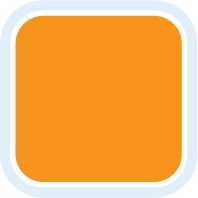 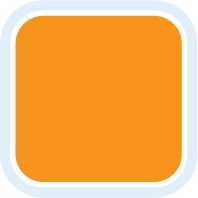 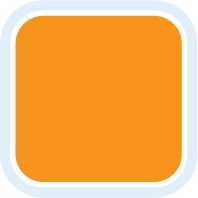 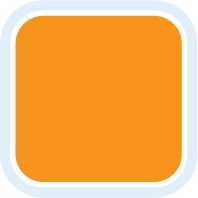 Disagree
10
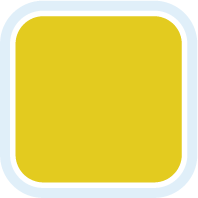 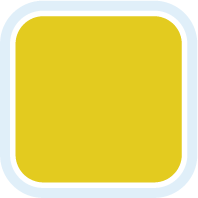 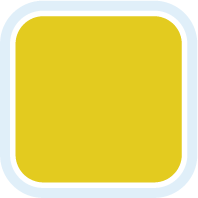 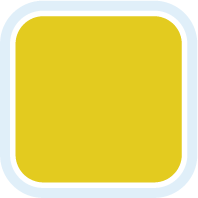 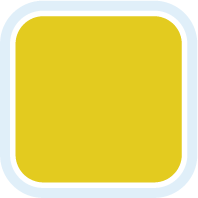 In between
5
N = 23
The pulmonary toxicity and fibrosis observed with carfilzomib is primarily observed in chronic smokers.
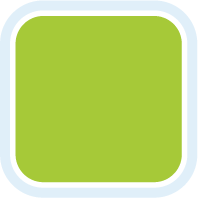 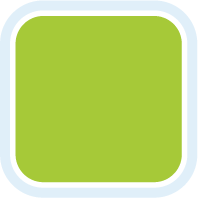 Agree
2
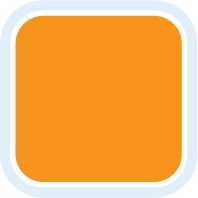 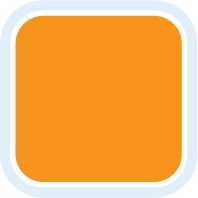 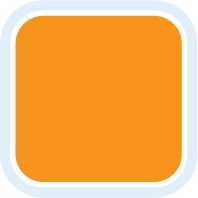 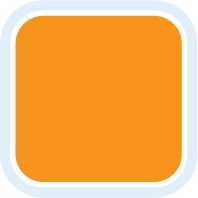 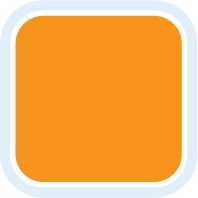 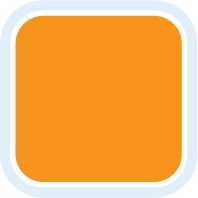 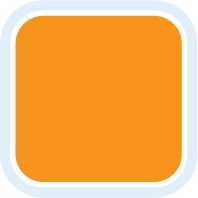 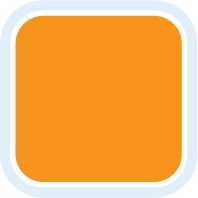 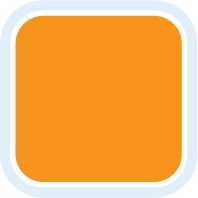 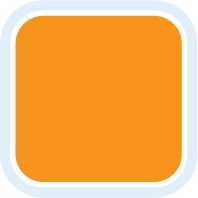 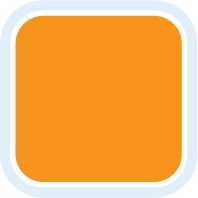 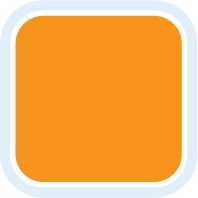 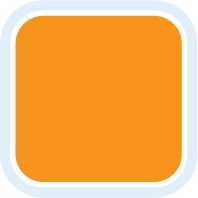 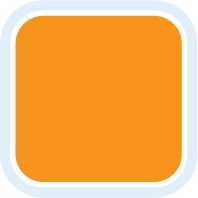 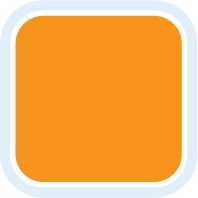 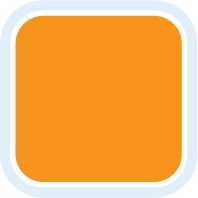 Disagree
16
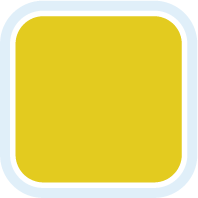 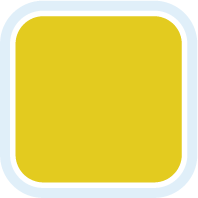 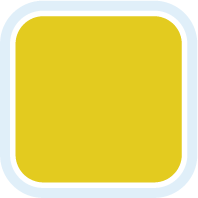 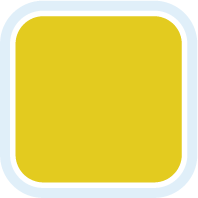 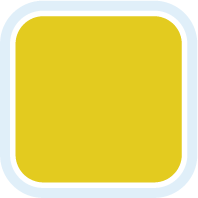 In between
5
N = 23
Carfilzomib can cause arrhythmias and heart failure in a small fraction of patients.
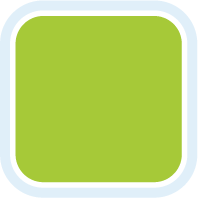 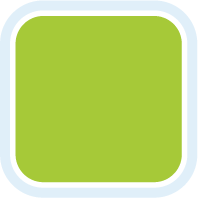 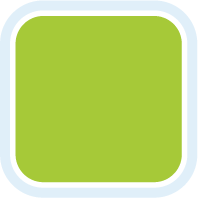 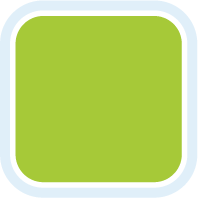 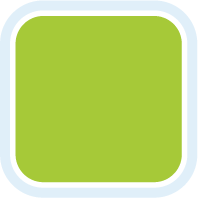 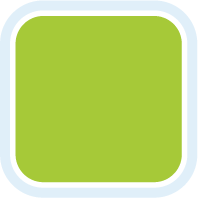 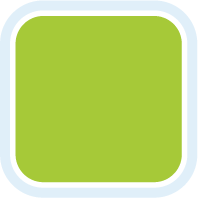 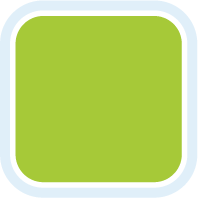 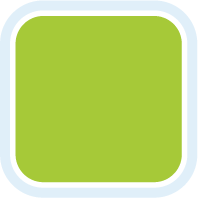 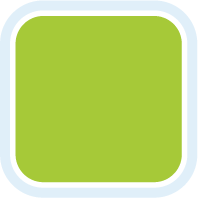 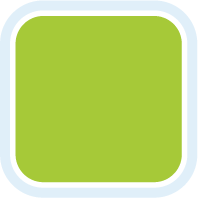 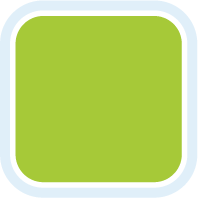 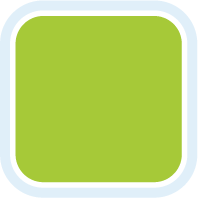 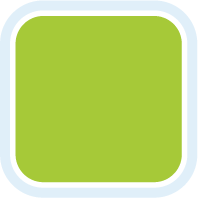 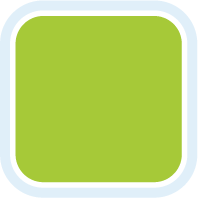 23
Agree
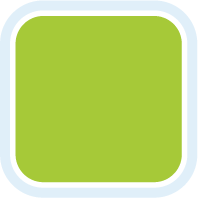 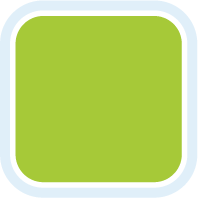 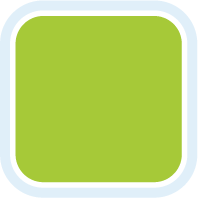 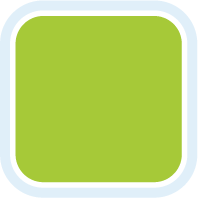 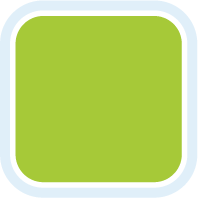 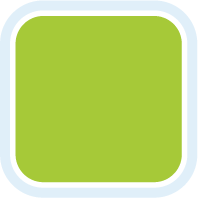 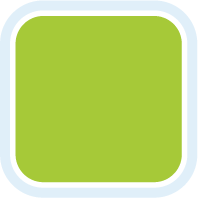 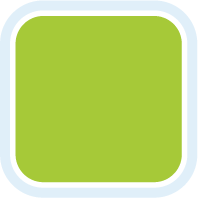 N = 23
Uncontrolled hypertension must be managed prior to initiating therapy with carfilzomib.
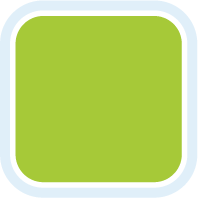 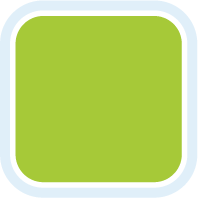 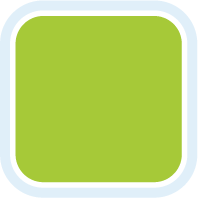 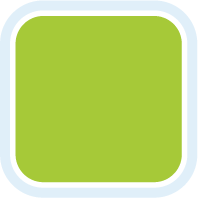 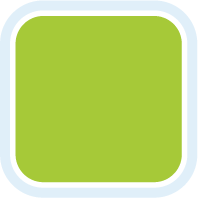 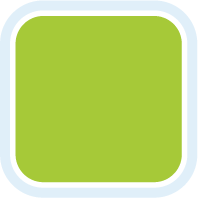 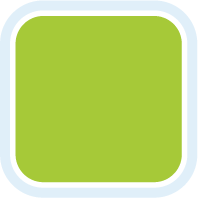 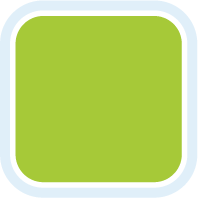 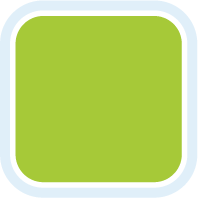 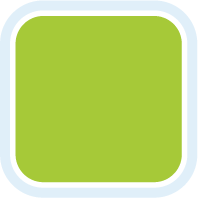 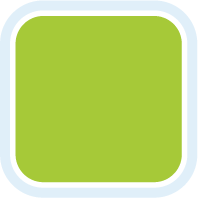 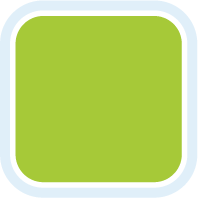 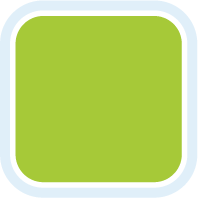 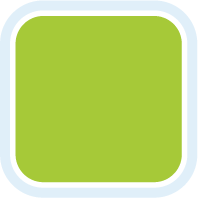 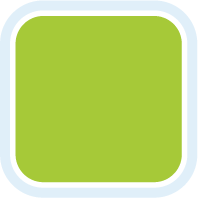 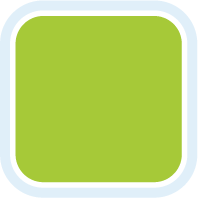 Agree
21
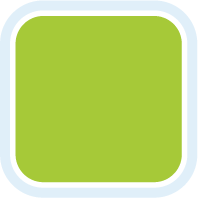 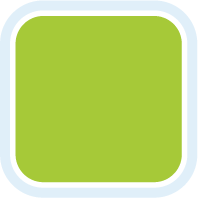 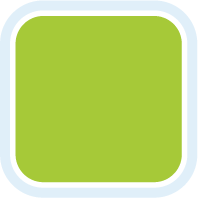 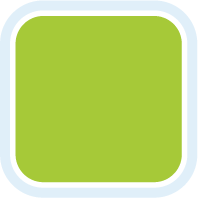 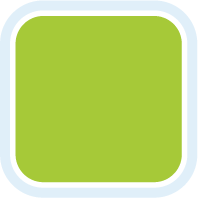 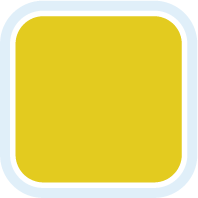 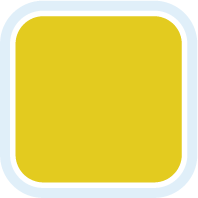 In between
2
N = 23
A 65-year-old patient with normal-risk MM receives RVD and achieves a minimal residual disease (MRD)-negative complete response. What would you recommend?
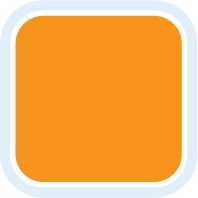 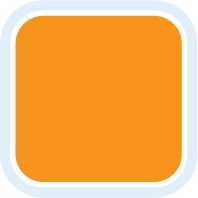 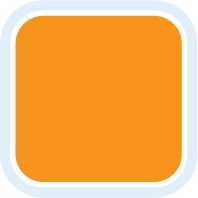 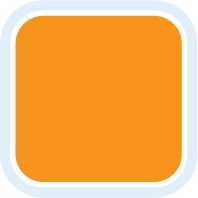 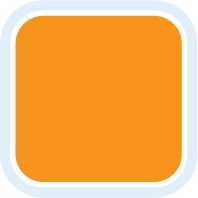 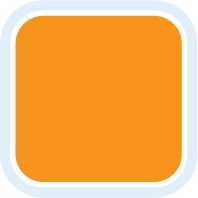 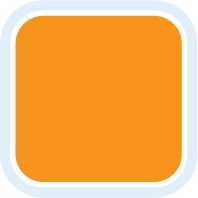 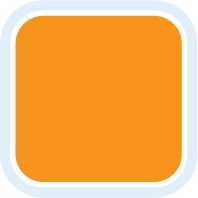 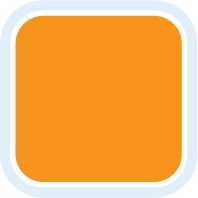 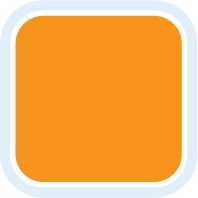 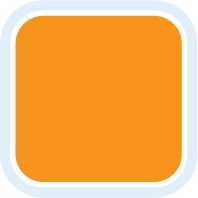 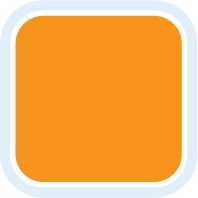 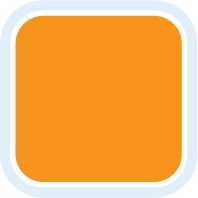 Transplant now
13
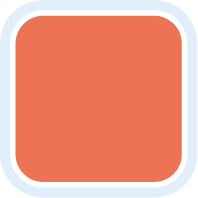 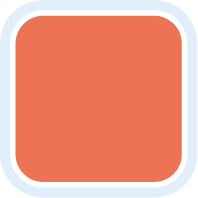 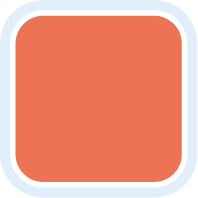 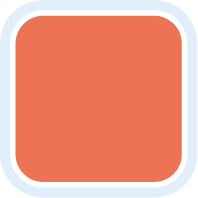 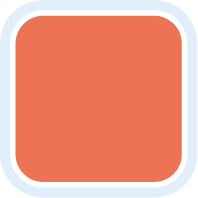 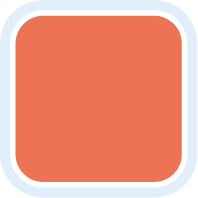 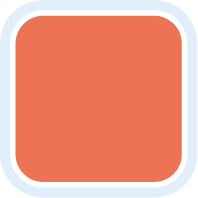 7
Transplant now or later, according to patient preference
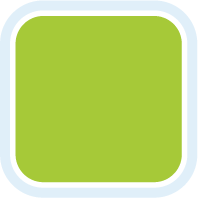 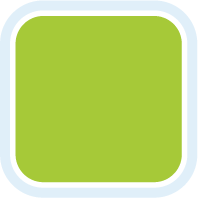 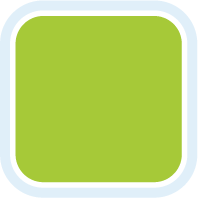 Collect cells and transplant later
3
N = 23
What is your usual recommendation for post-ASCT maintenance for patients with MM and t(4;14)?
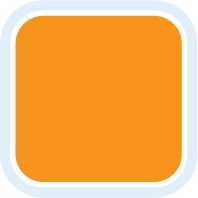 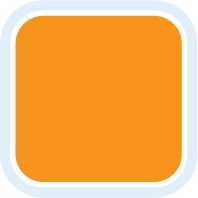 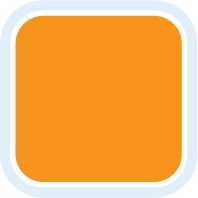 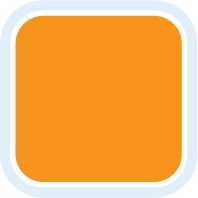 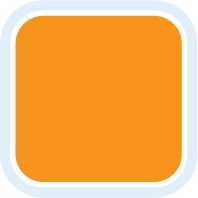 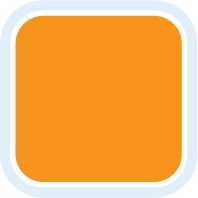 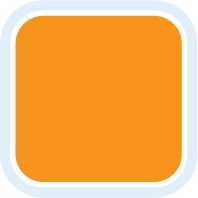 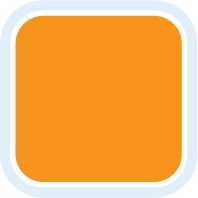 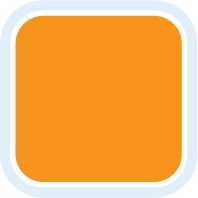 Bortezomib +/- dexamethasone
9
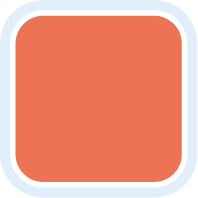 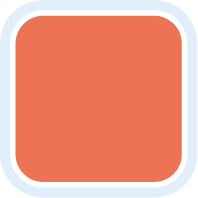 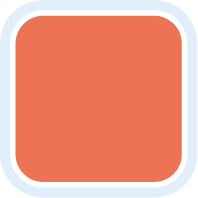 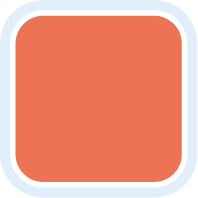 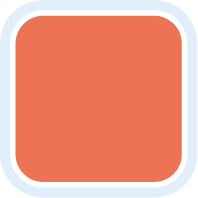 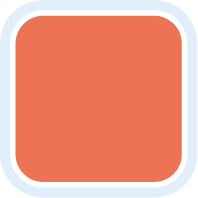 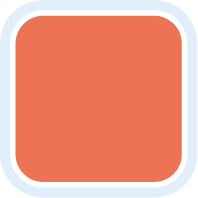 Lenalidomide + bortezomib +/- dexamethasone
7
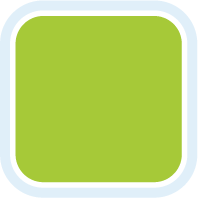 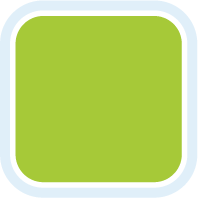 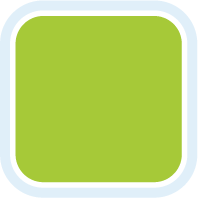 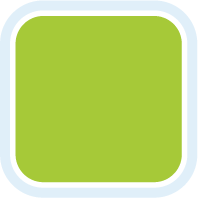 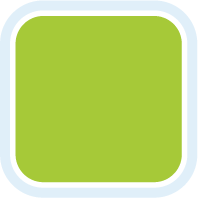 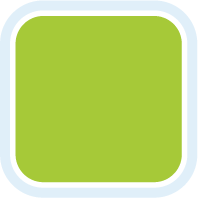 6
Lenalidomide +/- dexamethasone
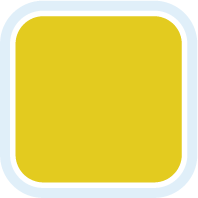 Lenalidomide + ixazomib +/- dexamethasone
1
N = 23
The patient in the previous scenario lives 3 hours from the clinic and has difficulty traveling there. What post-ASCT maintenance would you recommend?
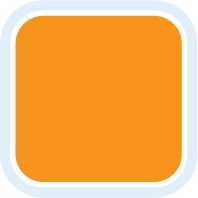 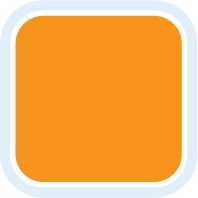 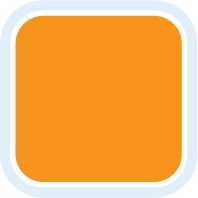 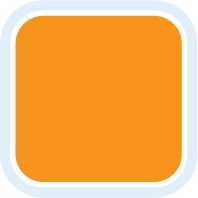 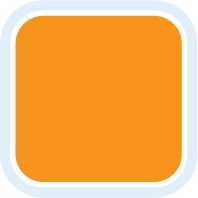 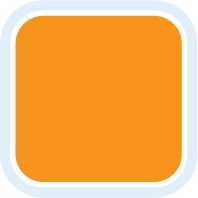 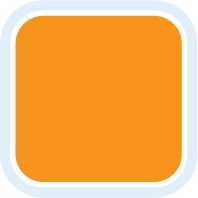 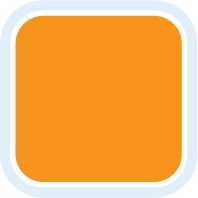 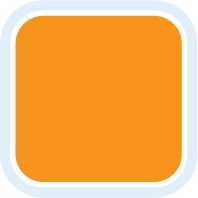 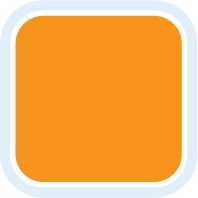 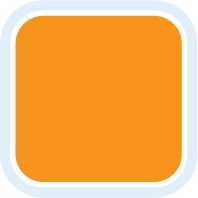 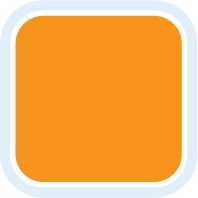 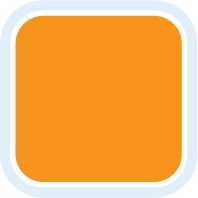 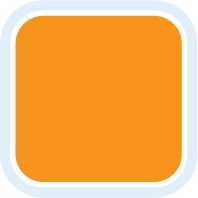 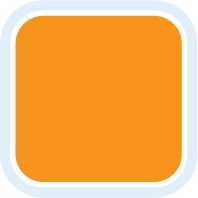 Lenalidomide + ixazomib +/- dexamethasone
15
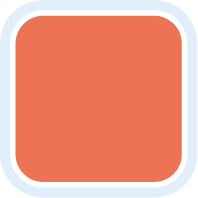 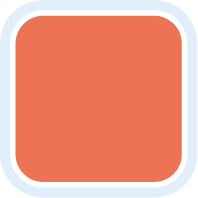 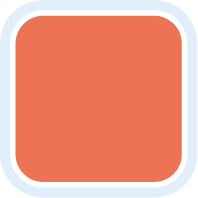 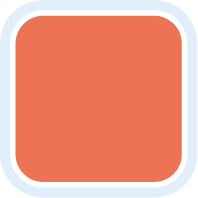 Lenalidomide +/- dexamethasone
4
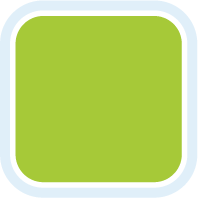 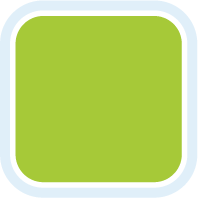 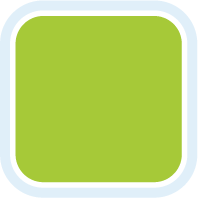 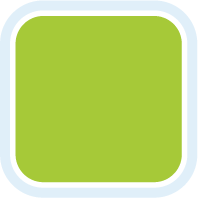 4
Ixazomib +/- dexamethasone
N = 23
MODULE 2: Management of Relapsed/Refractory (R/R) MM; Novel Strategies Under Active Investigation
What do you currently believe is the optimal point at which CAR-T therapy should be administered (ie, at what point would you like to see your patients enter a trial or receive it off protocol)?
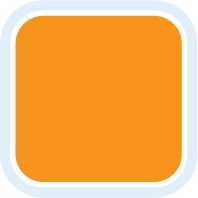 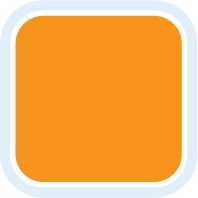 At first relapse
2
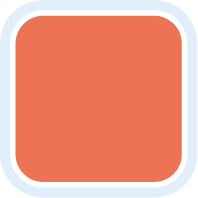 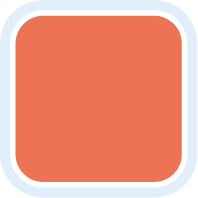 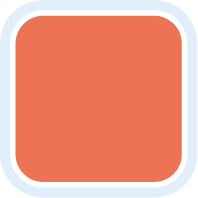 At second relapse
3
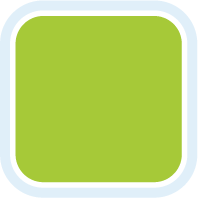 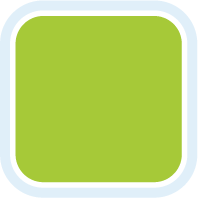 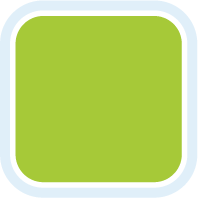 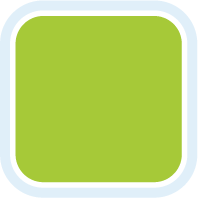 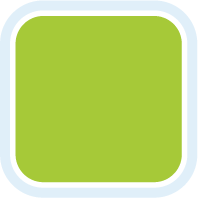 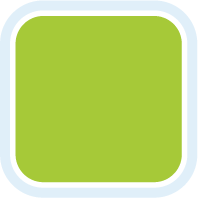 At third relapse
6
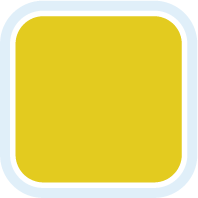 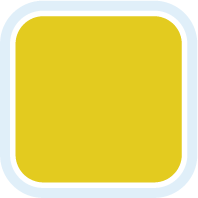 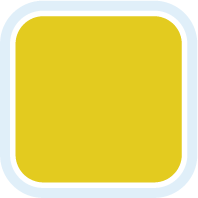 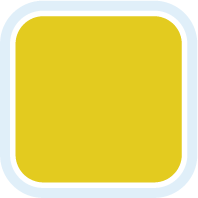 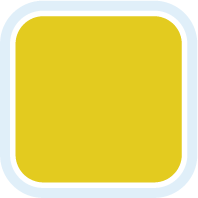 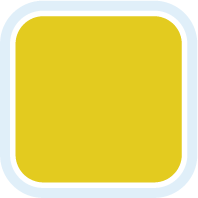 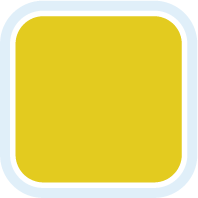 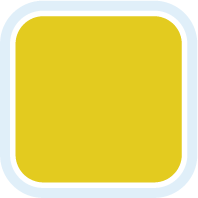 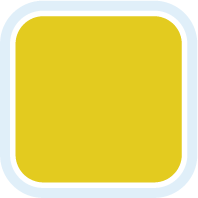 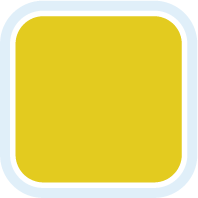 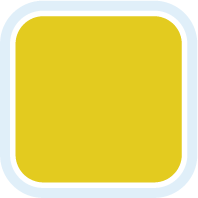 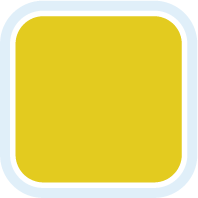 After third relapse
12
N = 23
Are there situations in which you would attempt to use venetoclax outside a trial setting for relapsed/refractory MM?
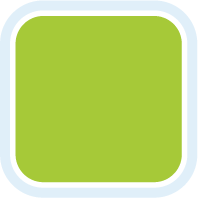 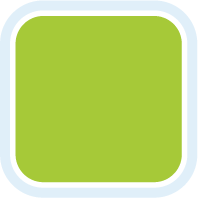 Yes
2
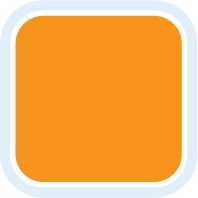 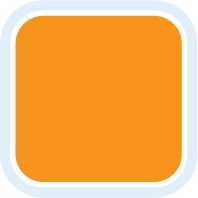 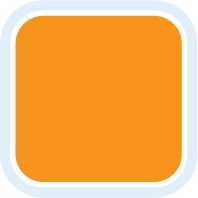 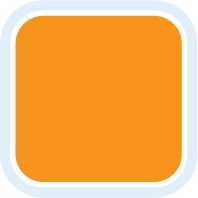 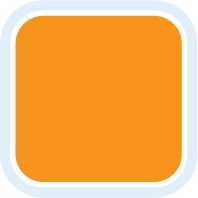 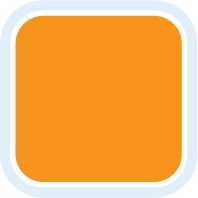 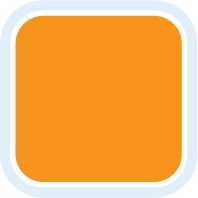 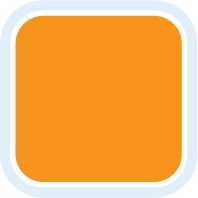 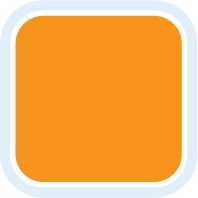 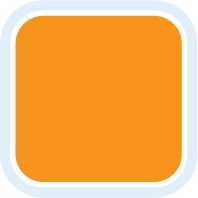 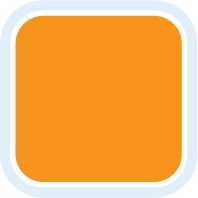 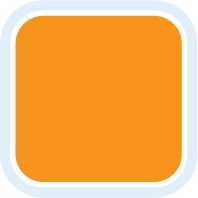 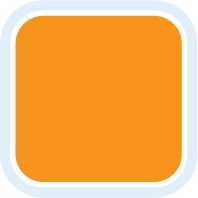 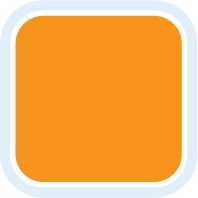 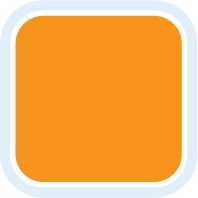 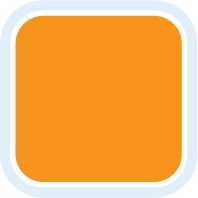 21
Yes, but only in 
patients with t(11;14)
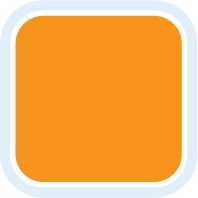 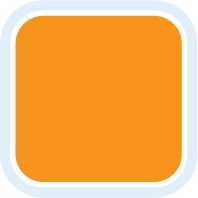 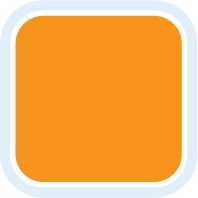 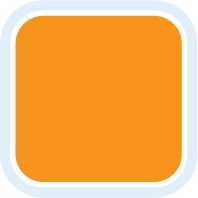 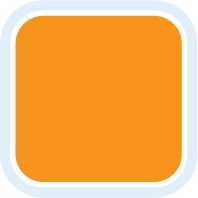 N = 23
Reimbursement and regulatory issues aside, at what point would you attempt to access venetoclax for a patient with MM and t(11;14)?
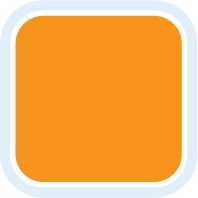 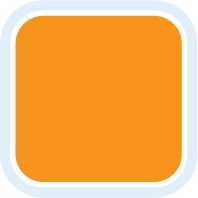 Up front
2
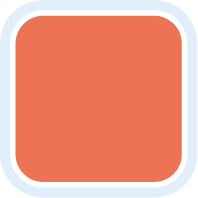 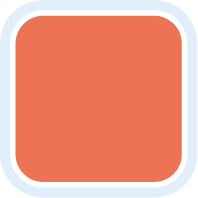 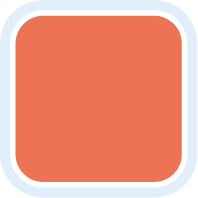 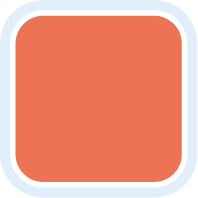 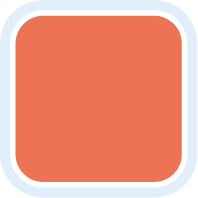 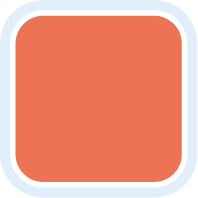 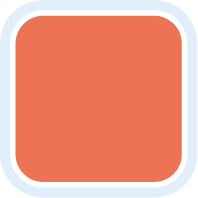 Second line
7
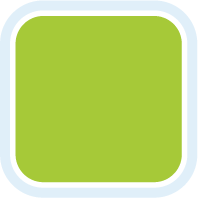 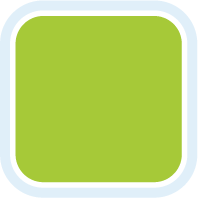 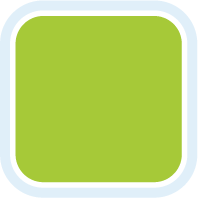 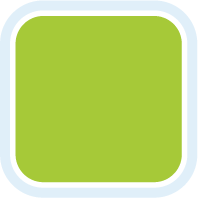 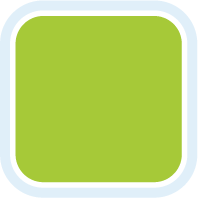 5
Third line
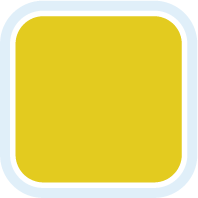 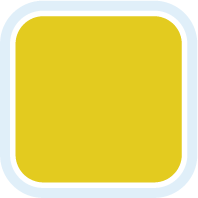 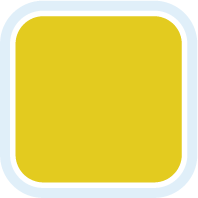 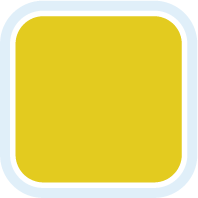 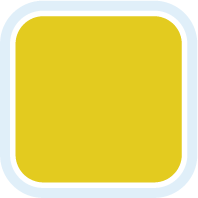 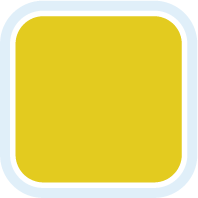 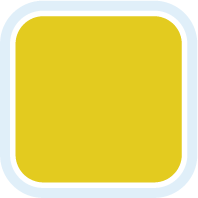 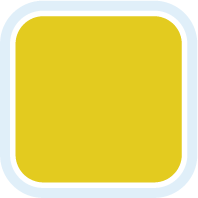 Beyond third line
8
N = 22
What would you recommend for a 66-year-old man with average-risk MM treated with RVD followed by ASCT and lenalidomide 10-mg maintenance for 1.5 years before an asymptomatic biochemical relapse?
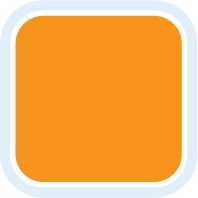 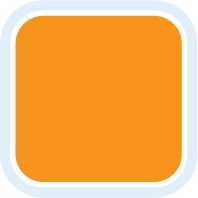 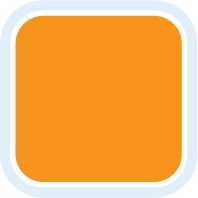 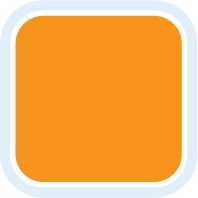 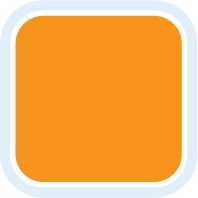 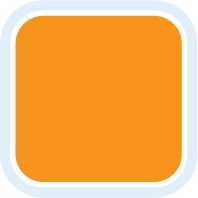 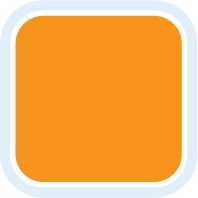 Daratumumab + bortezomib +/- dexamethasone
7
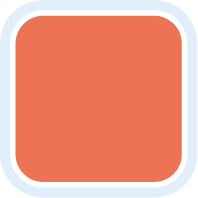 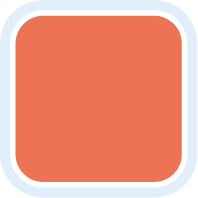 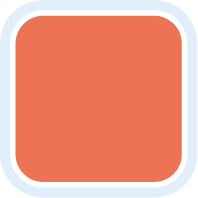 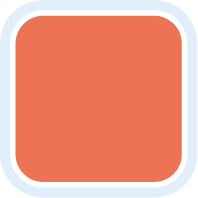 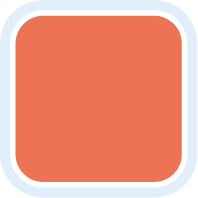 Daratumumab + pomalidomide +/- dexamethasone
5
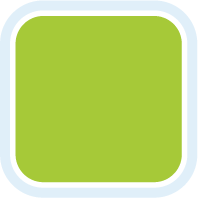 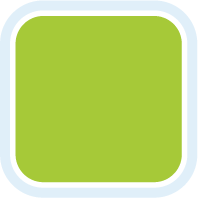 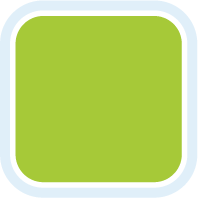 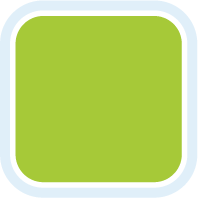 4
Elotuzumab + Rd
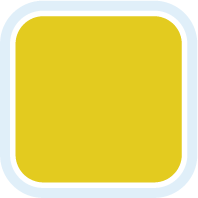 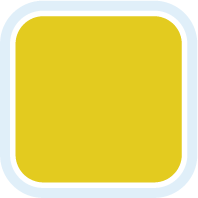 Daratumumab + lenalidomide +/- dexamethasone
2
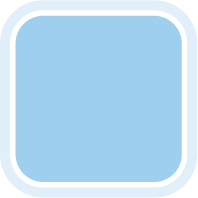 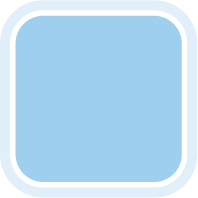 Ixazomib + Rd
2
Lenalidomide +/- dexamethasone
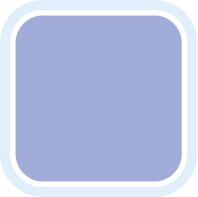 1
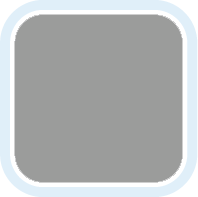 Carfilzomib/pomalidomide/dexamethasone
1
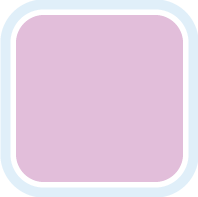 Observation
1
N = 23
What would you recommend for a 66-year-old man with average-risk MM treated with RVD followed by ASCT who is observed for 1.5 years and experiences relapse?
Daratumumab + lenalidomide +/- dexamethasone
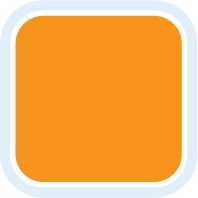 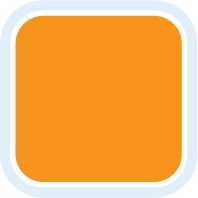 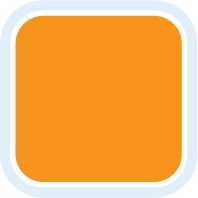 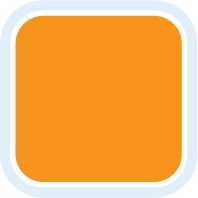 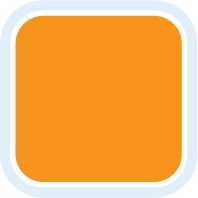 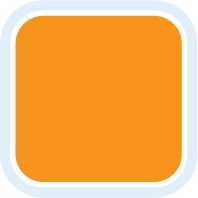 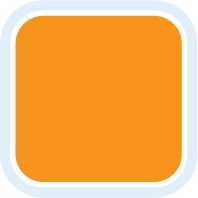 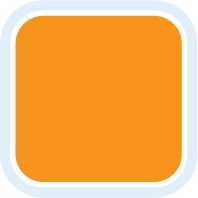 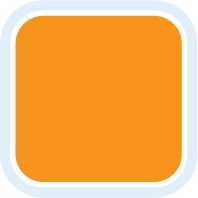 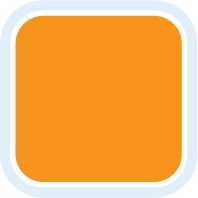 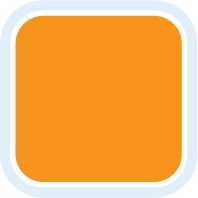 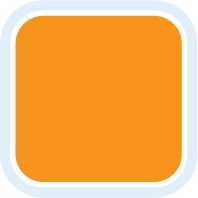 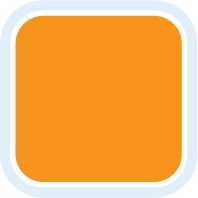 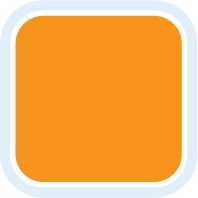 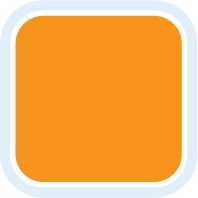 15
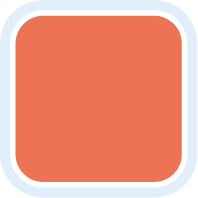 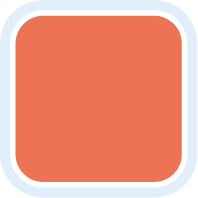 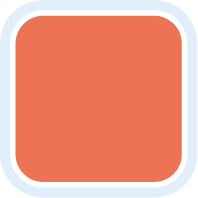 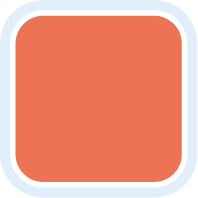 Carfilzomib/pomalidomide/dexamethasone
4
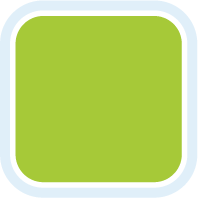 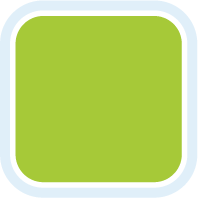 2
Lenalidomide + bortezomib +/- dexamethasone
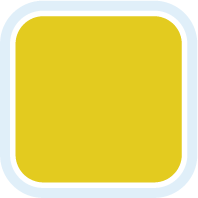 Elotuzumab + Rd
1
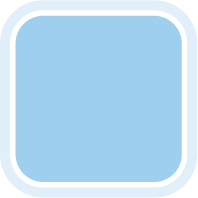 Daratumumab + pomalidomide +/- dexamethasone
1
N = 23
Do you believe that pomalidomide can be safely administered to patients with MM and renal failure?
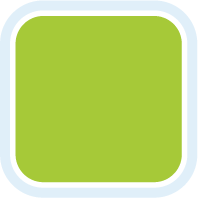 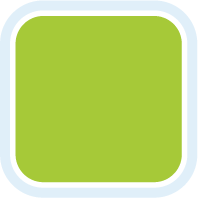 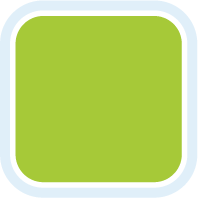 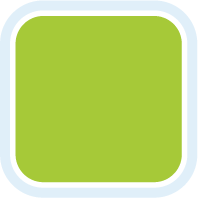 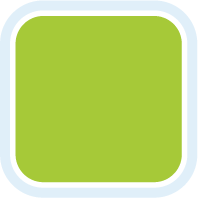 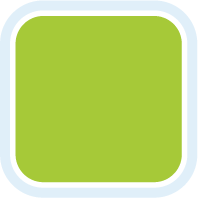 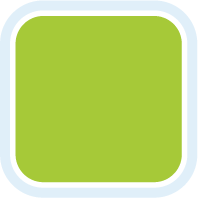 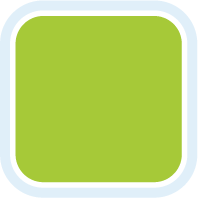 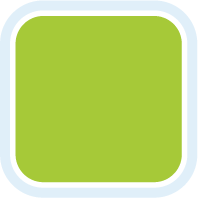 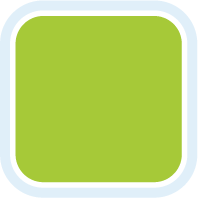 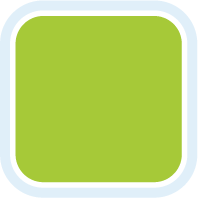 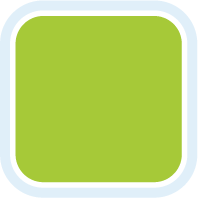 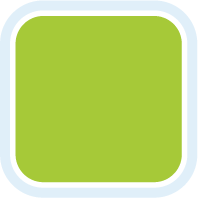 Yes, and no dose adjustments are necessary
13
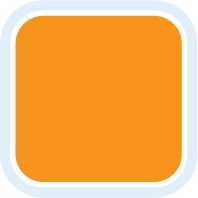 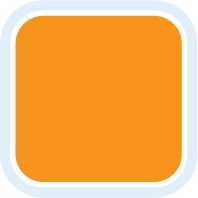 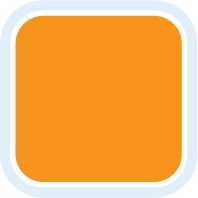 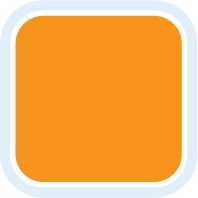 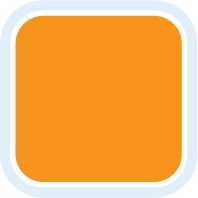 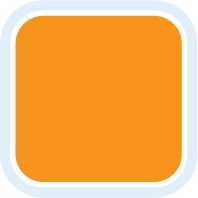 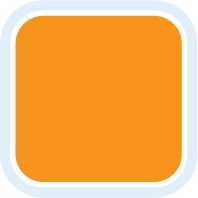 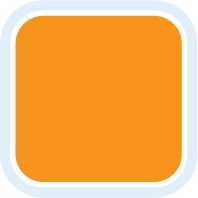 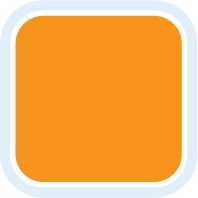 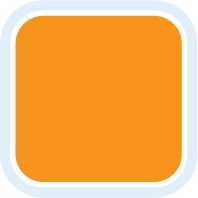 Yes, but dose adjustments are necessary
10
N = 23
QA 65-year-old man who initially received RVD followed by ASCT experiences relapse 18 months after transplant while receiving lenalidomide maintenance. The patient receives carfilzomib/pomalidomide/dexamethasone and experiences a relapse 15 months later, followed by daratumumab/bortezomib/dexamethasone. The patient then responds for 12 months before experiencing further disease progression. Which systemic treatment would you most likely recommend?
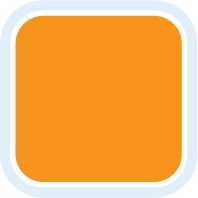 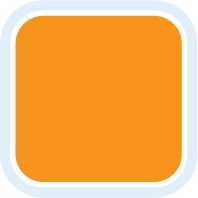 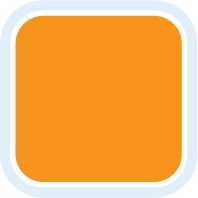 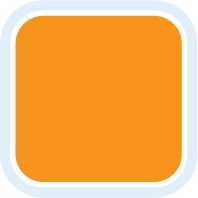 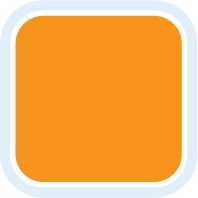 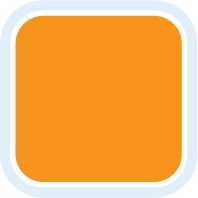 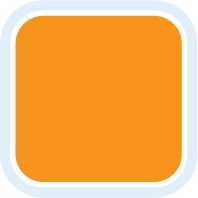 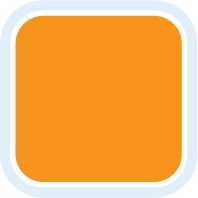 Daratumumab + IMiD (immunomodulatory drug)
8
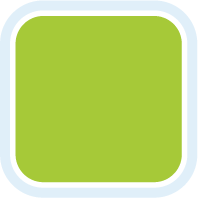 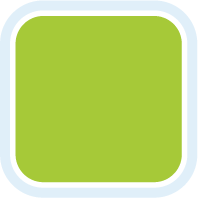 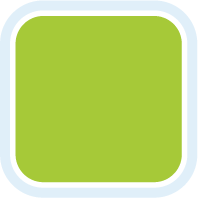 Panobinostat + bortezomib
3
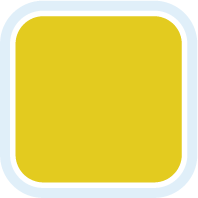 Carfilzomib/pomalidomide/dexamethasone
1
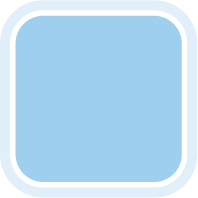 Carfilzomib/cyclophosphamide/dexamethasone
1
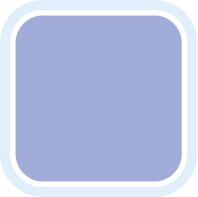 Elotuzumab + Rd
1
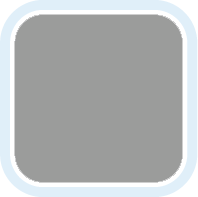 Carfilzomib/panobinostat
1
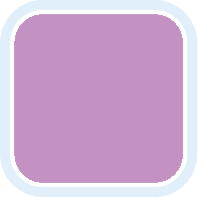 Bendamustine/prednisone
1
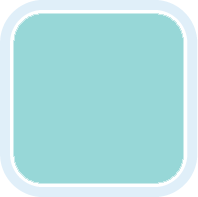 Bendamustine/lenalidomide/dexamethasone
1
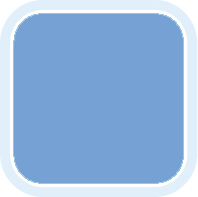 “Chemotherapy”
1
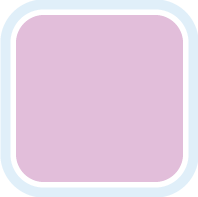 VDTPACE
1
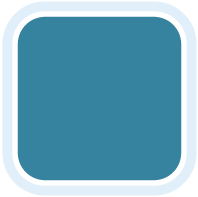 1
VDCEP
N = 20
Do you test for BRAF mutations in patients with relapsed MM?
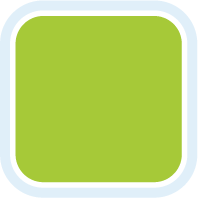 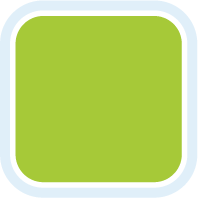 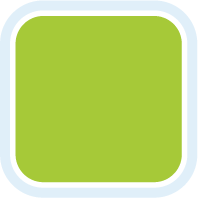 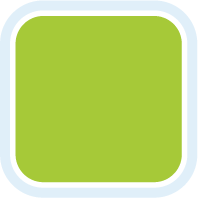 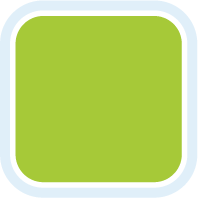 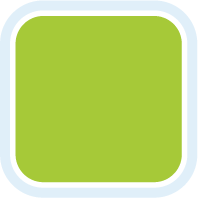 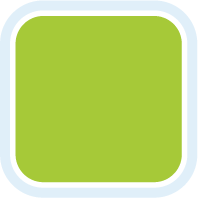 7
Yes, and I have administered a BRAF inhibitor
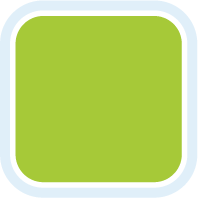 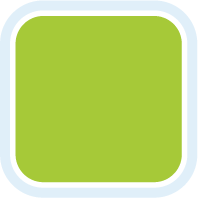 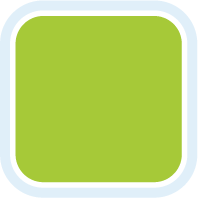 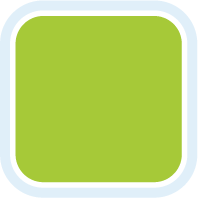 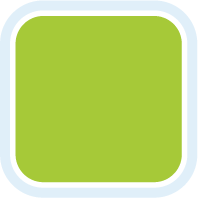 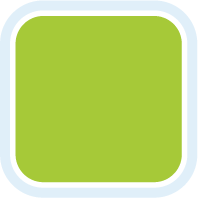 Yes, and I have not administered a BRAF inhibitor but would for an appropriate patient
6
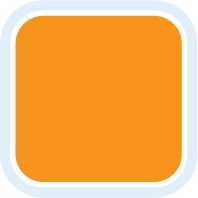 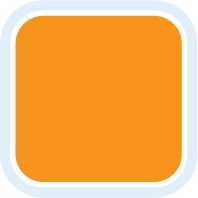 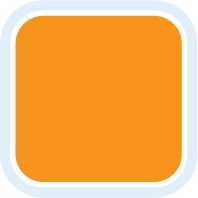 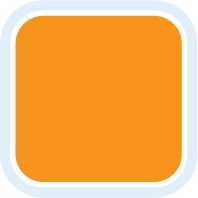 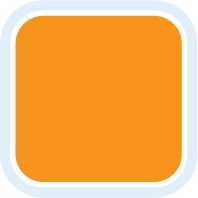 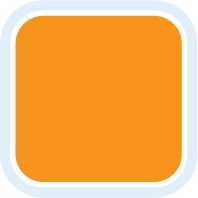 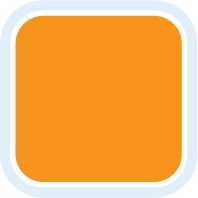 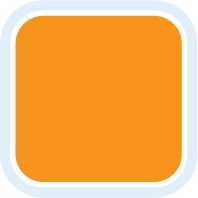 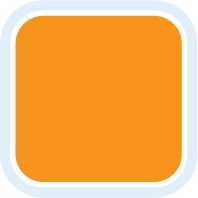 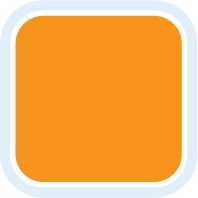 No
10
N = 23
MODULE 3: Chronic Lymphocytic Leukemia (CLL)
What is your usual preferred initial regimen for an otherwise healthy 60-year-old patient with IGHV-mutated CLL and normal-risk cytogenetics who requires treatment?
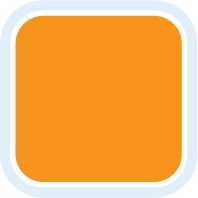 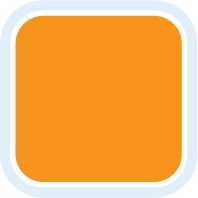 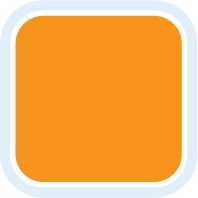 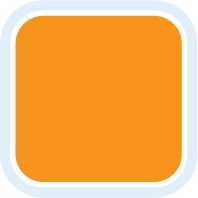 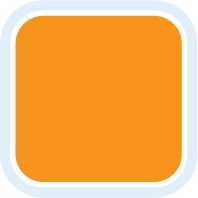 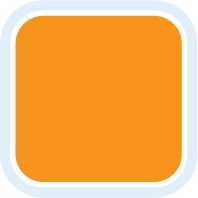 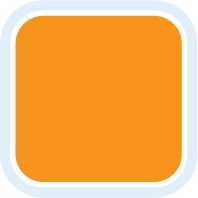 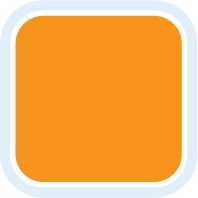 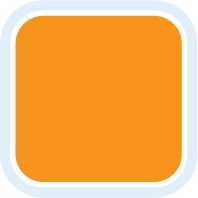 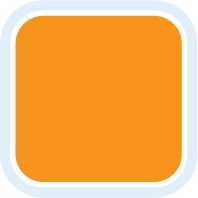 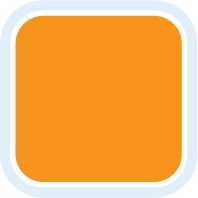 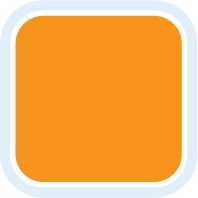 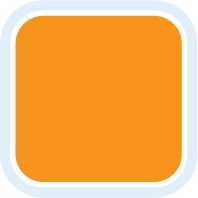 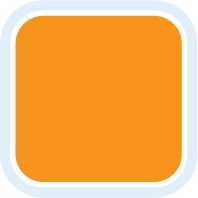 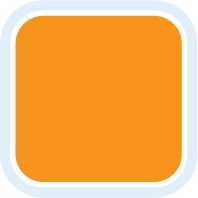 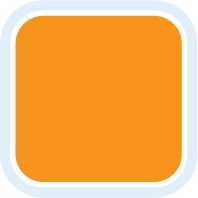 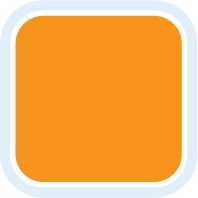 21
Fludarabine/cyclophosphamide/rituximab (FCR)
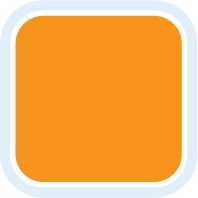 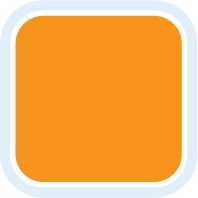 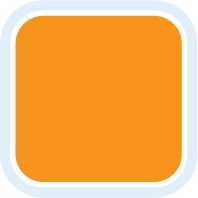 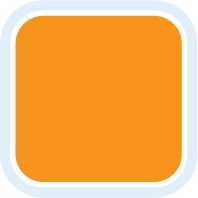 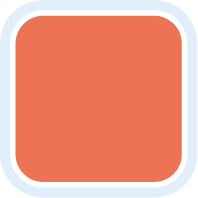 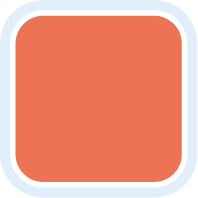 Ibrutinib
2
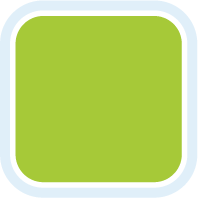 Obinutuzumab
1
N = 24 investigators
What is your usual preferred initial regimen for an otherwise healthy 80-year-old patient with IGHV-mutated CLL and normal-risk cytogenetics who requires treatment?
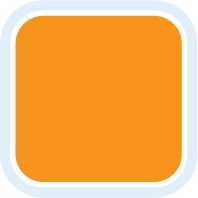 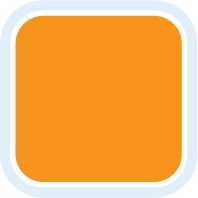 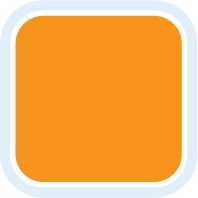 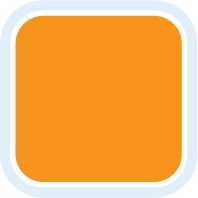 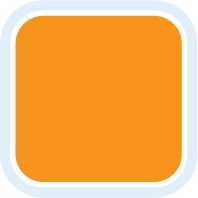 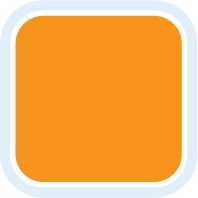 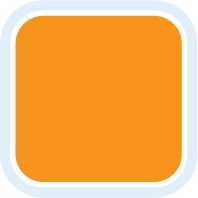 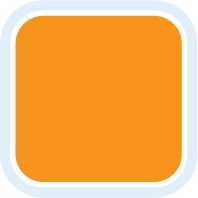 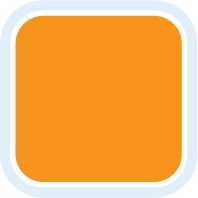 9
Ibrutinib
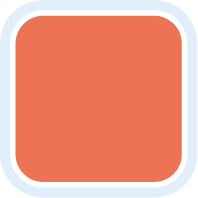 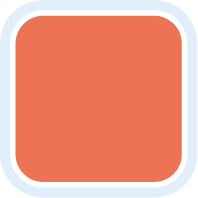 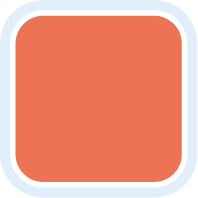 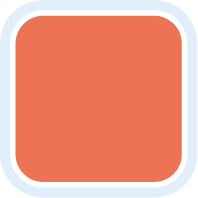 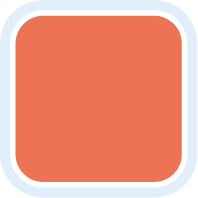 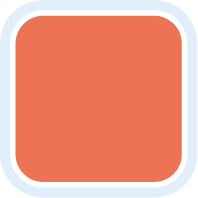 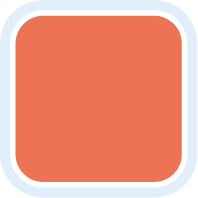 7
BR
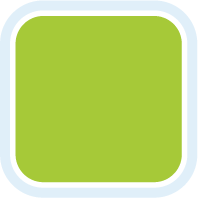 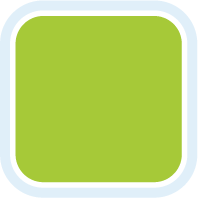 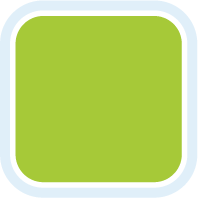 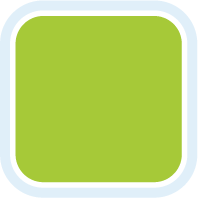 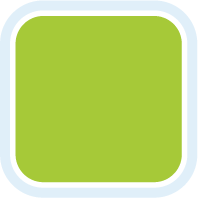 5
Obinutuzumab + chlorambucil
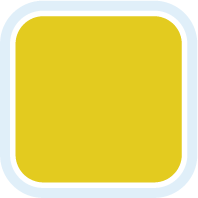 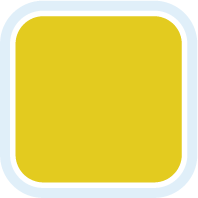 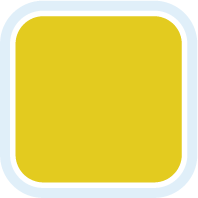 3
Obinutuzumab
N = 24 investigators
TP53 mutations have similar clinical implications (ie, chemotherapy resistance) to del(17p) and should be assessed prior to initiating up-front treatment and at each relapse requiring a change in treatment.
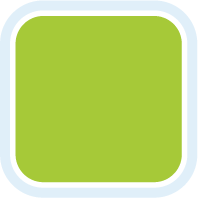 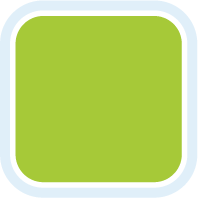 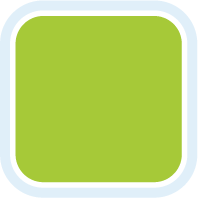 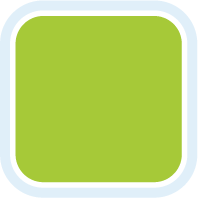 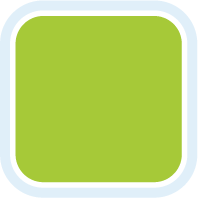 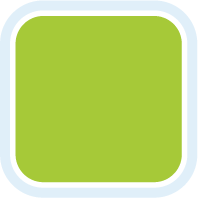 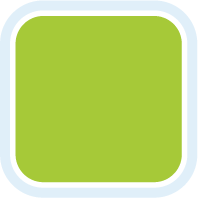 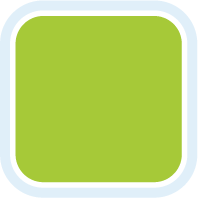 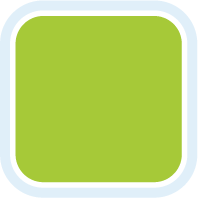 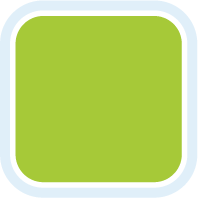 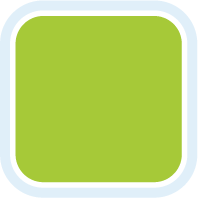 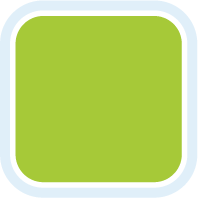 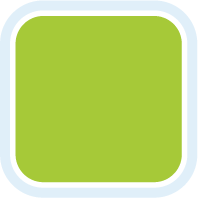 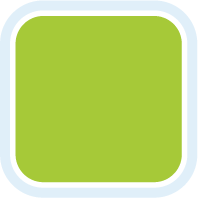 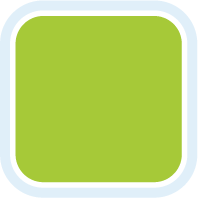 22
Agree
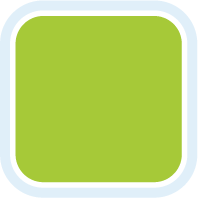 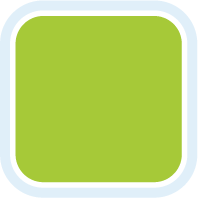 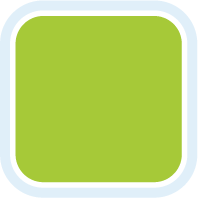 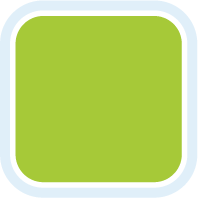 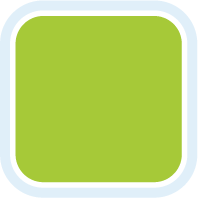 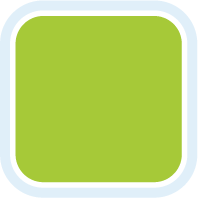 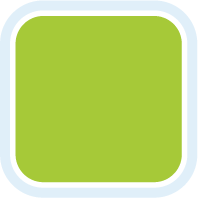 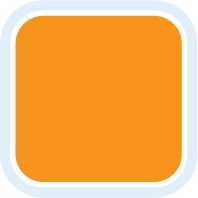 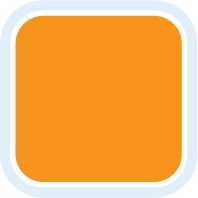 Disagree
2
N = 24 investigators
Reimbursement and regulatory issues aside, what second-line therapy would you recommend for an otherwise healthy 80-year-old patient with average-risk CLL who responded to ibrutinib and then experienced disease progression 2 years later?
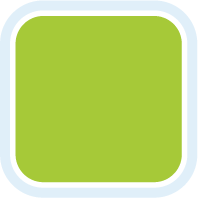 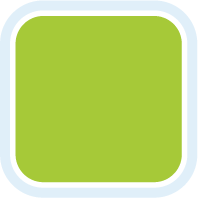 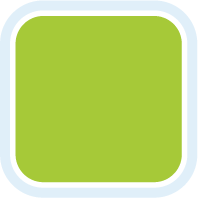 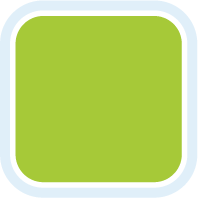 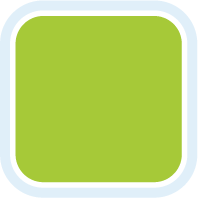 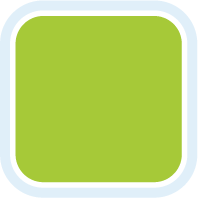 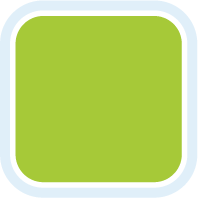 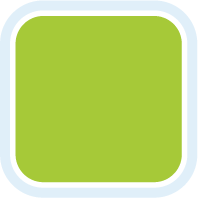 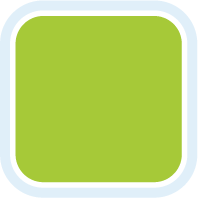 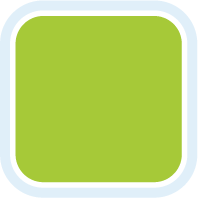 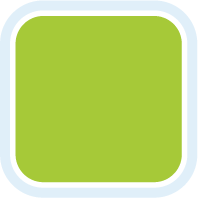 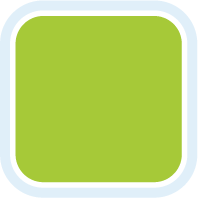 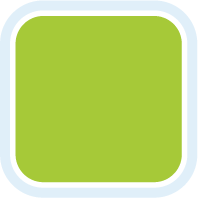 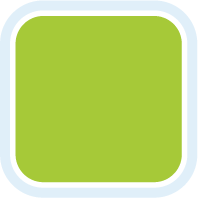 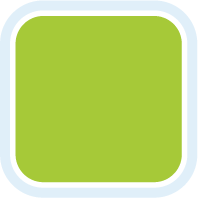 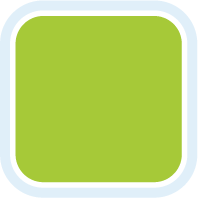 16
Venetoclax/rituximab
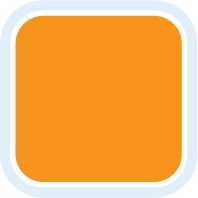 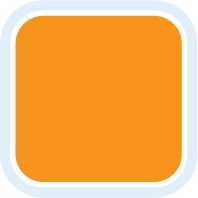 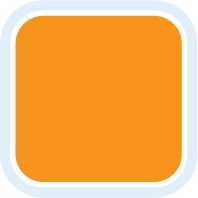 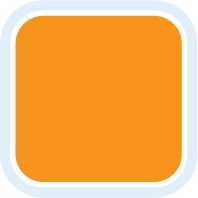 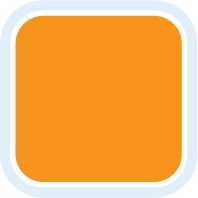 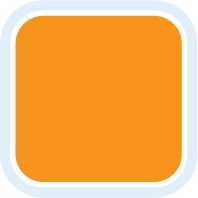 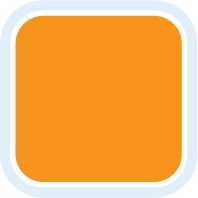 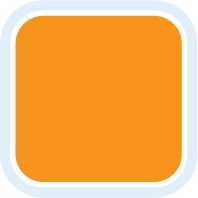 Venetoclax
8
N = 24 investigators
What is your usual preferred initial regimen for a younger (60-year-old) patient with CLL and del(17p) who requires treatment, has a history of atrial fibrillation and is receiving anticoagulation?
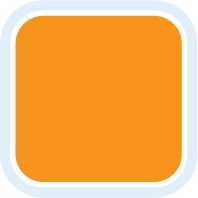 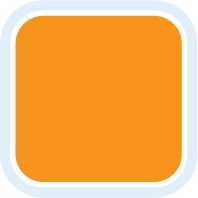 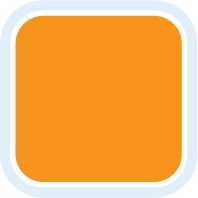 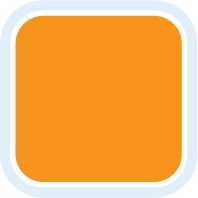 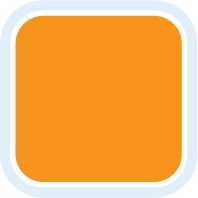 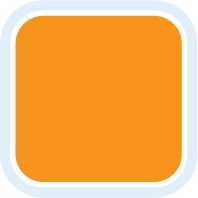 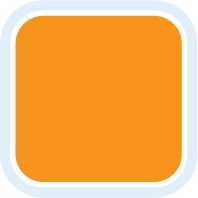 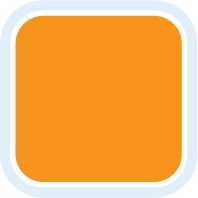 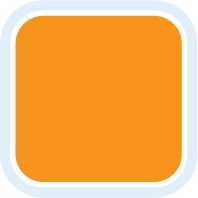 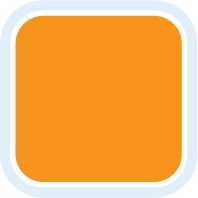 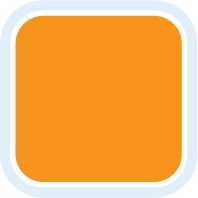 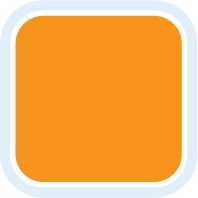 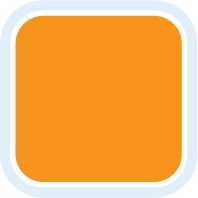 Ibrutinib
13
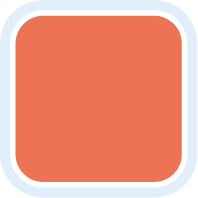 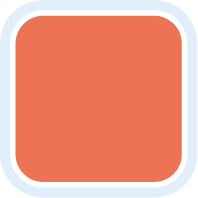 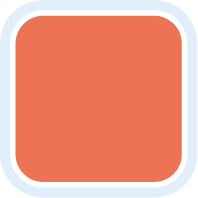 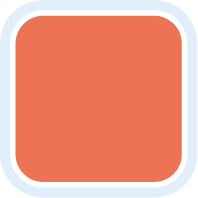 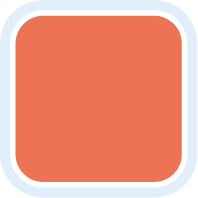 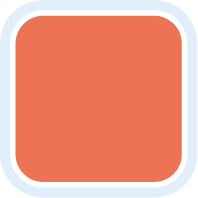 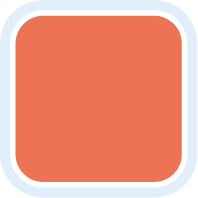 7
Venetoclax
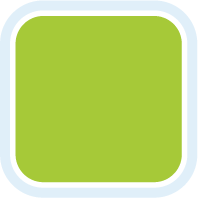 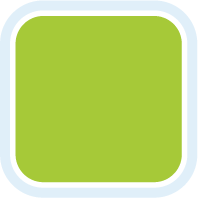 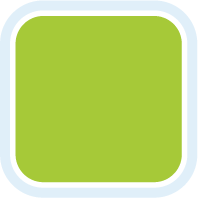 3
Acalabrutinib
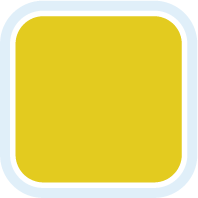 1
BR
N = 24 investigators
Based on current clinical trial data and your personal experience, how would you compare the global toxicity of acalabrutinib to that of ibrutinib?
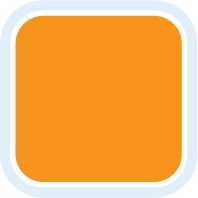 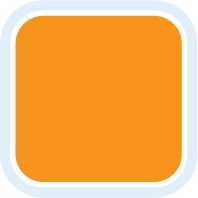 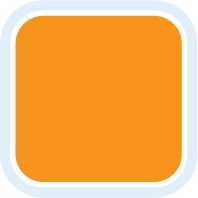 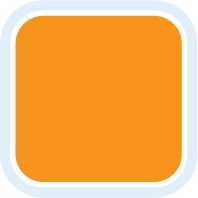 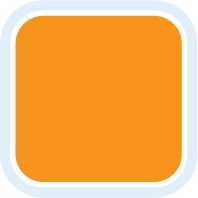 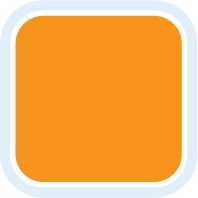 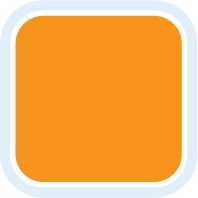 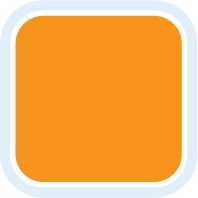 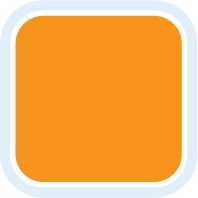 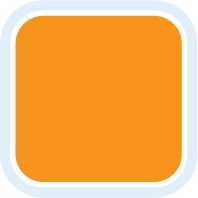 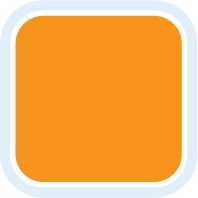 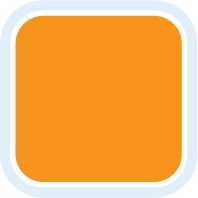 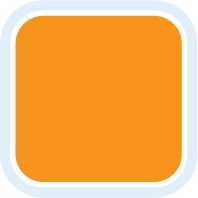 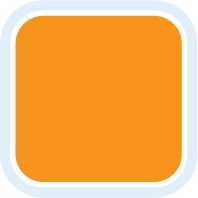 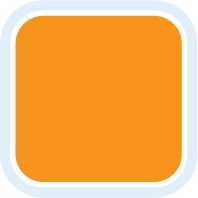 Acalabrutinib has less toxicity
15
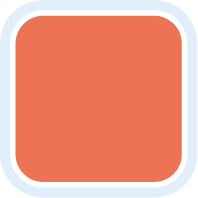 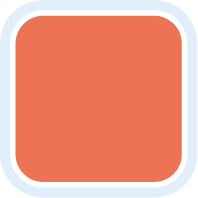 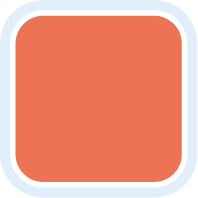 About the same
3
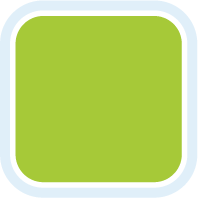 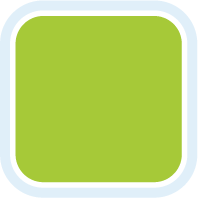 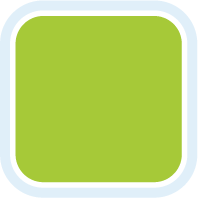 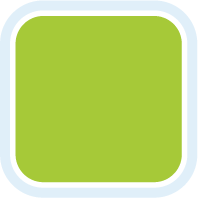 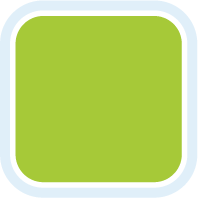 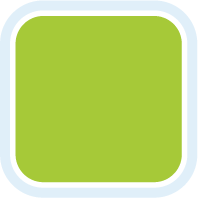 6
There are not enough available data at this time
N = 24 investigators
Based on current clinical trial data and your personal experience, how would you compare the global efficacy of acalabrutinib to that of ibrutinib in CLL?
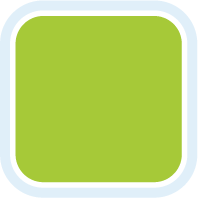 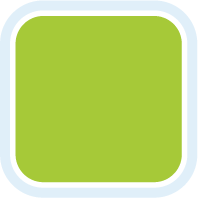 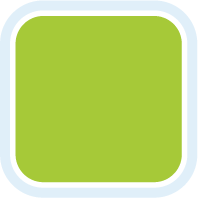 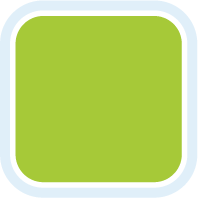 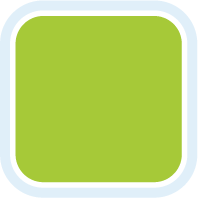 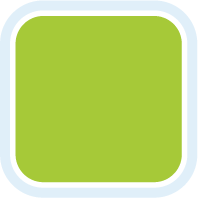 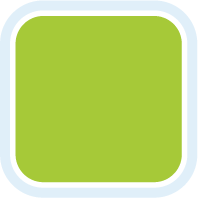 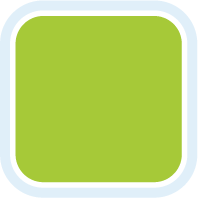 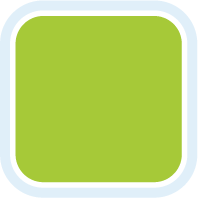 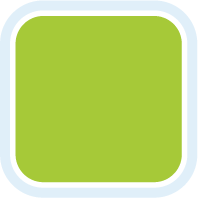 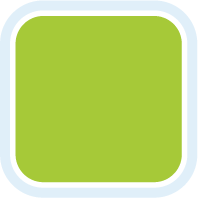 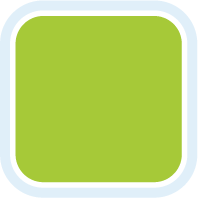 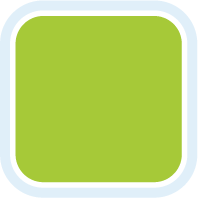 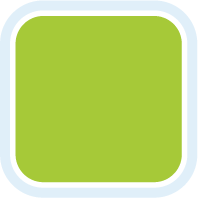 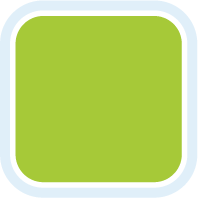 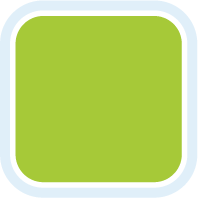 19
About the same
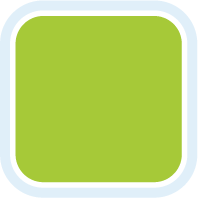 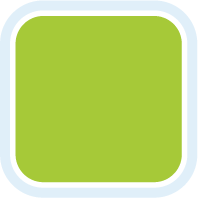 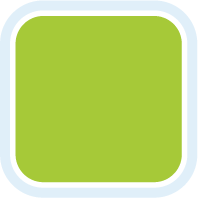 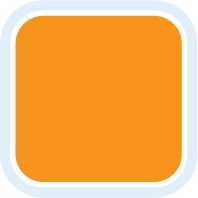 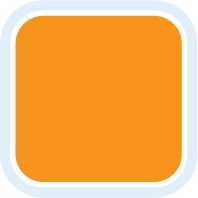 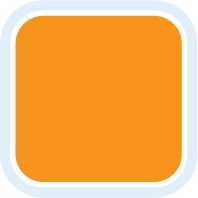 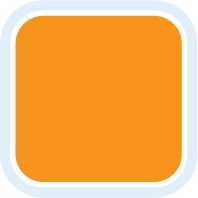 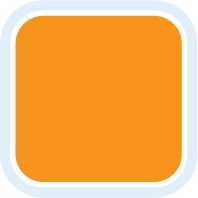 There are not enough available data at this time
5
N = 24 investigators
Q4. What is your usual preferred initial regimen for an otherwise healthy 60-year-old patient with IGHV-nonmutated CLL and normal-risk cytogenetics who requires treatment?
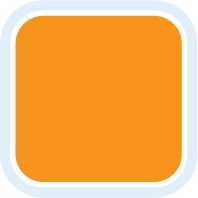 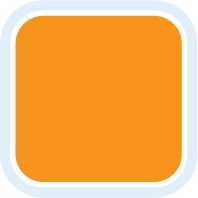 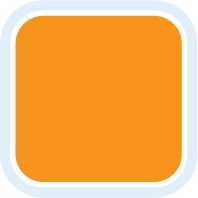 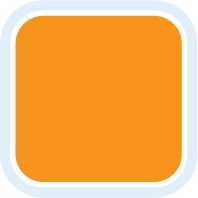 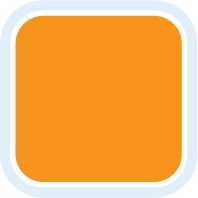 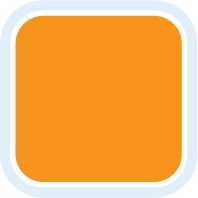 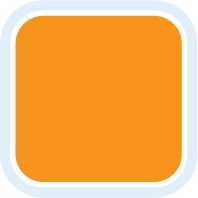 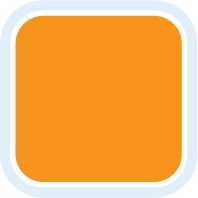 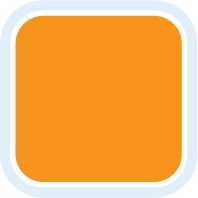 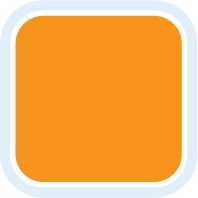 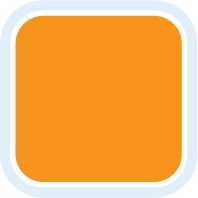 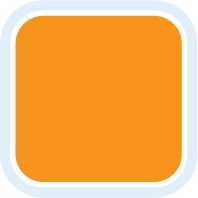 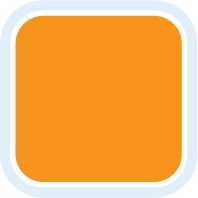 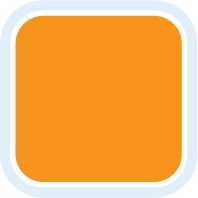 Ibrutinib
14
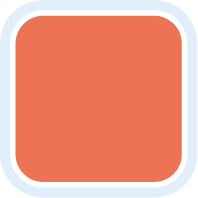 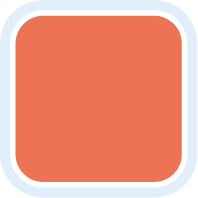 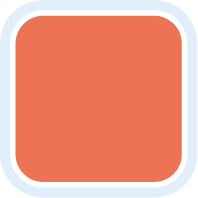 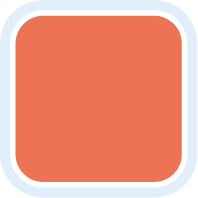 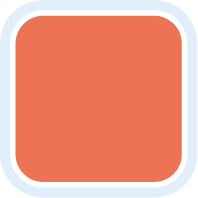 FCR
5
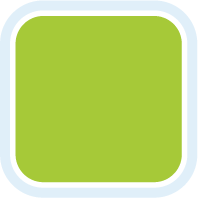 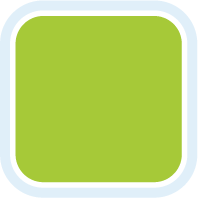 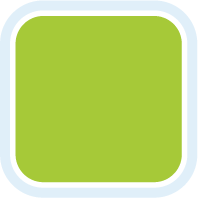 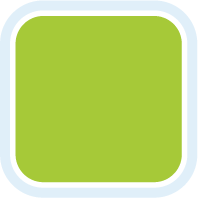 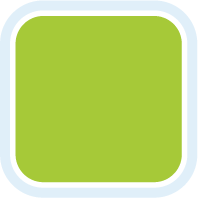 5
Bendamustine/rituximab (BR)
N = 24 investigators
Q6. What is your usual preferred initial regimen for an otherwise healthy 90-year-old patient with IGHV-nonmutated CLL and normal-risk cytogenetics who requires treatment?
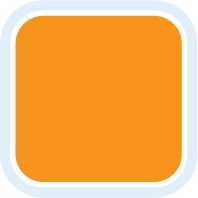 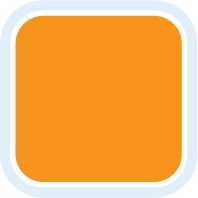 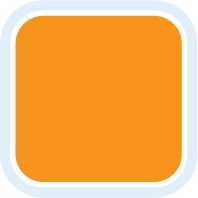 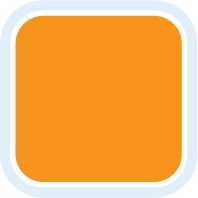 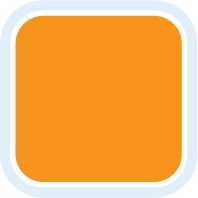 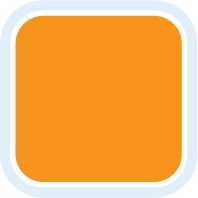 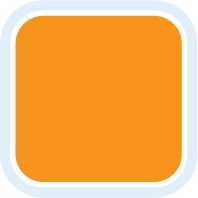 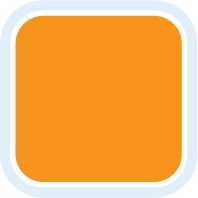 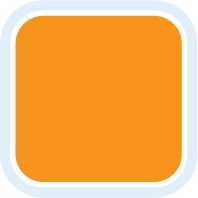 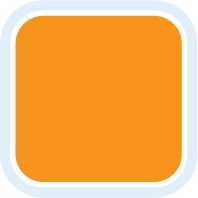 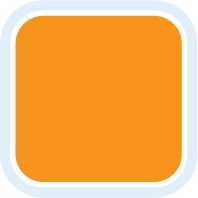 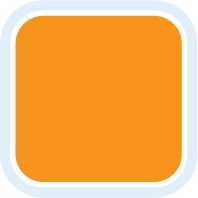 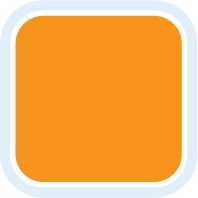 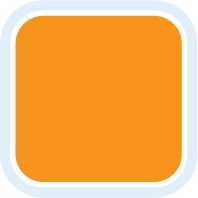 Ibrutinib
14
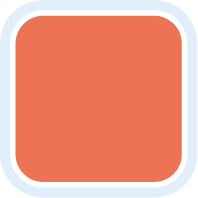 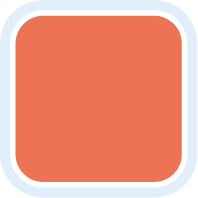 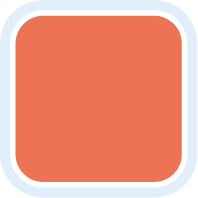 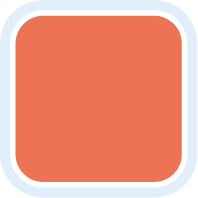 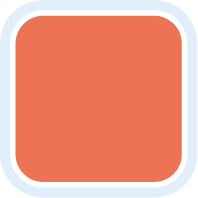 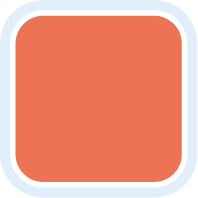 Obinutuzumab + chlorambucil
6
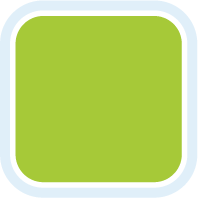 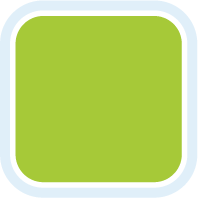 2
Obinutuzumab
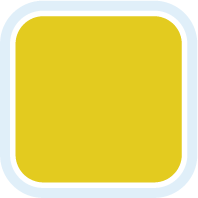 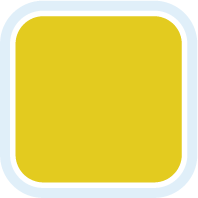 Rituximab ± chlorambucil
2
N = 24 investigators
Q7. An 87-year-old man is diagnosed with symptomatic CLL and receives 6 cycles of obinutuzumab/chlorambucil but 11 months later develops progressive disease. He responds to ibrutinib but experiences atrial fibrillation requiring anticoagulation. Reimbursement and regulatory issues aside, what would you recommend?
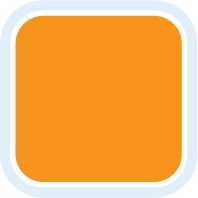 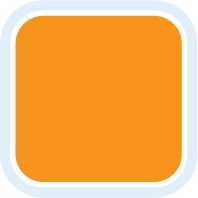 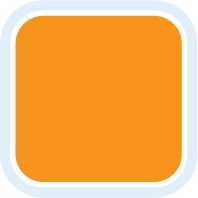 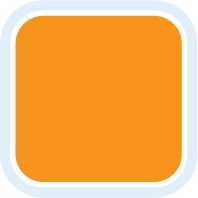 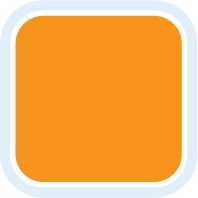 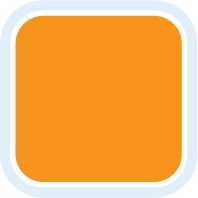 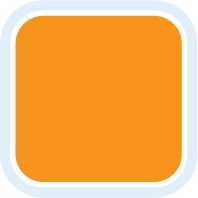 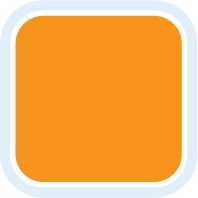 Venetoclax
8
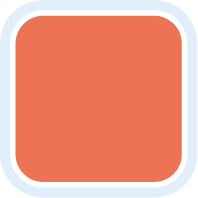 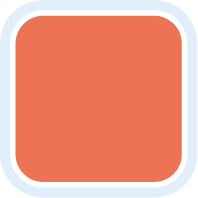 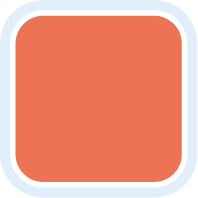 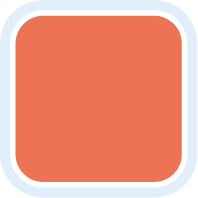 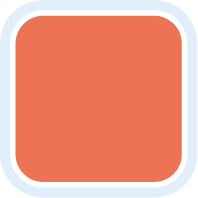 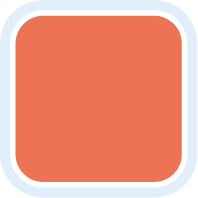 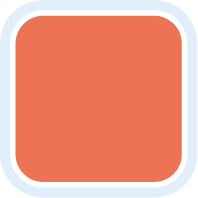 7
Acalabrutinib
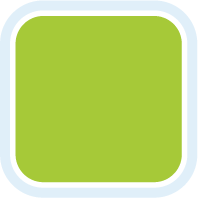 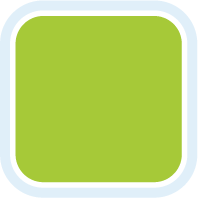 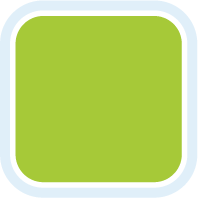 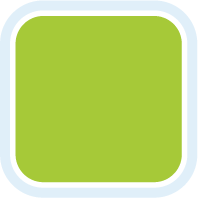 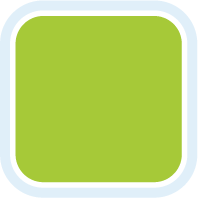 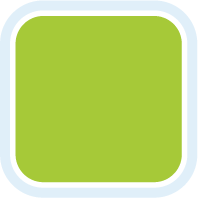 Continue ibrutinib
6
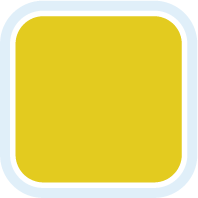 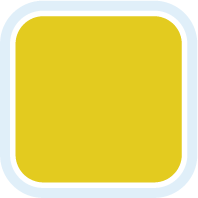 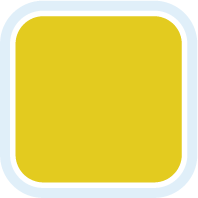 Venetoclax + rituximab
3
N = 24 investigators
Q10. How would you globally compare the antitumor activity of venetoclax/rituximab to that of bendamustine/rituximab in patients with CLL?
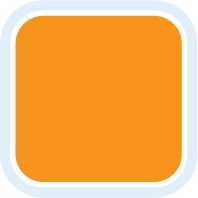 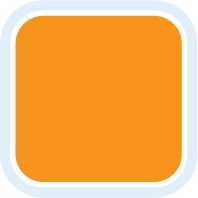 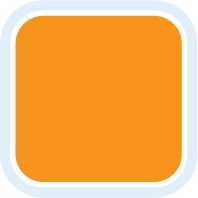 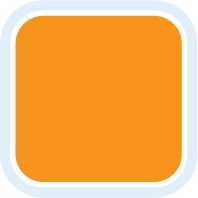 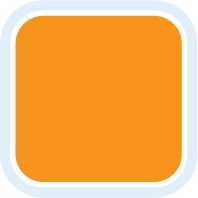 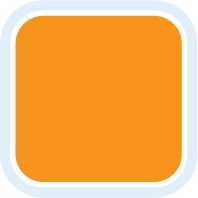 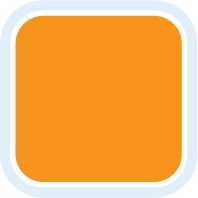 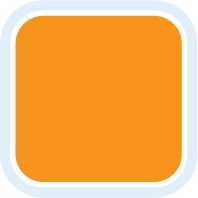 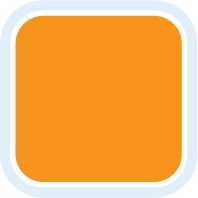 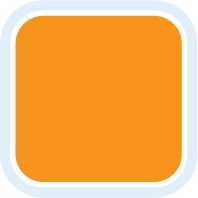 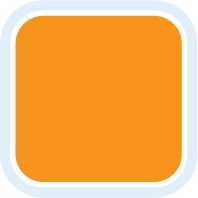 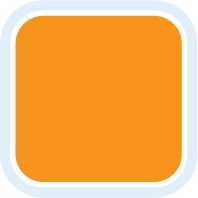 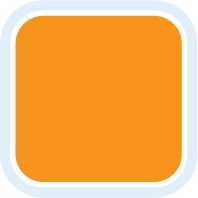 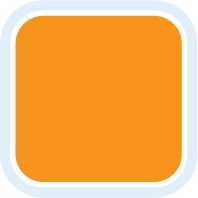 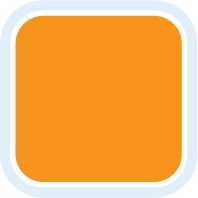 21
Venetoclax/rituximab has greater activity
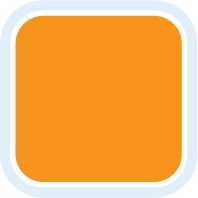 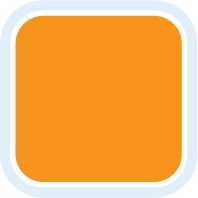 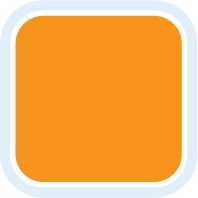 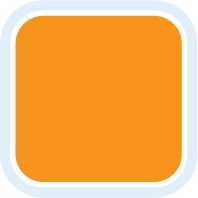 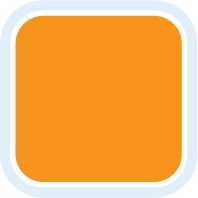 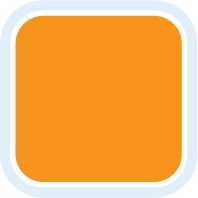 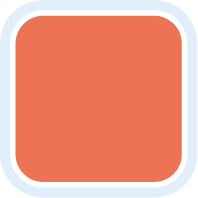 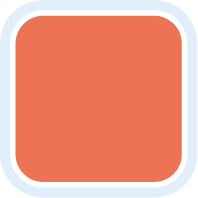 They have approximately equal activity
2
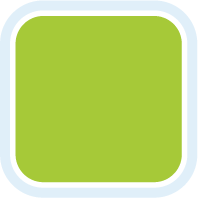 1
I don’t know
N = 24 investigators
Q14. What is your usual preferred initial regimen for a younger (60-year-old) patient with CLL and del(17p) who requires treatment?
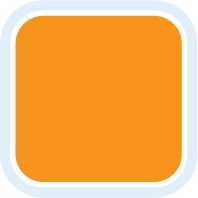 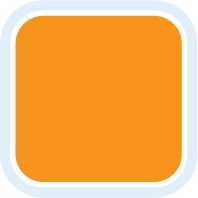 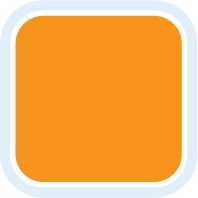 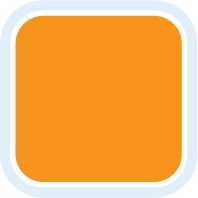 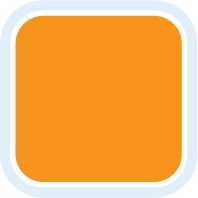 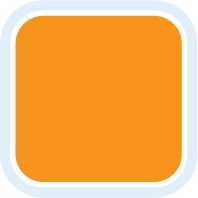 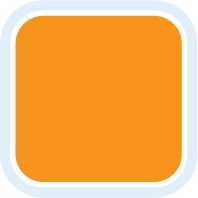 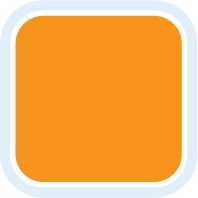 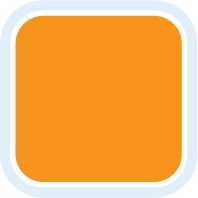 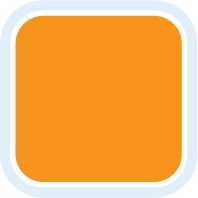 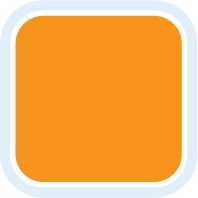 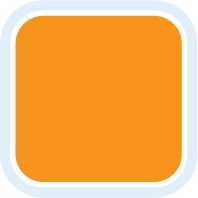 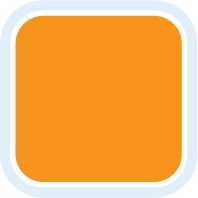 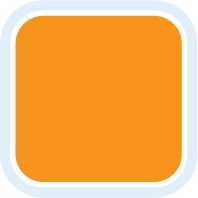 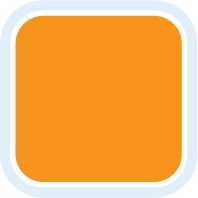 24
Ibrutinib
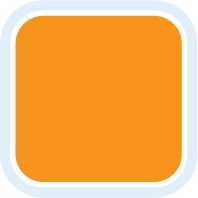 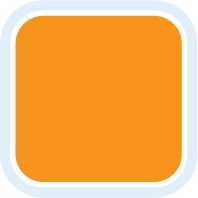 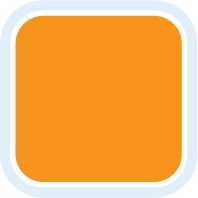 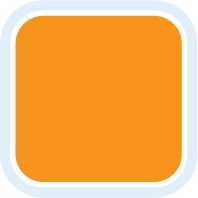 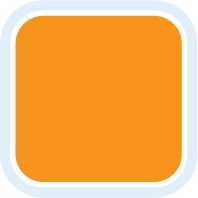 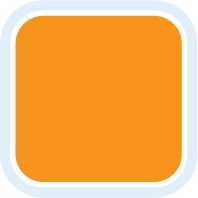 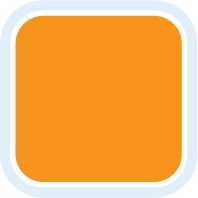 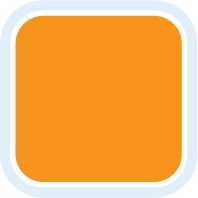 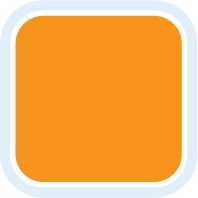 N = 24 investigators
Q16. In general, what second-line therapy would you recommend for an otherwise healthy younger (60-year-old) patient with CLL and del(17p) who responds to ibrutinib and then experiences disease progression 4 years later?
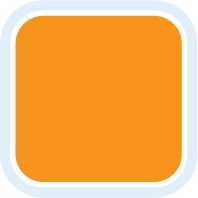 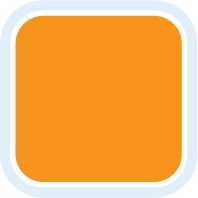 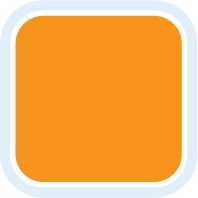 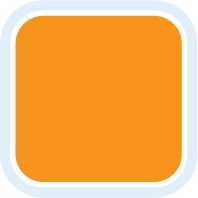 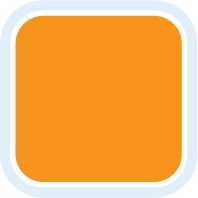 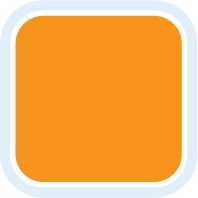 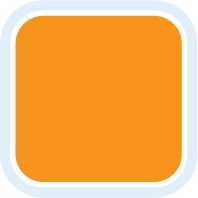 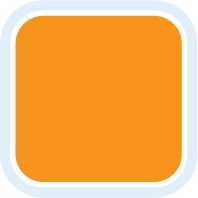 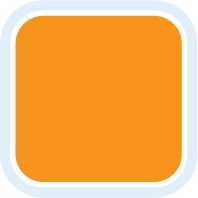 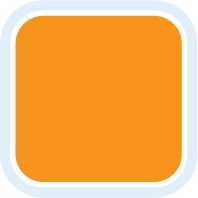 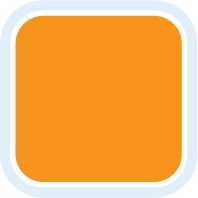 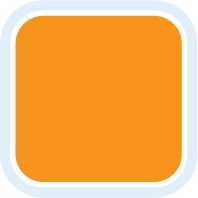 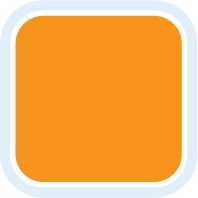 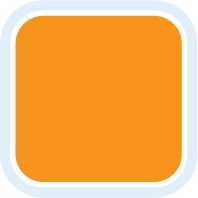 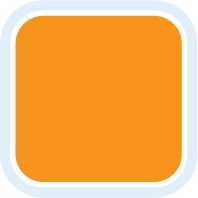 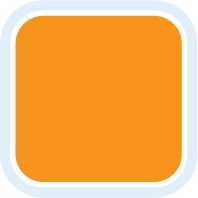 Venetoclax
19
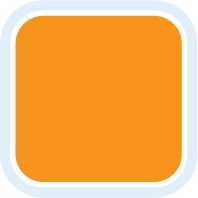 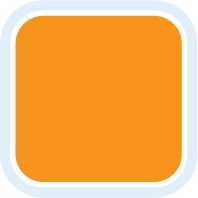 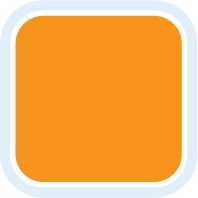 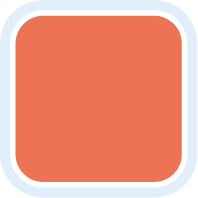 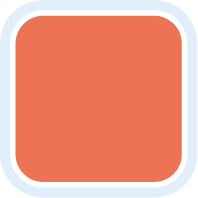 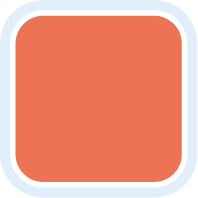 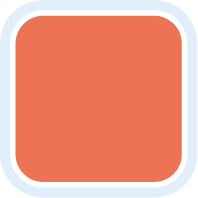 Venetoclax/rituximab
4
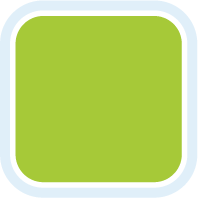 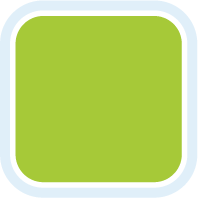 1
Idelalisib ± rituximab
N = 24 investigators
MODULE 4: Hodgkin Lymphoma (HL)
In general, what is your usual first-line systemic therapy for an otherwise healthy patient with Stage IV HL?
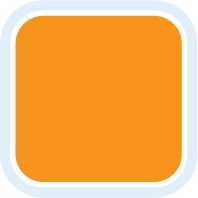 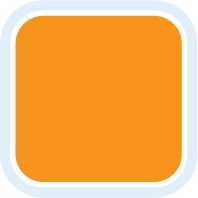 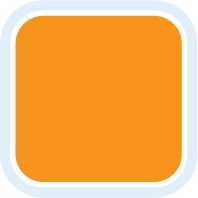 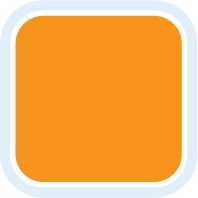 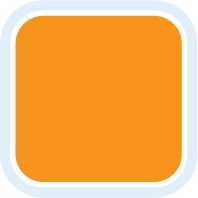 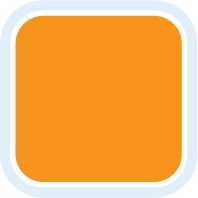 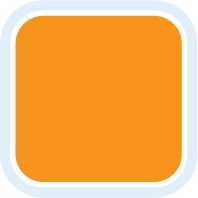 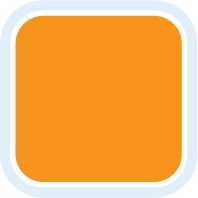 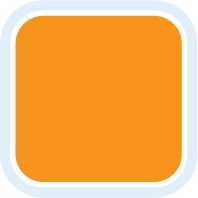 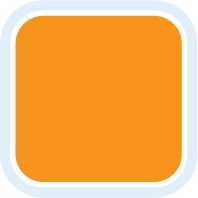 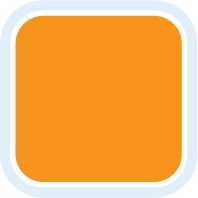 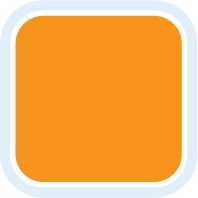 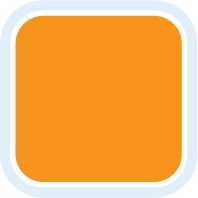 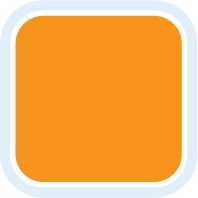 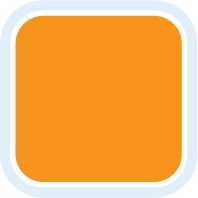 21
Doxorubicin/bleomycin/vinblastine/dacarbazine (ABVD)
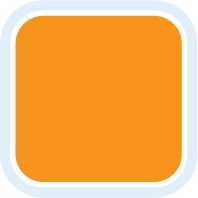 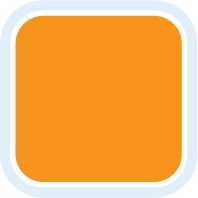 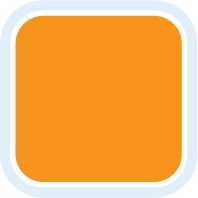 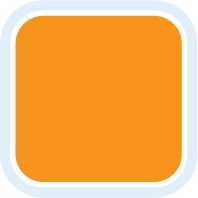 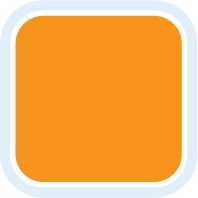 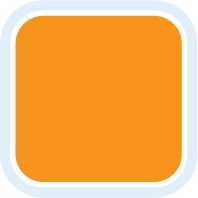 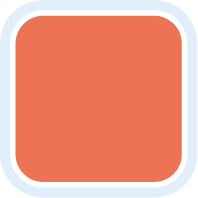 1
AVD + brentuximab vedotin
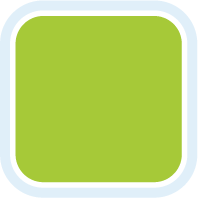 1
ABVD or AVD — coin toss
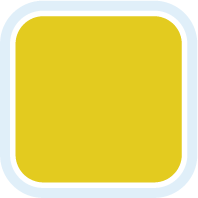 1
eBEACOPP
N = 24 investigators
What would be your most likely first-line treatment choice for a 53-year-old patient with Stage IV HL with a 25-year smoking history and moderate COPD?
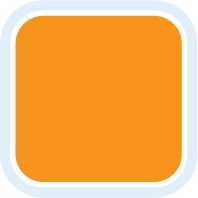 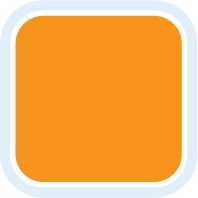 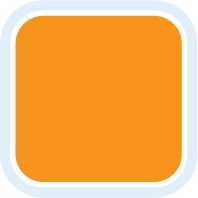 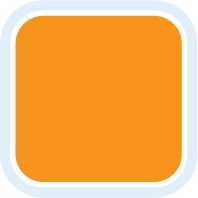 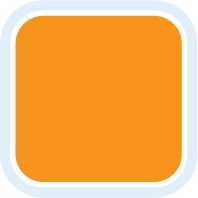 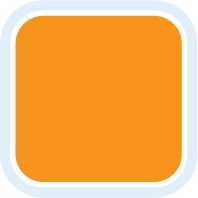 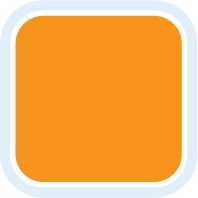 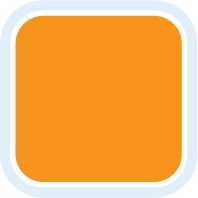 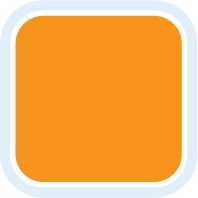 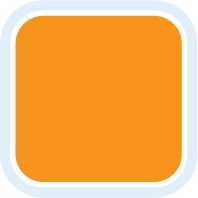 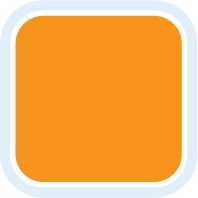 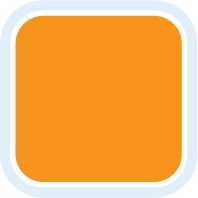 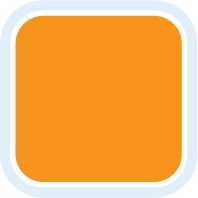 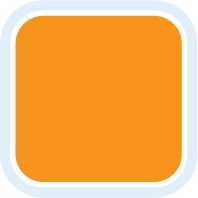 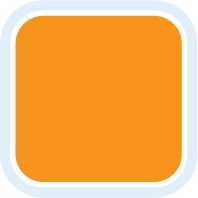 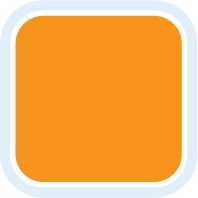 AVD + brentuximab vedotin
16
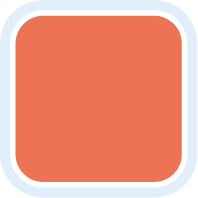 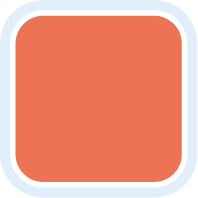 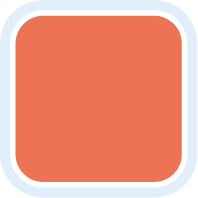 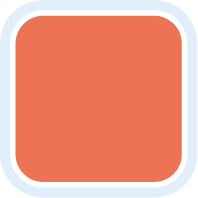 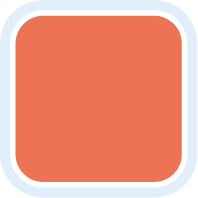 ABVD
5
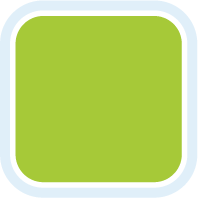 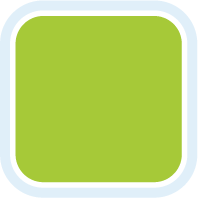 2
AVD
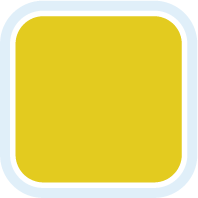 1
eBEACOPP
N = 24 investigators
A 65-year-old man with advanced-stage HL receives ABVD chemotherapy but experiences recurrent disease in multiple nodes and the liver 8 months later. The patient achieves a complete response to ICE chemotherapy and undergoes autologous stem cell transplant. Would you recommend consolidation brentuximab vedotin?
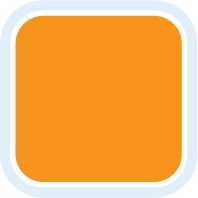 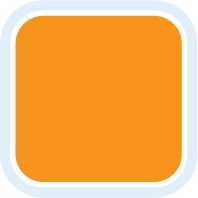 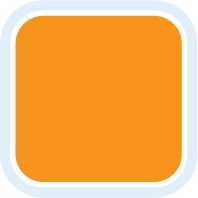 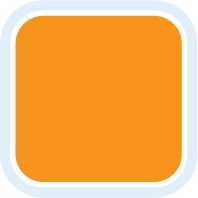 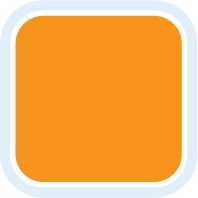 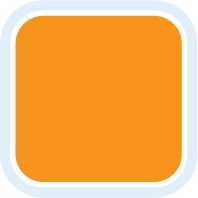 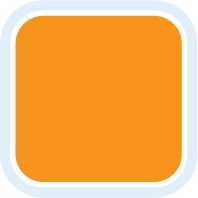 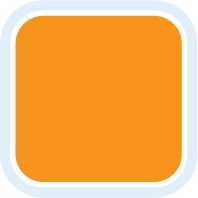 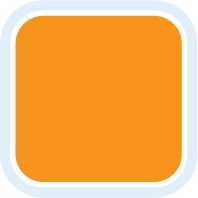 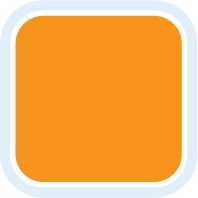 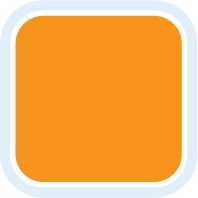 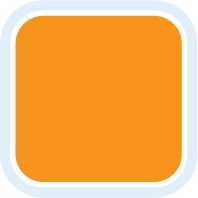 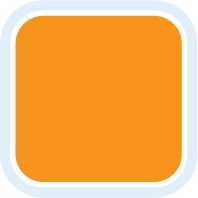 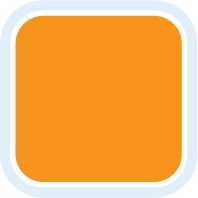 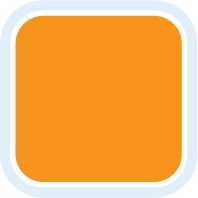 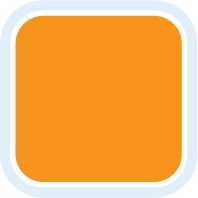 Yes, for 1 year
19
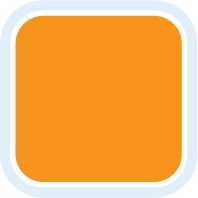 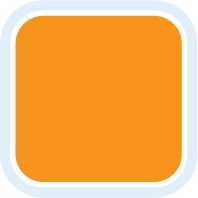 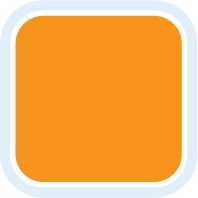 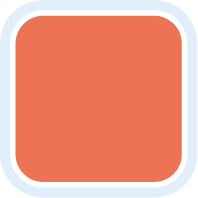 1
Yes, for 2 years
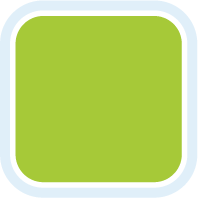 1
Yes, until disease progression or toxicity
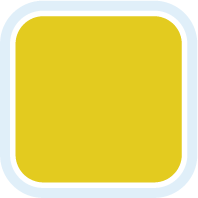 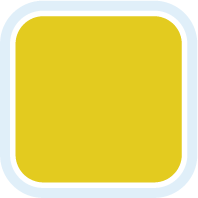 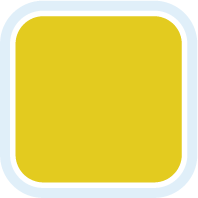 3
No
N = 24 investigators
A 65-year-old man with advanced-stage HL receives ABVD chemotherapy but experiences recurrent disease in multiple nodes 18 months later. The patient achieves a complete response to ICE chemotherapy and undergoes autologous stem cell transplant. Would you recommend consolidation brentuximab vedotin ?
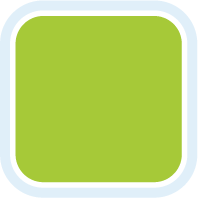 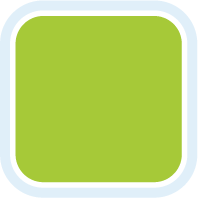 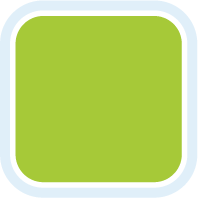 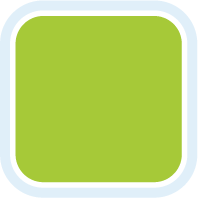 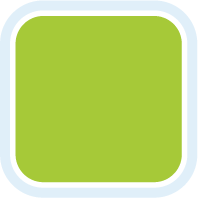 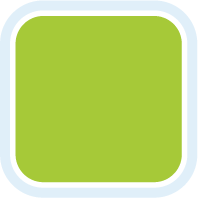 6
Yes, for 1 year
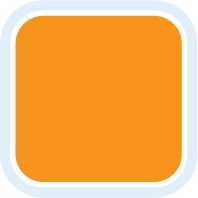 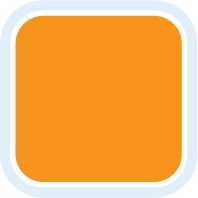 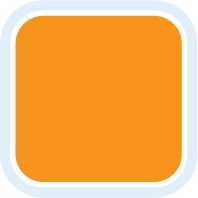 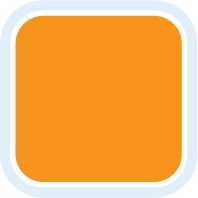 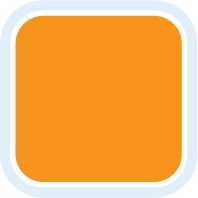 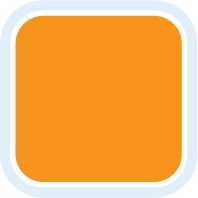 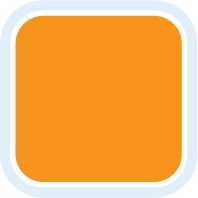 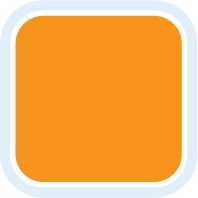 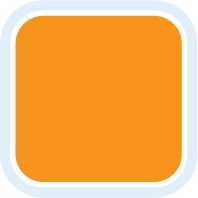 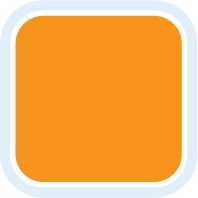 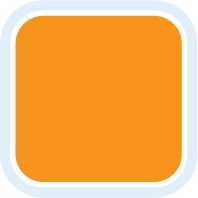 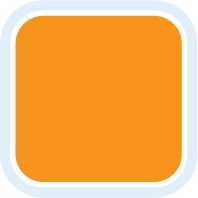 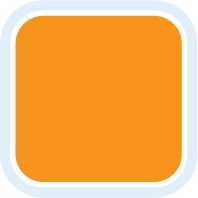 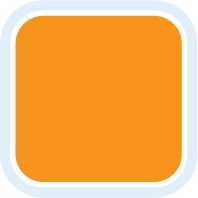 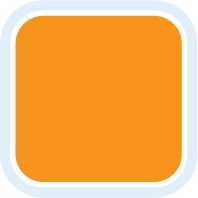 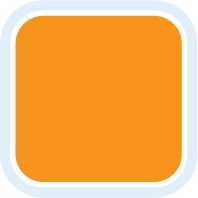 18
No
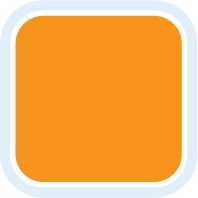 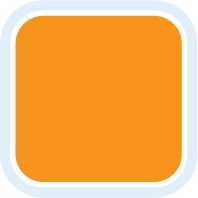 N = 24 investigators
An 85-year-old frail patient with advanced-stage symptomatic HL is not a candidate for aggressive chemotherapy but is seeking active treatment. Regulatory and reimbursement issues aside, what would you recommend?
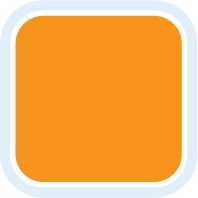 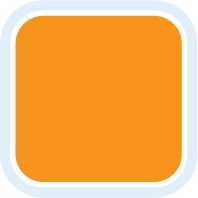 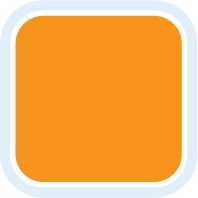 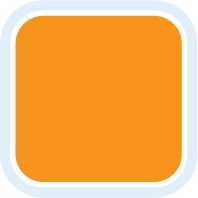 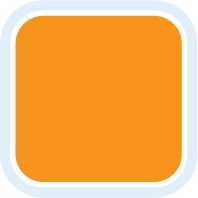 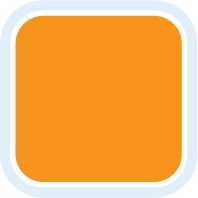 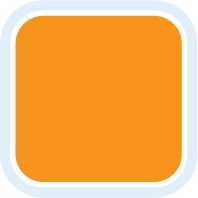 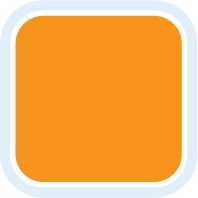 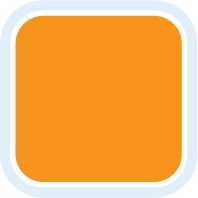 Brentuximab vedotin
9
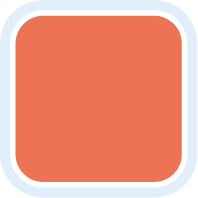 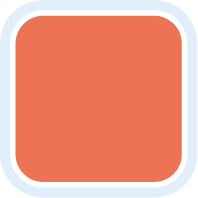 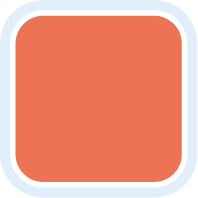 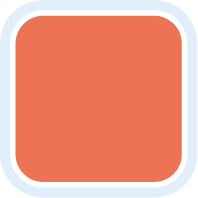 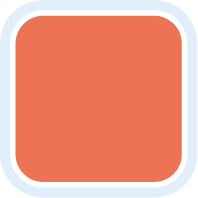 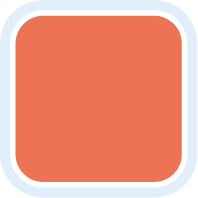 Brentuximab vedotin/DTIC
6
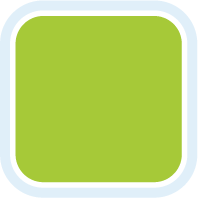 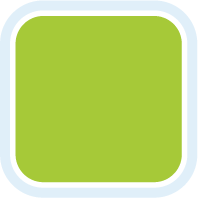 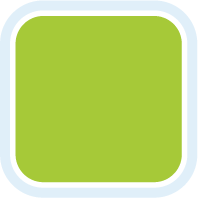 3
Brentuximab vedotin + anti-PD-1/PD-L1 antibody
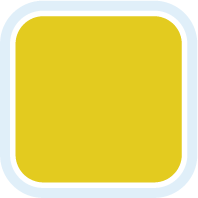 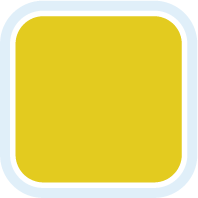 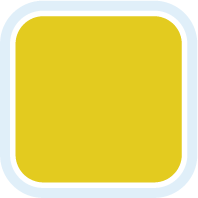 Anti-PD-1/PD-L1 antibody
3
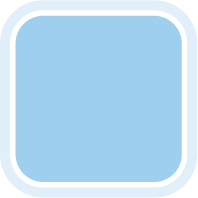 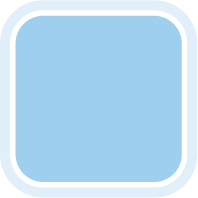 Other chemotherapy
2
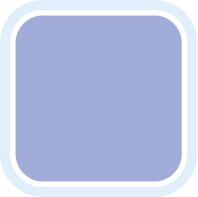 Sequential brentuximab vedotin  AVD
1
N = 24 investigators
What would be your most likely first-line treatment choice for a 52-year-old patient with Stage IV HL with primary pulmonary hypertension and dyspnea?
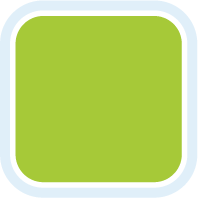 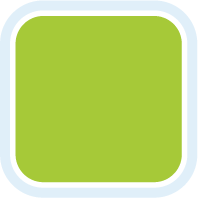 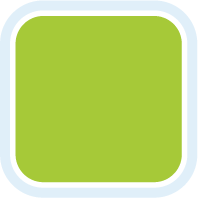 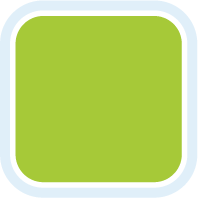 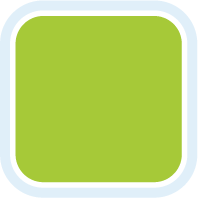 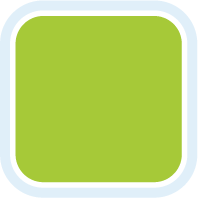 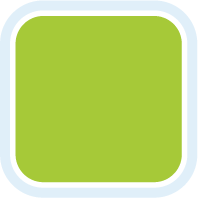 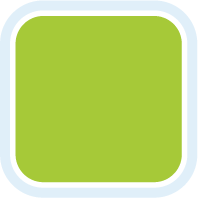 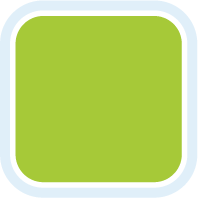 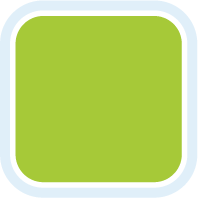 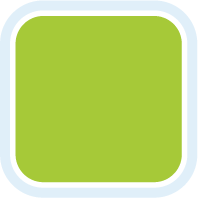 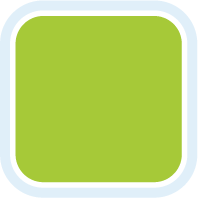 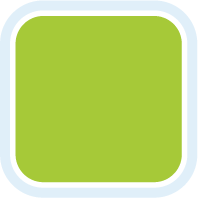 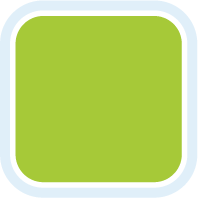 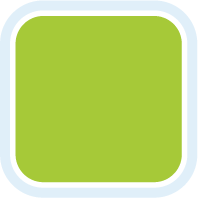 21
AVD + brentuximab vedotin
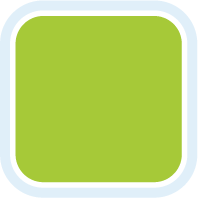 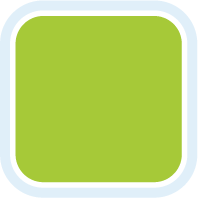 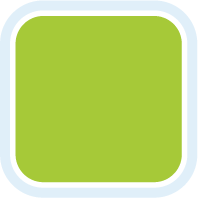 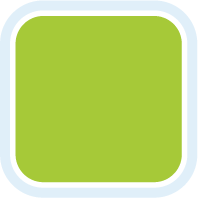 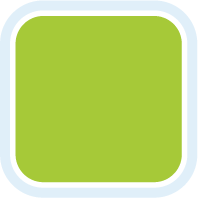 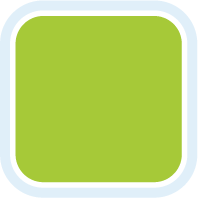 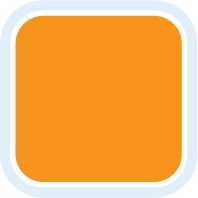 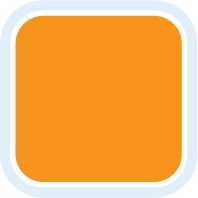 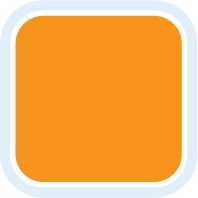 AVD
3
N = 24 investigators
MODULE 5: Diffuse Large B-Cell Lymphoma (DLBCL)
In general, do you use lenalidomide (with or without rituximab) in the treatment of DLBCL?
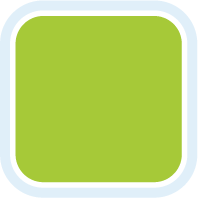 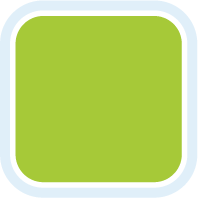 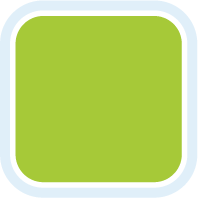 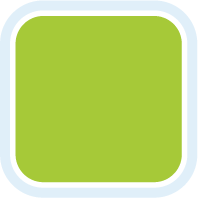 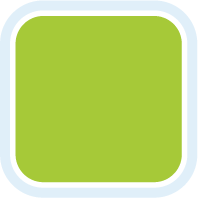 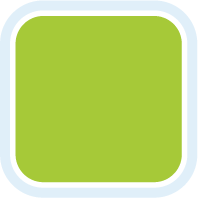 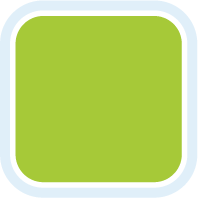 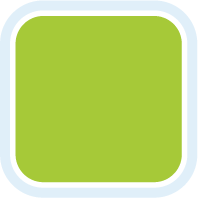 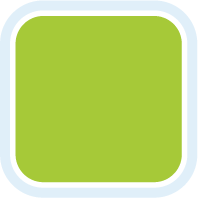 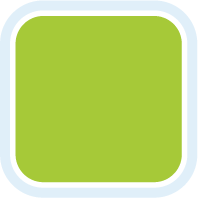 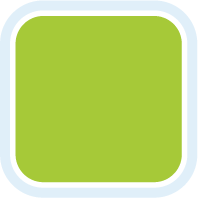 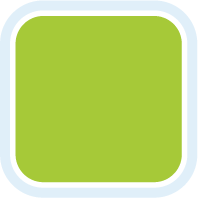 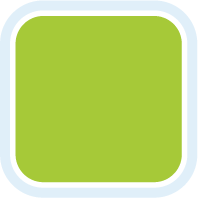 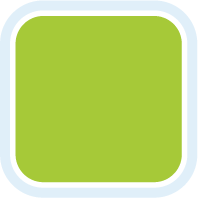 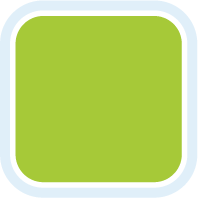 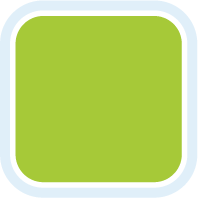 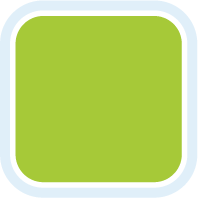 17
Yes, in the relapsed/refractory setting
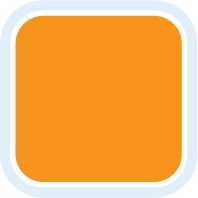 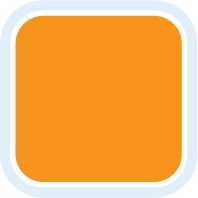 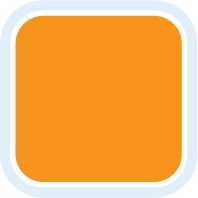 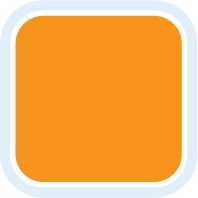 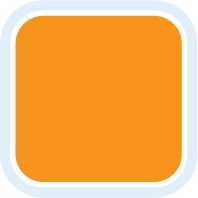 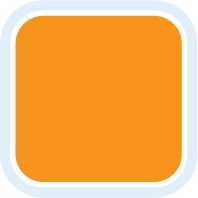 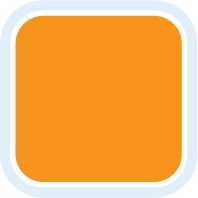 No
7
N = 24 investigators
To approximately how many patients with DLBCL have you administered CAR-T therapy on protocol?
Patients
N = 24 investigators
To approximately how many patients with DLBCL have you administered CAR-T therapy off protocol?
Patients
N = 24 investigators
Approximately how many patients with DLBCL have you referred for CAR-T therapy?
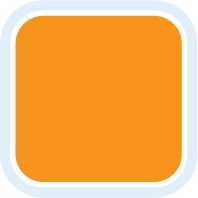 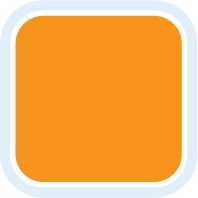 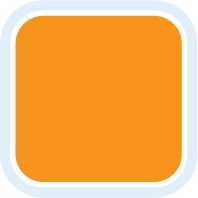 0
3
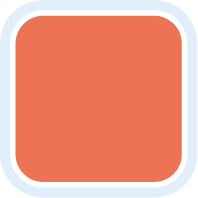 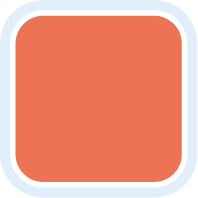 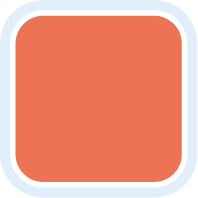 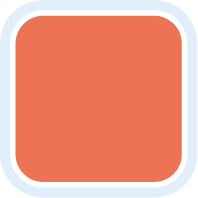 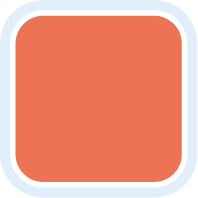 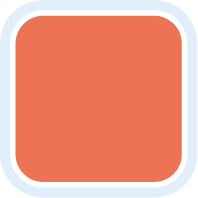 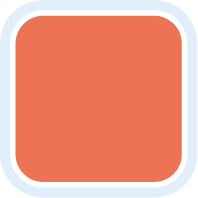 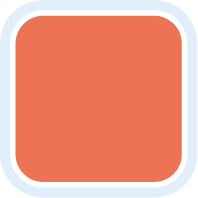 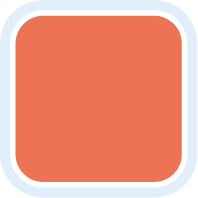 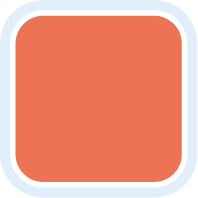 10
1-5
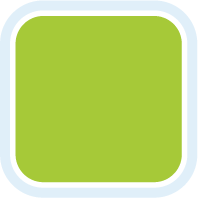 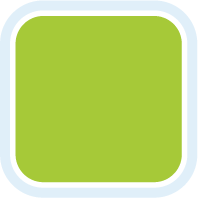 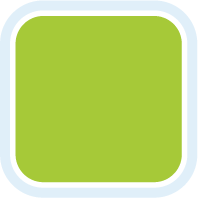 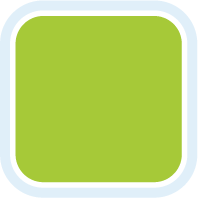 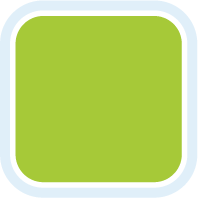 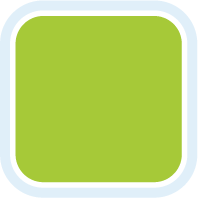 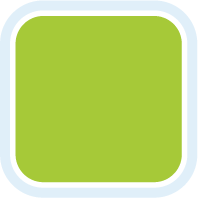 7
6-10
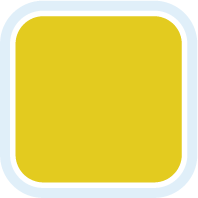 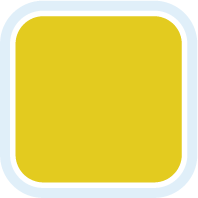 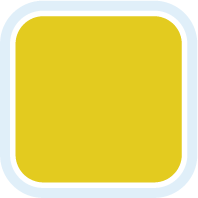 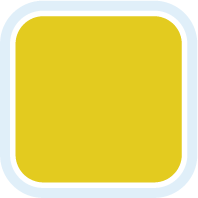 4
More than 10
N = 24 investigators
MODULE 6a: Follicular Lymphoma (FL)
What is your usual initial chemoimmunotherapy regimen for a 60-year-old patient with symptomatic advanced FL?
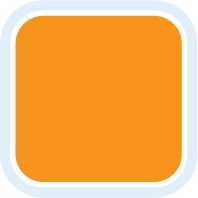 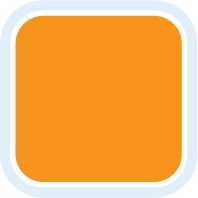 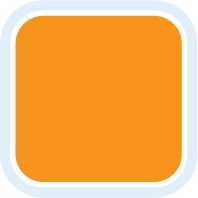 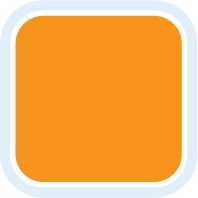 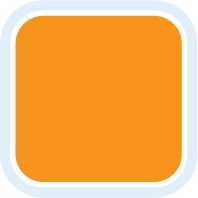 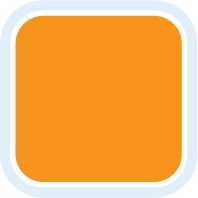 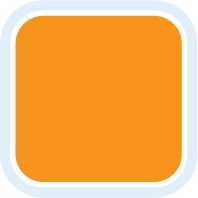 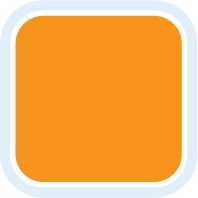 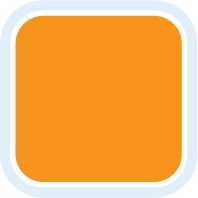 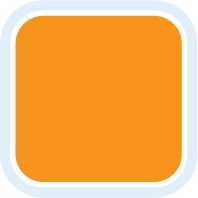 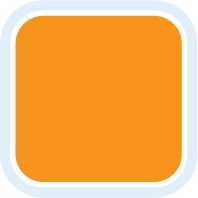 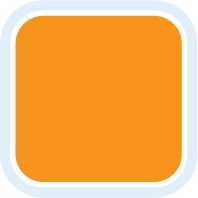 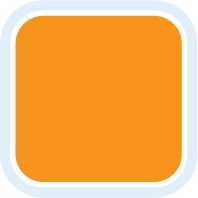 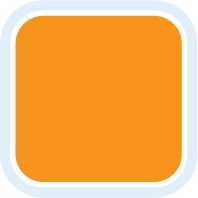 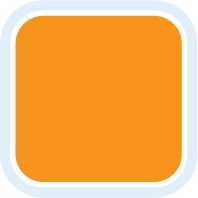 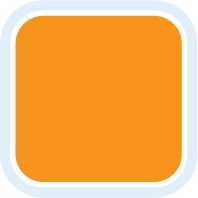 18
Rituximab (R)-bendamustine
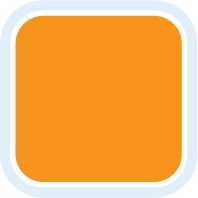 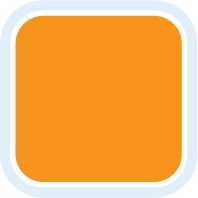 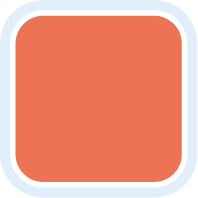 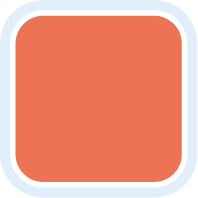 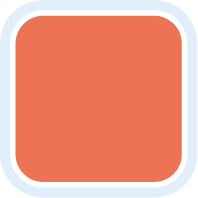 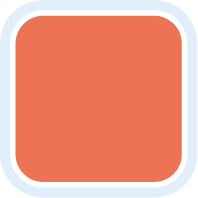 4
Obinutuzumab (O)-bendamustine
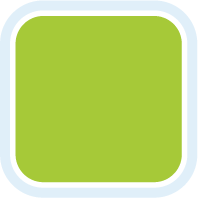 1
R-CHOP
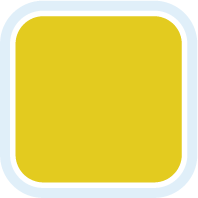 1
O-CVP
N = 24 investigators
In what situations, if any, do you consider the use of the R-squared regimen of lenalidomide/rituximab as up-front treatment for FL?
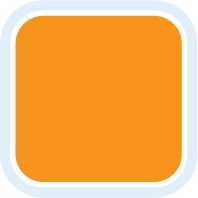 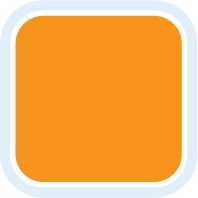 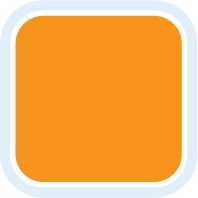 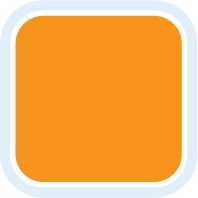 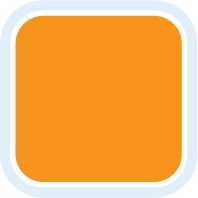 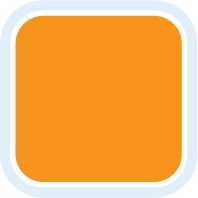 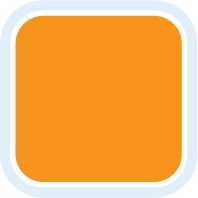 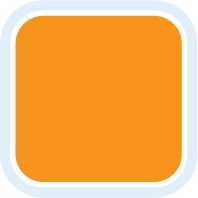 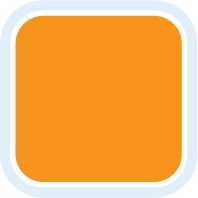 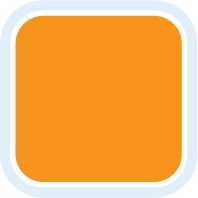 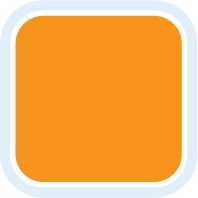 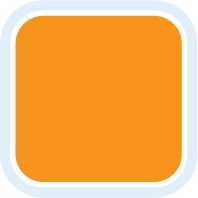 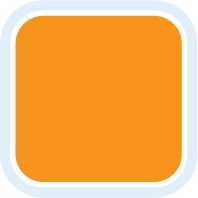 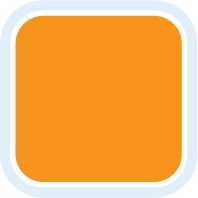 I would not administer this regimen up front
14
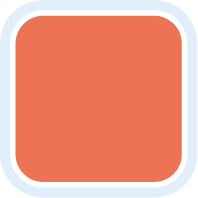 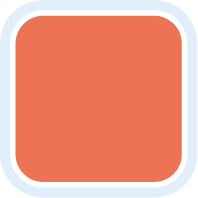 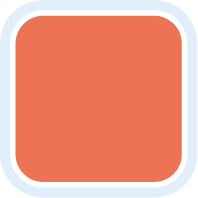 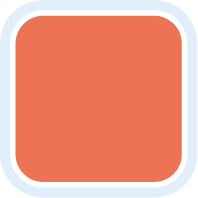 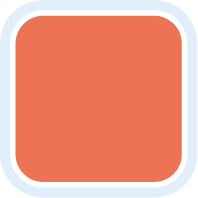 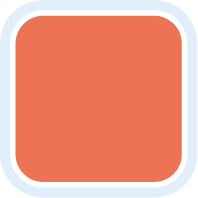 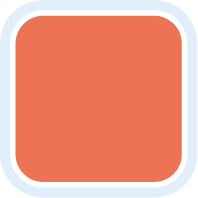 7
In older patients who aren’t eligible for standard chemoimmunotherapy
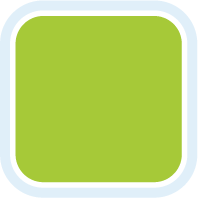 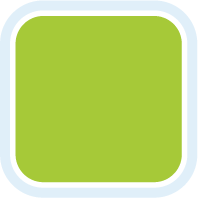 2
In patients who wish to avoid chemotherapy only
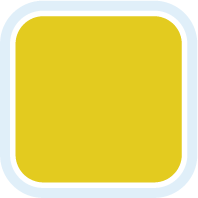 1
In all patients
N = 24 investigators
Regulatory and reimbursement issues aside, what is your usual second-line therapy for a 65-year-old otherwise healthy patient with FL who receives BR followed by 2 years of rituximab maintenance and experiences relapse 3 years later?
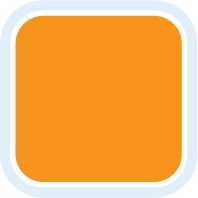 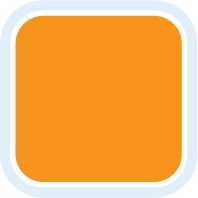 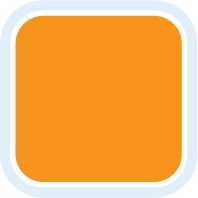 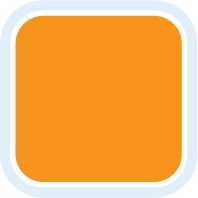 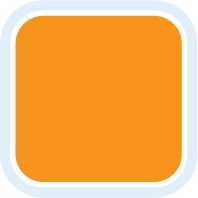 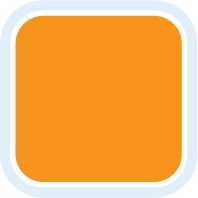 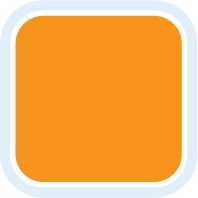 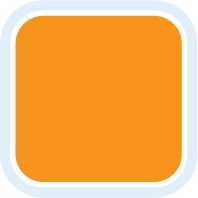 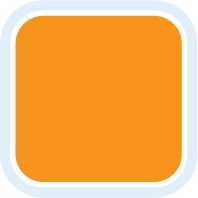 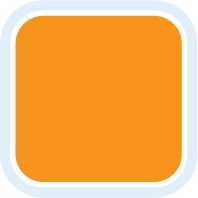 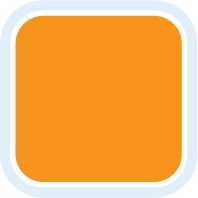 Rituximab/lenalidomide (R2)
11
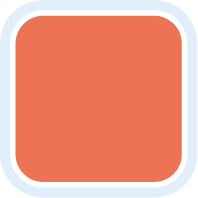 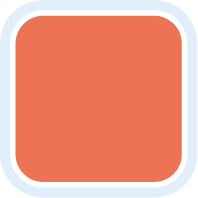 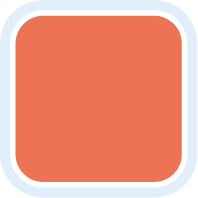 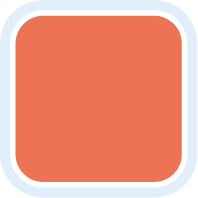 R-CHOP
4
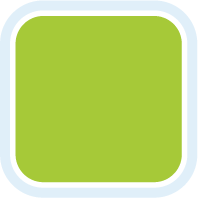 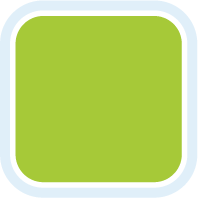 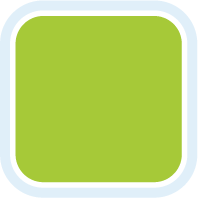 3
Radioimmunotherapy
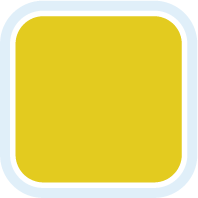 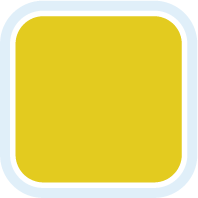 Rituximab
2
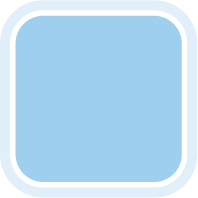 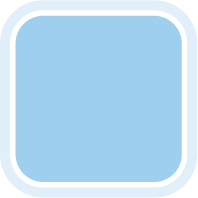 R-CVP
2
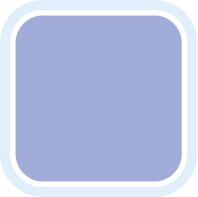 Obinutuzumab
1
N = 23 investigators
What is your usual approach to maintenance therapy, if any, in this setting?
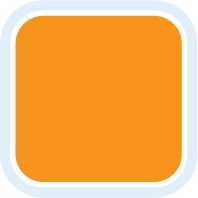 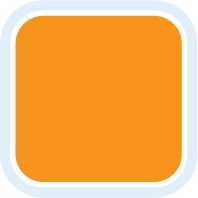 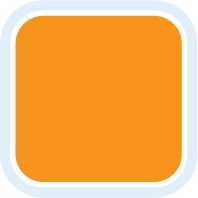 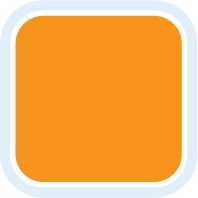 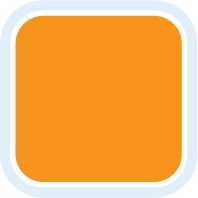 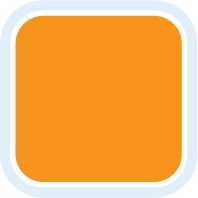 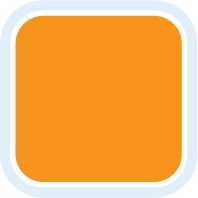 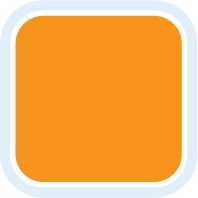 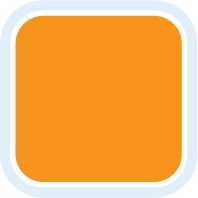 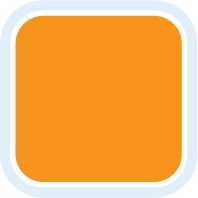 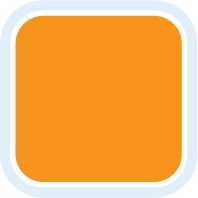 Rituximab for 2 years
11
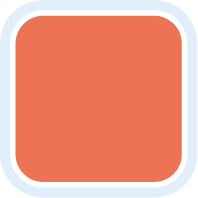 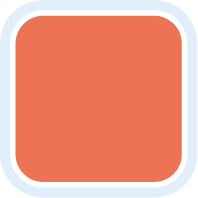 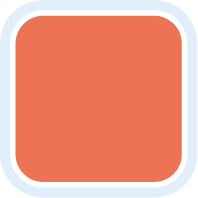 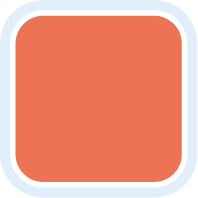 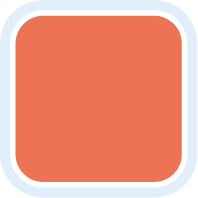 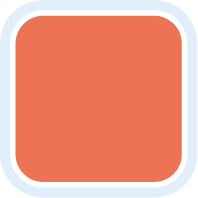 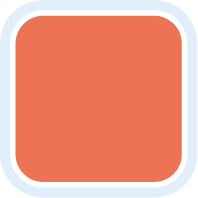 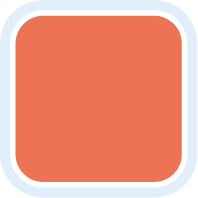 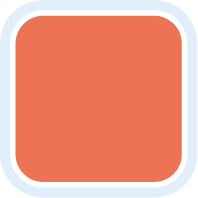 9
None
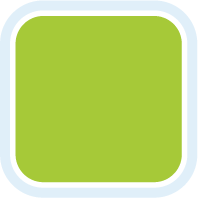 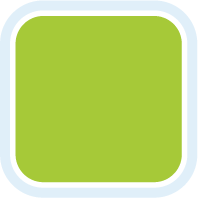 2
Obinutuzumab for 2 years
N = 22 investigators
MODULE 6b: Mantle Cell Lymphoma (MCL)
A 65-year-old patient with MCL responds to BR followed by rituximab maintenance but after 1 year develops disease progression. The patient is not a candidate for transplant. In general, what would be your most likely next treatment recommendation?
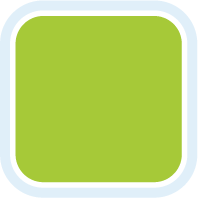 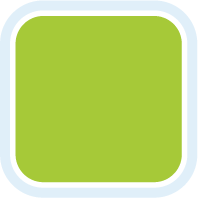 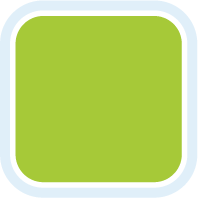 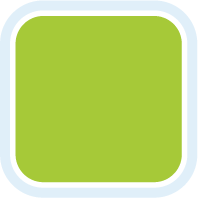 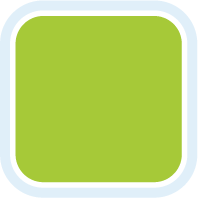 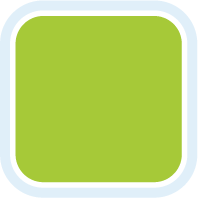 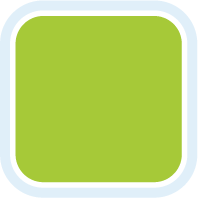 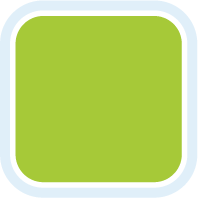 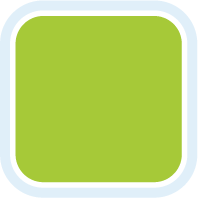 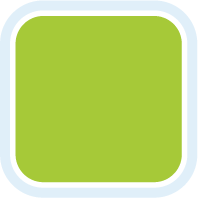 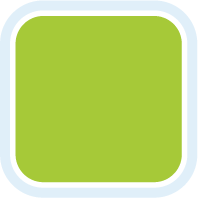 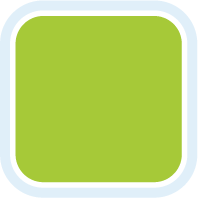 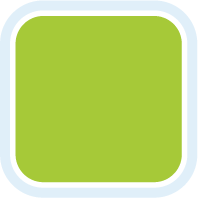 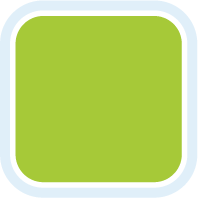 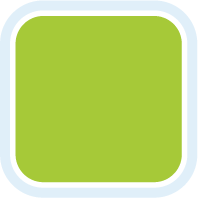 15
Ibrutinib
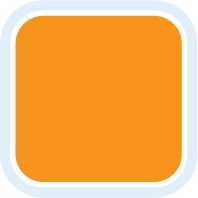 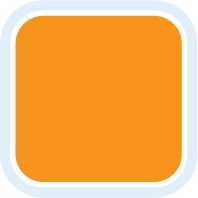 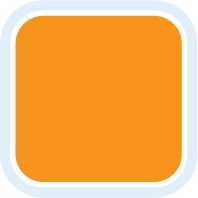 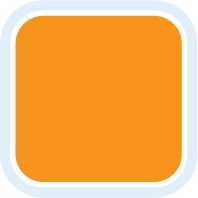 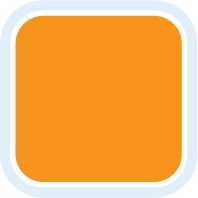 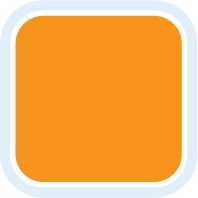 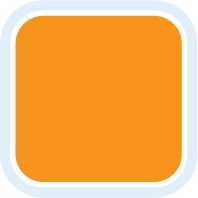 Acalabrutinib
7
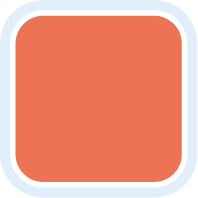 Venetoclax +/- rituximab
1
N = 23 investigators
An 80-year-old patient with MCL responds to BR followed by rituximab maintenance but after 1 year develops disease progression. The patient is not a candidate for transplant. In general, what would be your most likely next treatment recommendation?
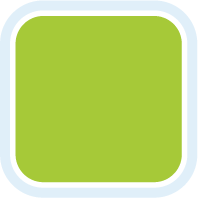 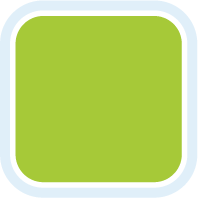 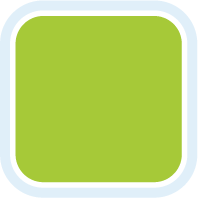 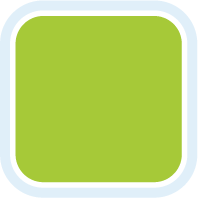 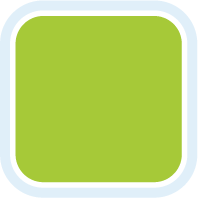 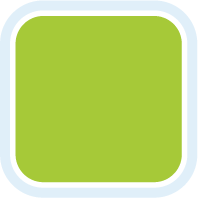 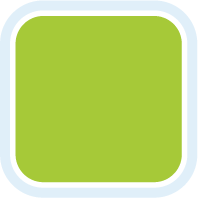 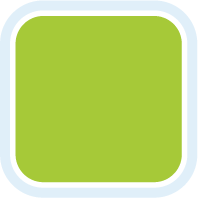 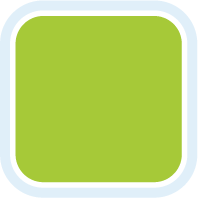 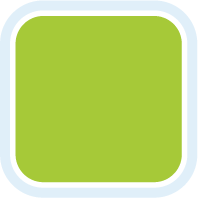 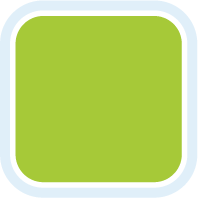 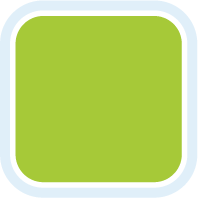 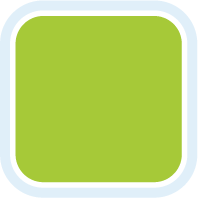 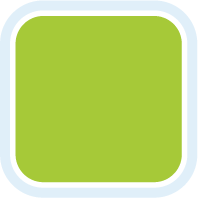 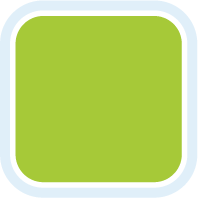 15
Ibrutinib
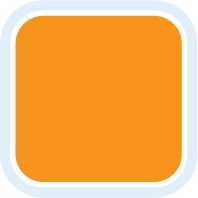 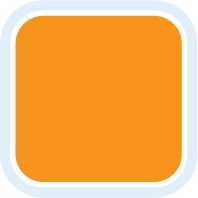 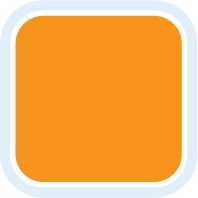 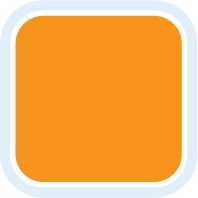 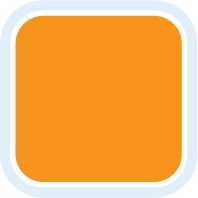 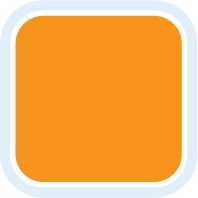 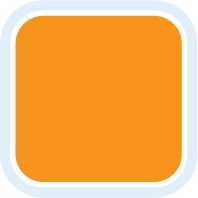 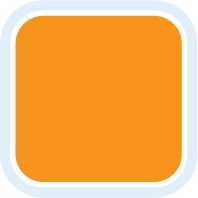 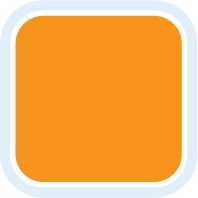 Acalabrutinib
9
N = 24 investigators
An 80-year-old patient with MCL responds to BR followed by rituximab maintenance but after 1 year develops disease progression. The patient is not a candidate for transplant. In general, what would be your most likely next treatment recommendation if the patient had a history of atrial fibrillation and was receiving anticoagulation?
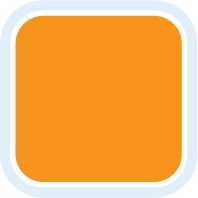 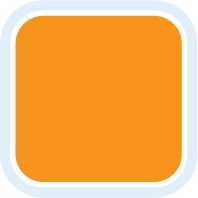 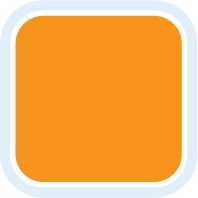 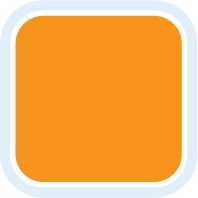 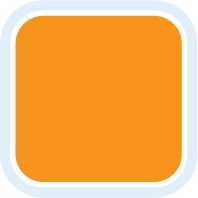 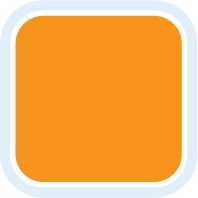 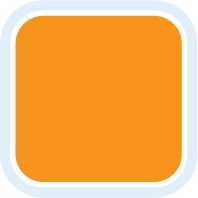 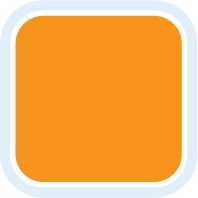 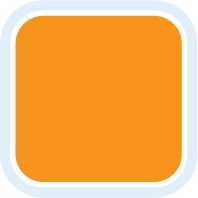 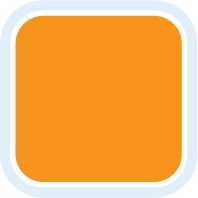 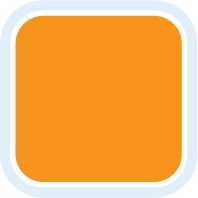 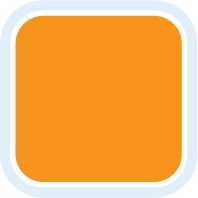 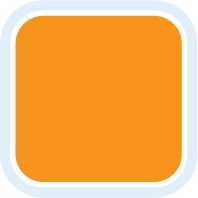 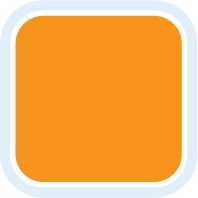 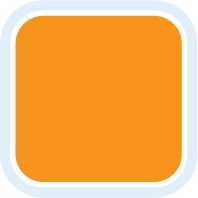 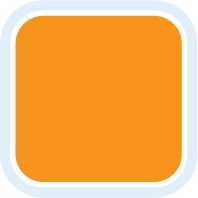 Acalabrutinib
16
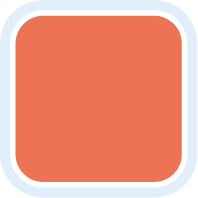 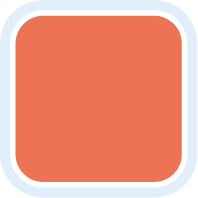 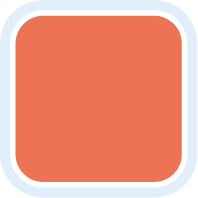 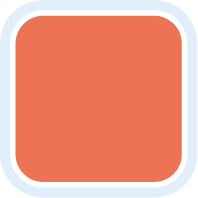 4
Lenalidomide ± rituximab
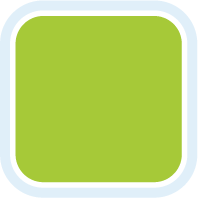 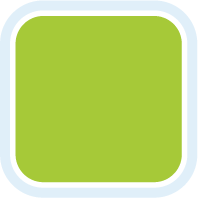 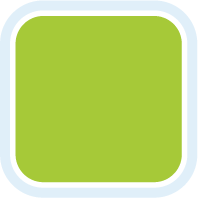 3
Ibrutinib
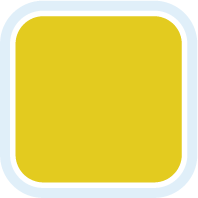 1
Venetoclax ± rituximab
N = 24 investigators
In general, what would be your most likely treatment recommendation for a 65-year-old otherwise healthy patient with MCL who responds to BR and then ibrutinib on relapse but subsequently develops progression?
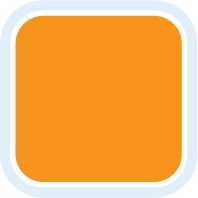 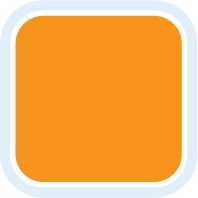 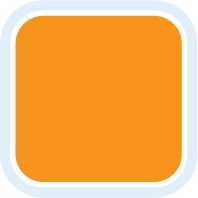 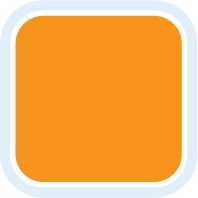 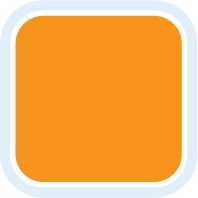 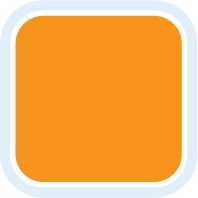 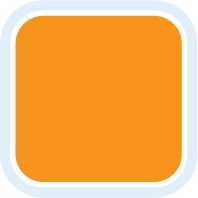 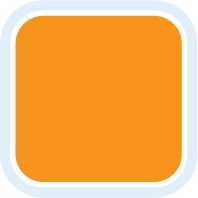 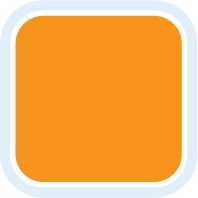 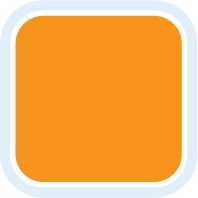 Lenalidomide + rituximab
10
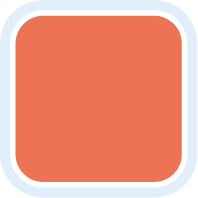 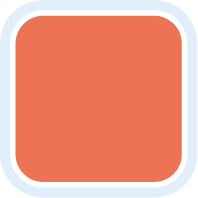 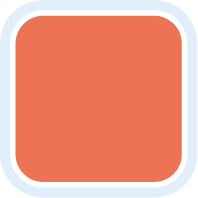 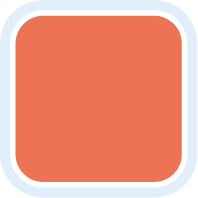 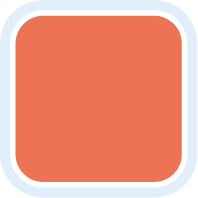 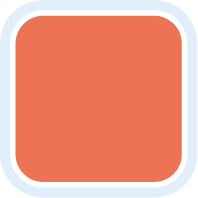 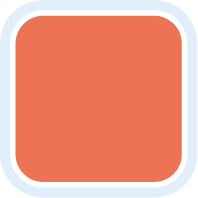 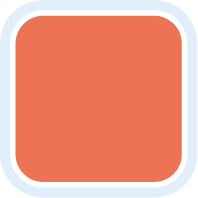 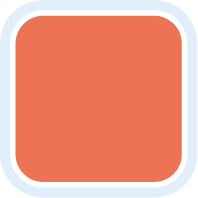 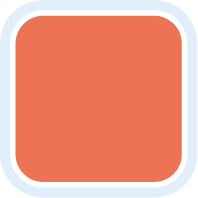 10
Venetoclax
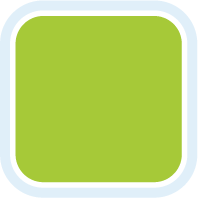 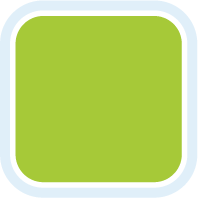 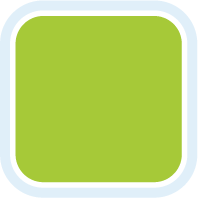 3
Lenalidomide
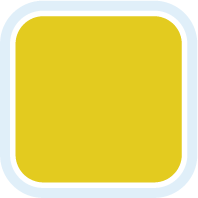 1
Acalabrutinib
N = 24 investigators
Based on current clinical trial data and your personal experience, how would you compare the global efficacy of acalabrutinib to that of ibrutinib in mantle cell lymphoma?
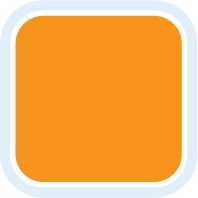 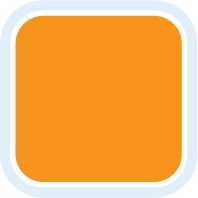 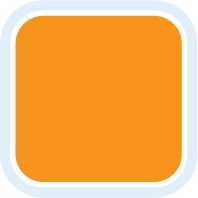 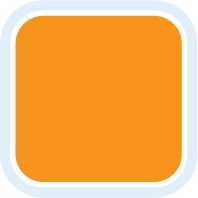 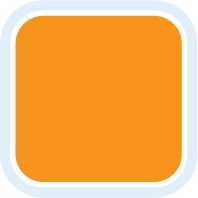 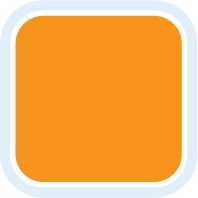 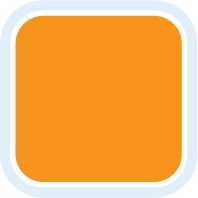 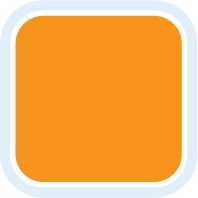 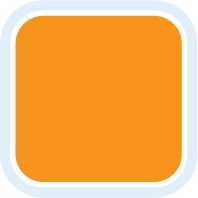 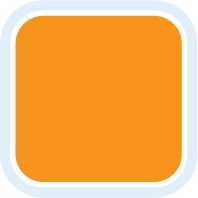 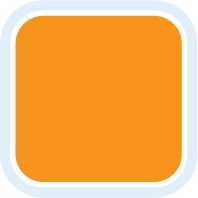 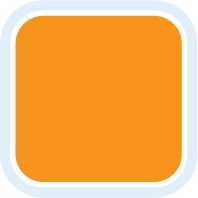 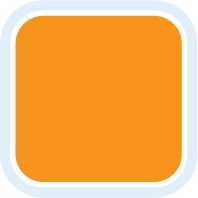 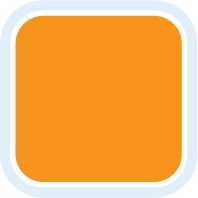 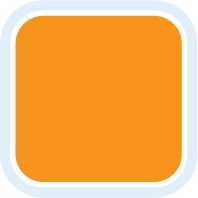 About the same
15
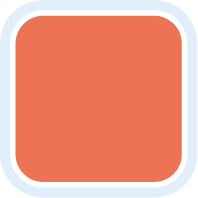 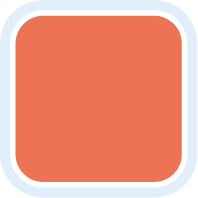 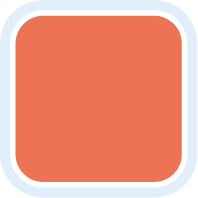 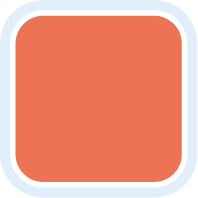 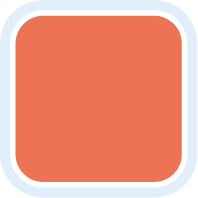 Acalabrutinib is more efficacious
5
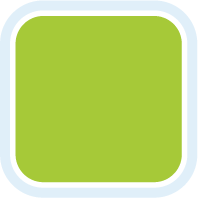 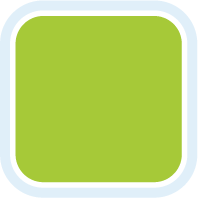 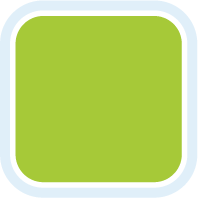 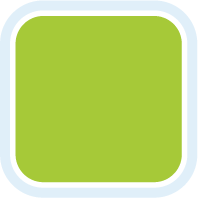 4
There are not enough available data at this time
N = 24 investigators
Do you generally use maintenance rituximab for younger patients with MCL who have undergone transplant?
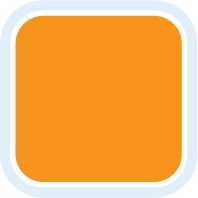 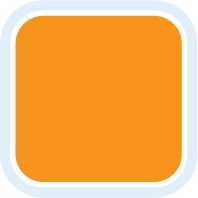 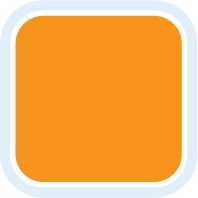 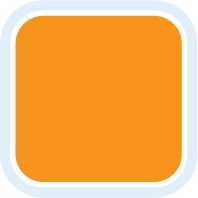 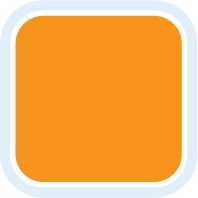 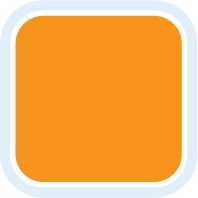 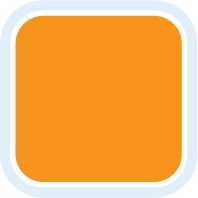 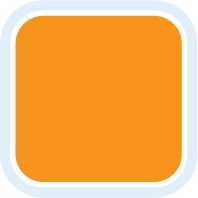 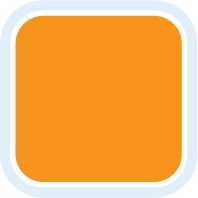 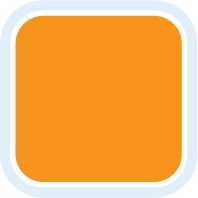 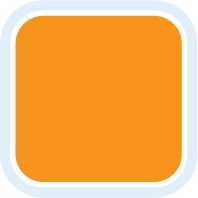 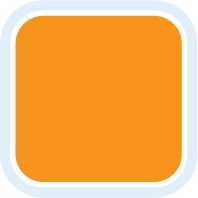 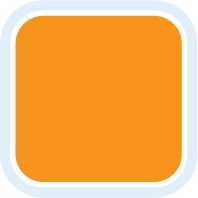 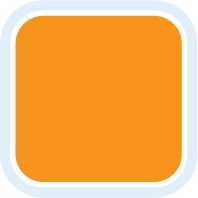 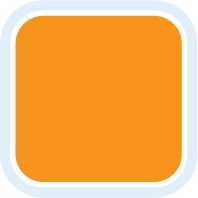 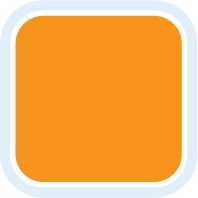 Yes, for 2 years
19
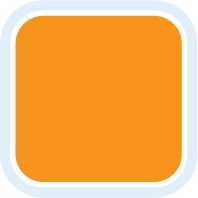 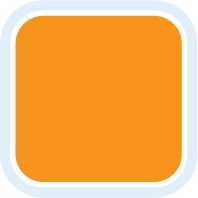 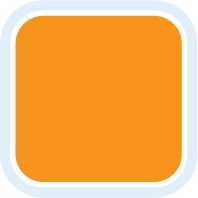 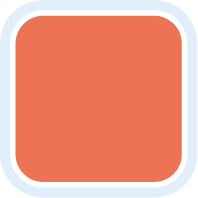 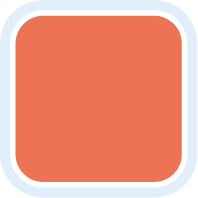 Yes, indefinitely
2
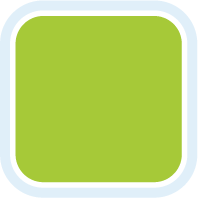 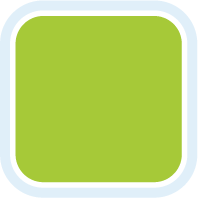 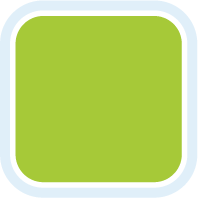 3
No
N = 24 investigators
Do you generally use maintenance rituximab for patients with MCL who are not transplant candidates?
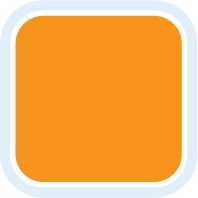 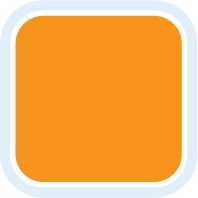 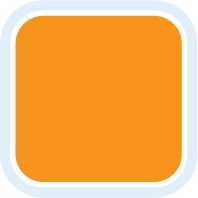 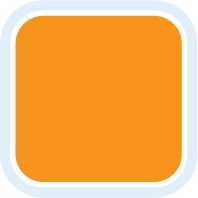 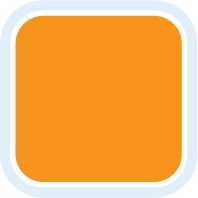 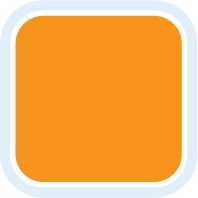 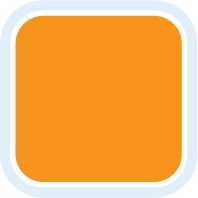 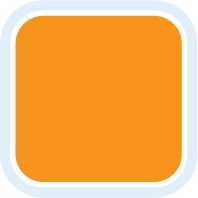 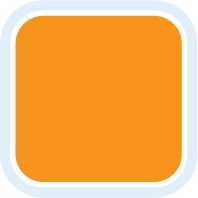 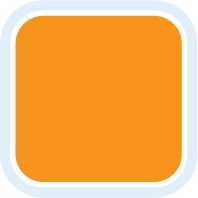 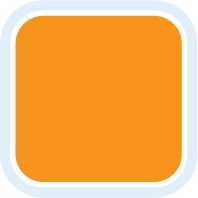 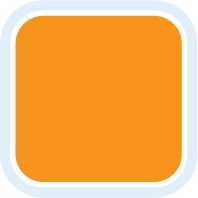 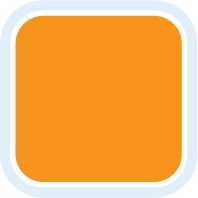 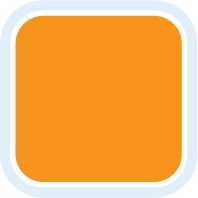 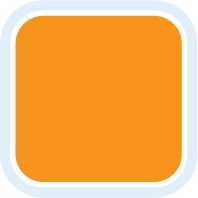 Yes, for 2 years
15
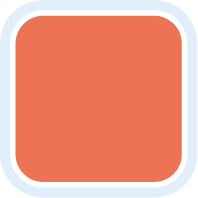 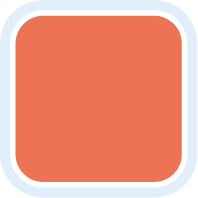 Yes, indefinitely
2
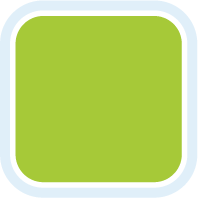 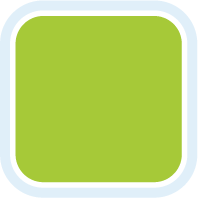 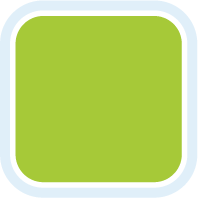 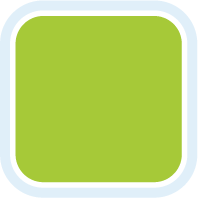 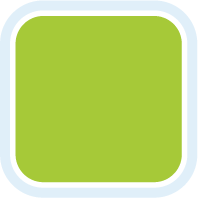 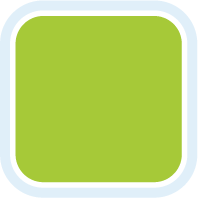 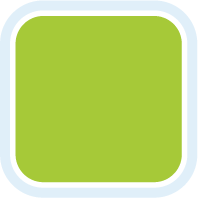 7
No
N = 24 investigators